МУК «Воскресенская межпоселенческая библиотека»
 
Доклад
 
«Организация интересного полезного досуга детей и подростков во внеурочное время»
 


Выполнила:
Заведующая Детско-юношеской библиотеки-филиал №37 – Жарова А. М.
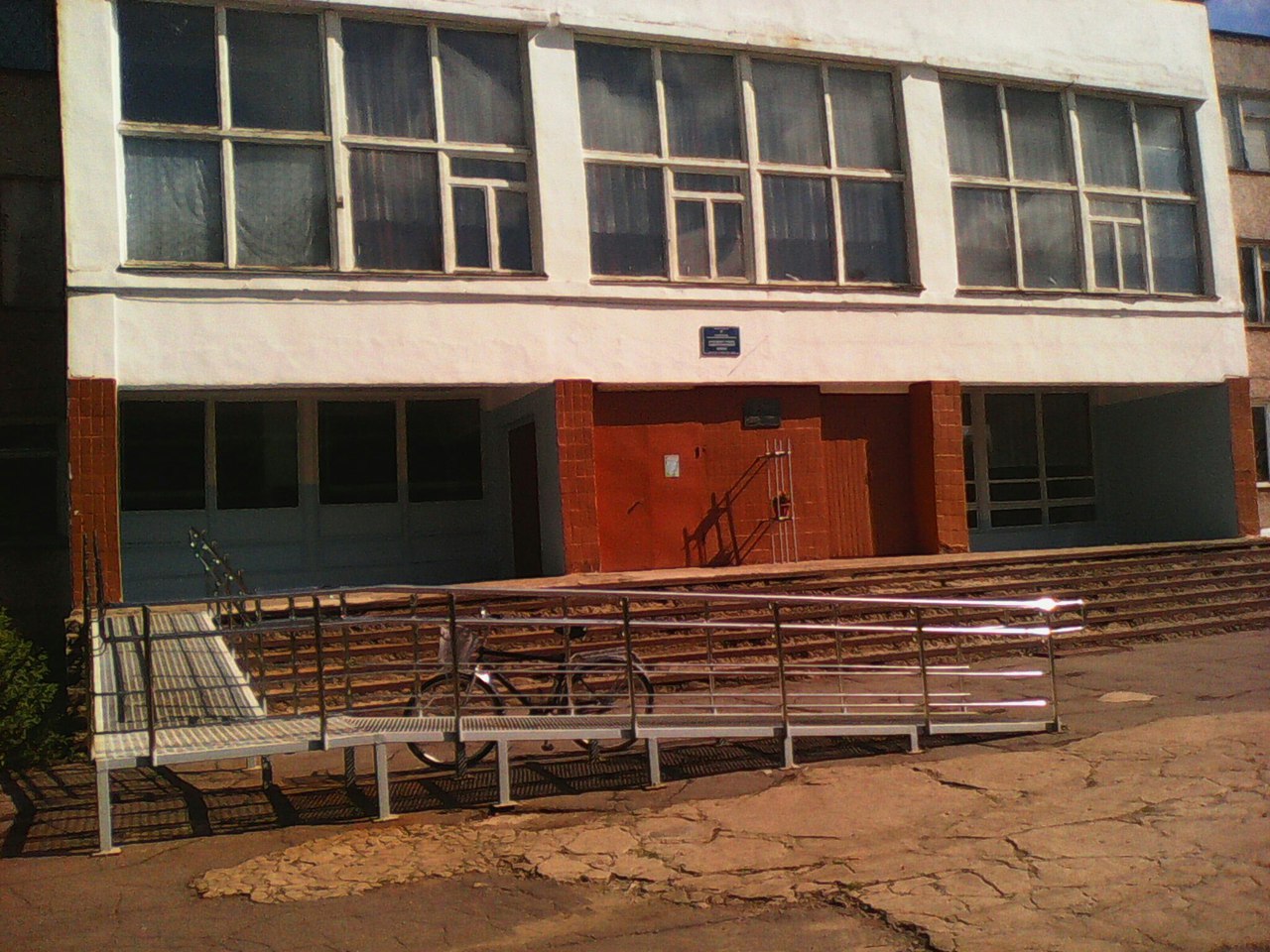 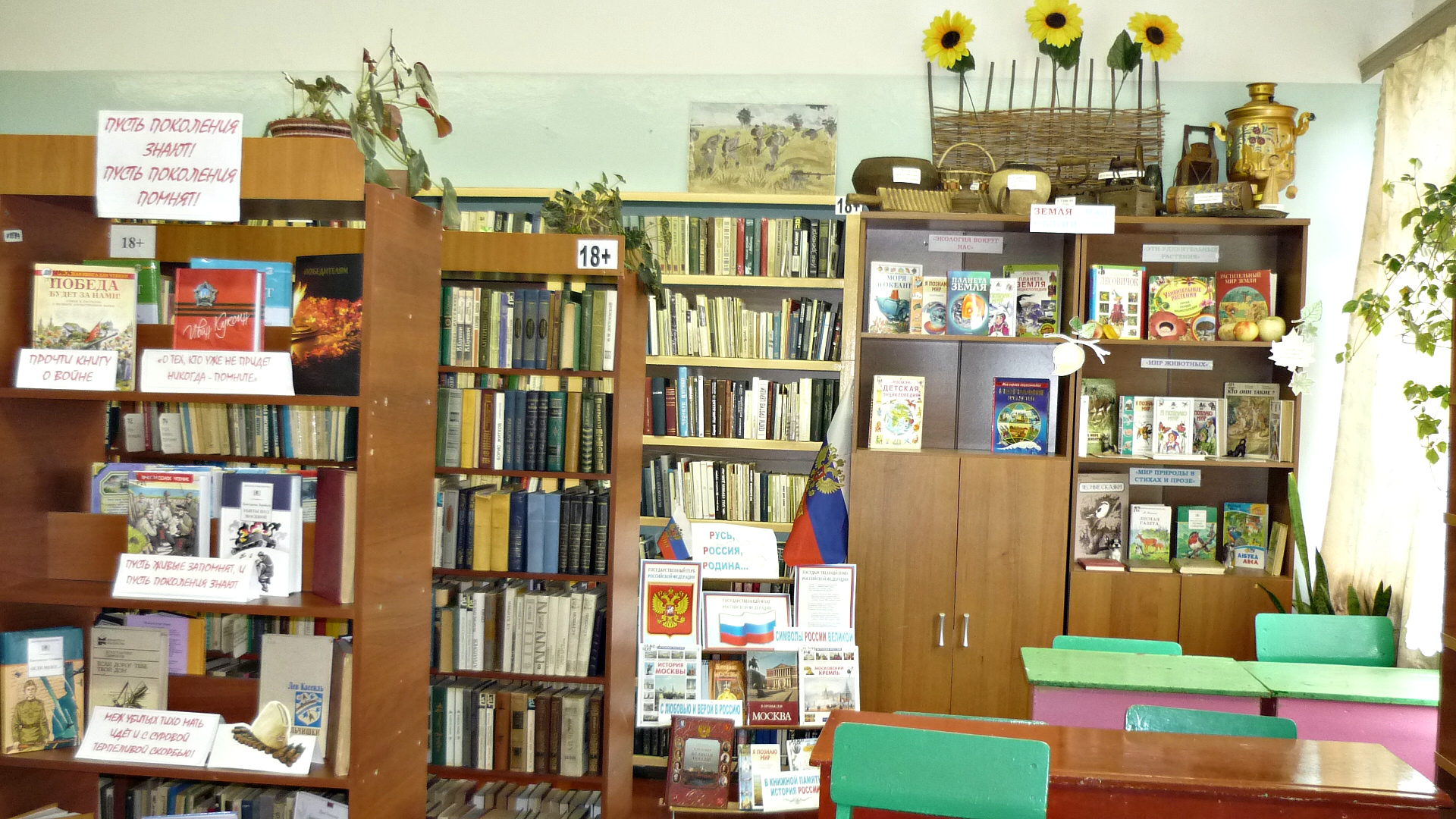 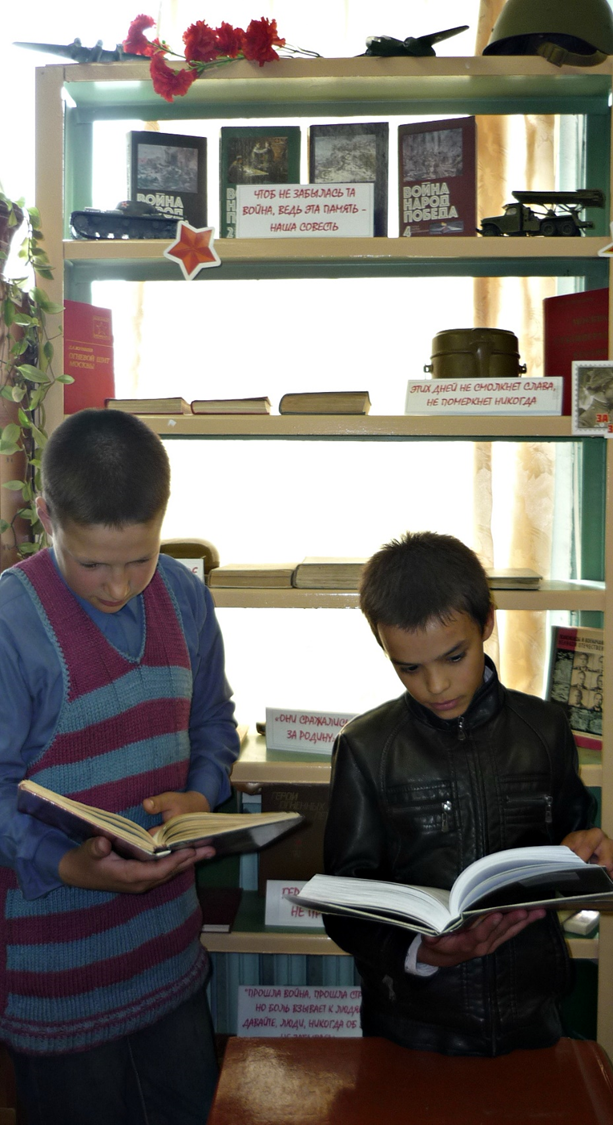 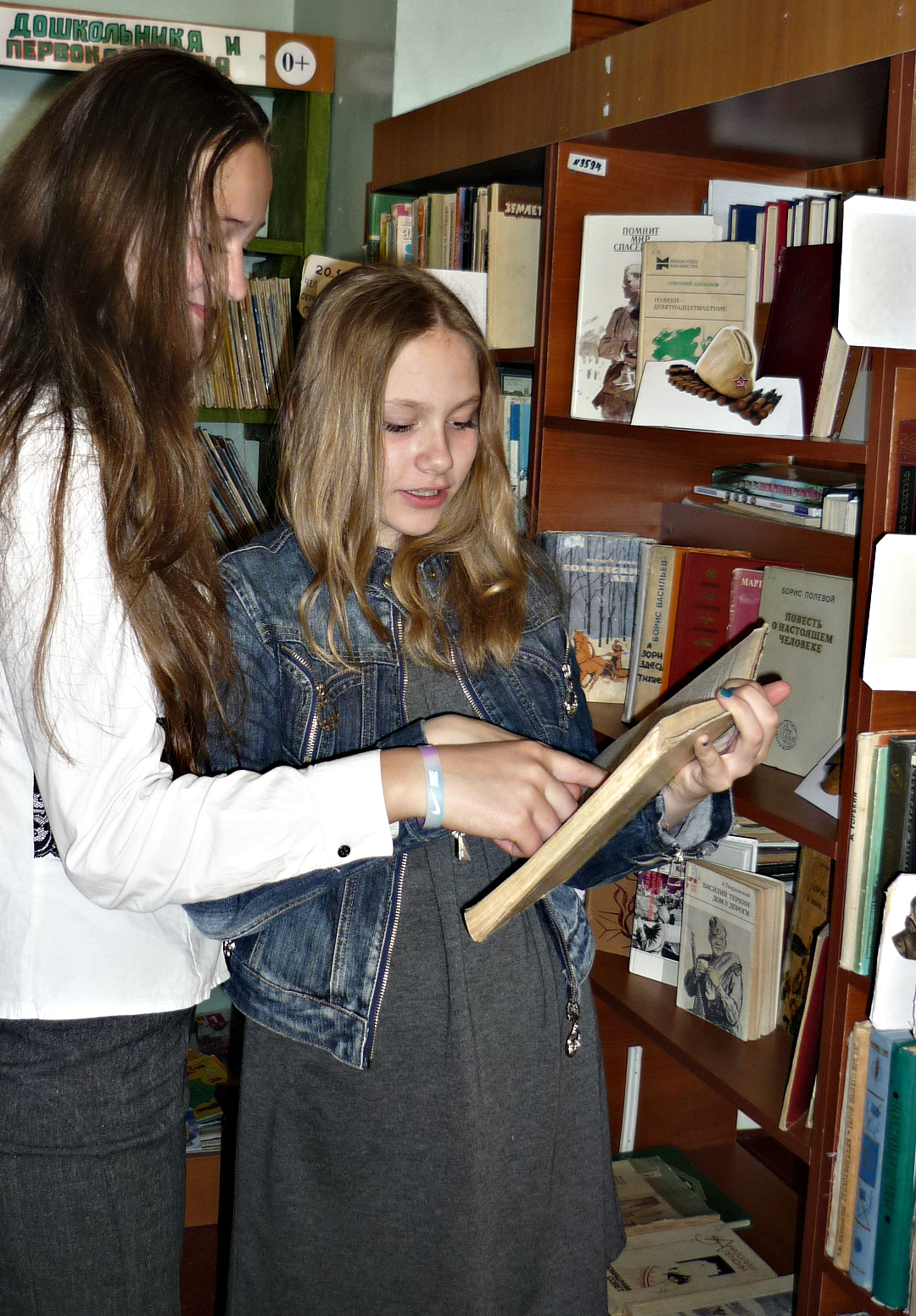 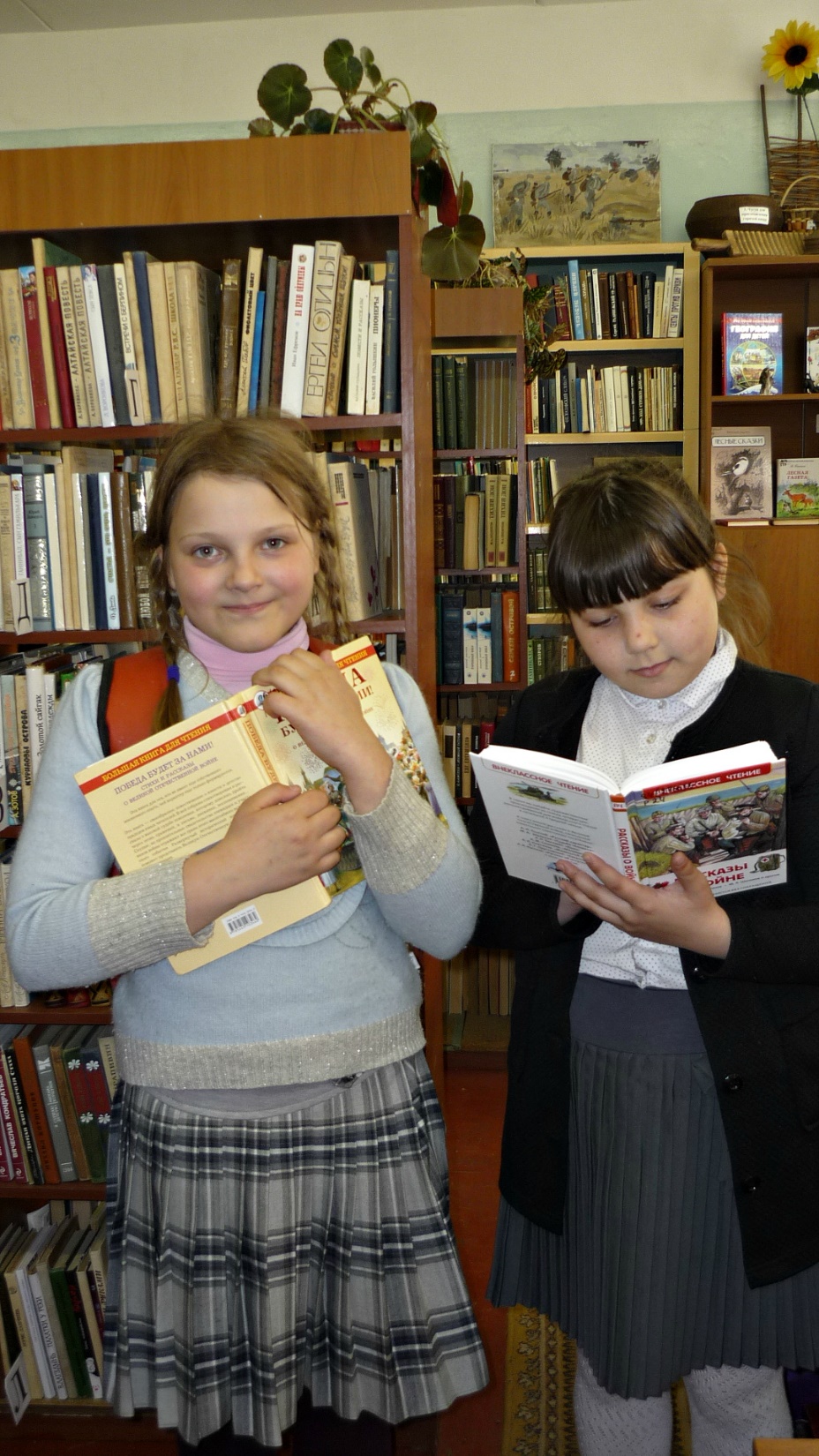 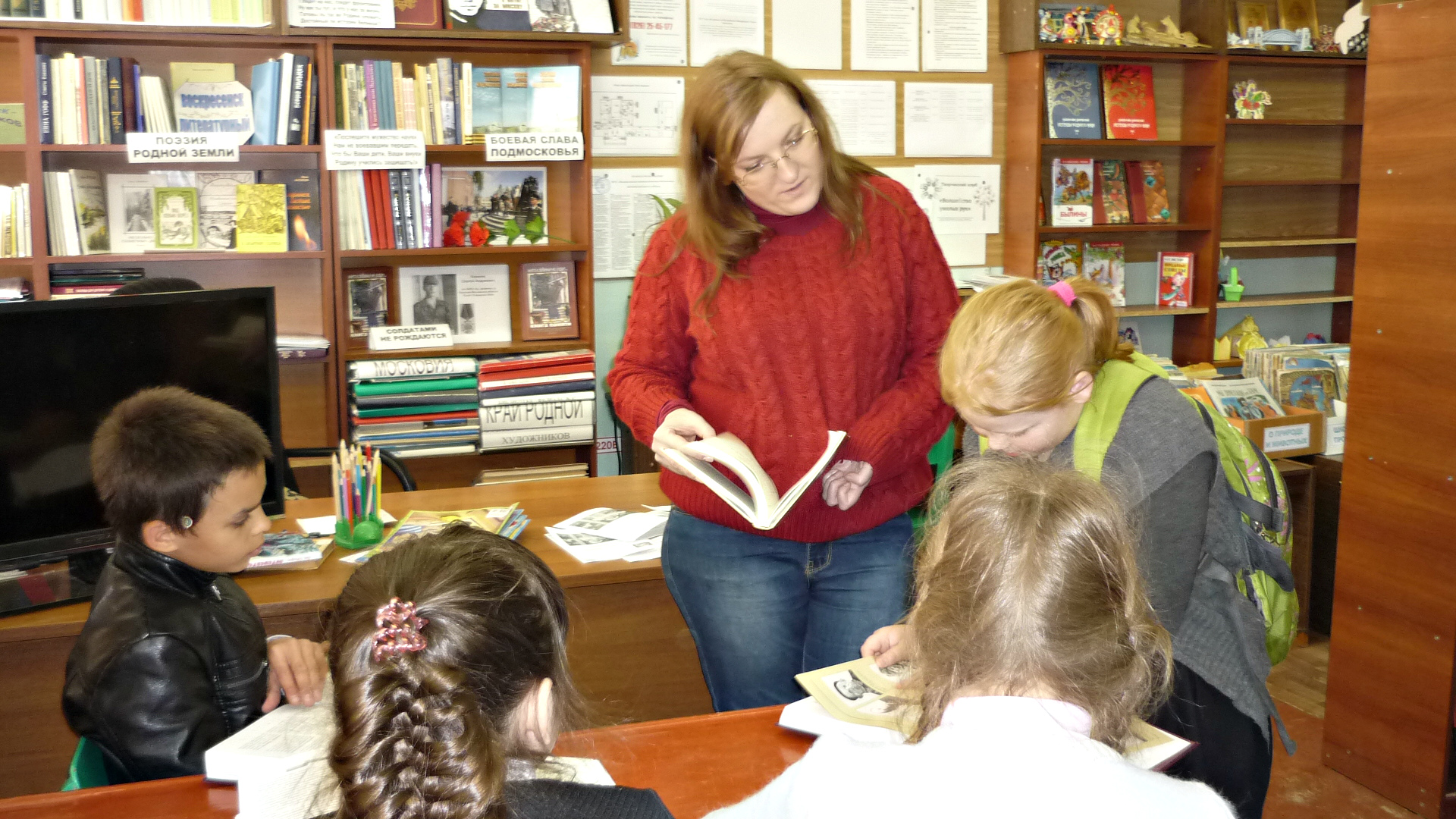 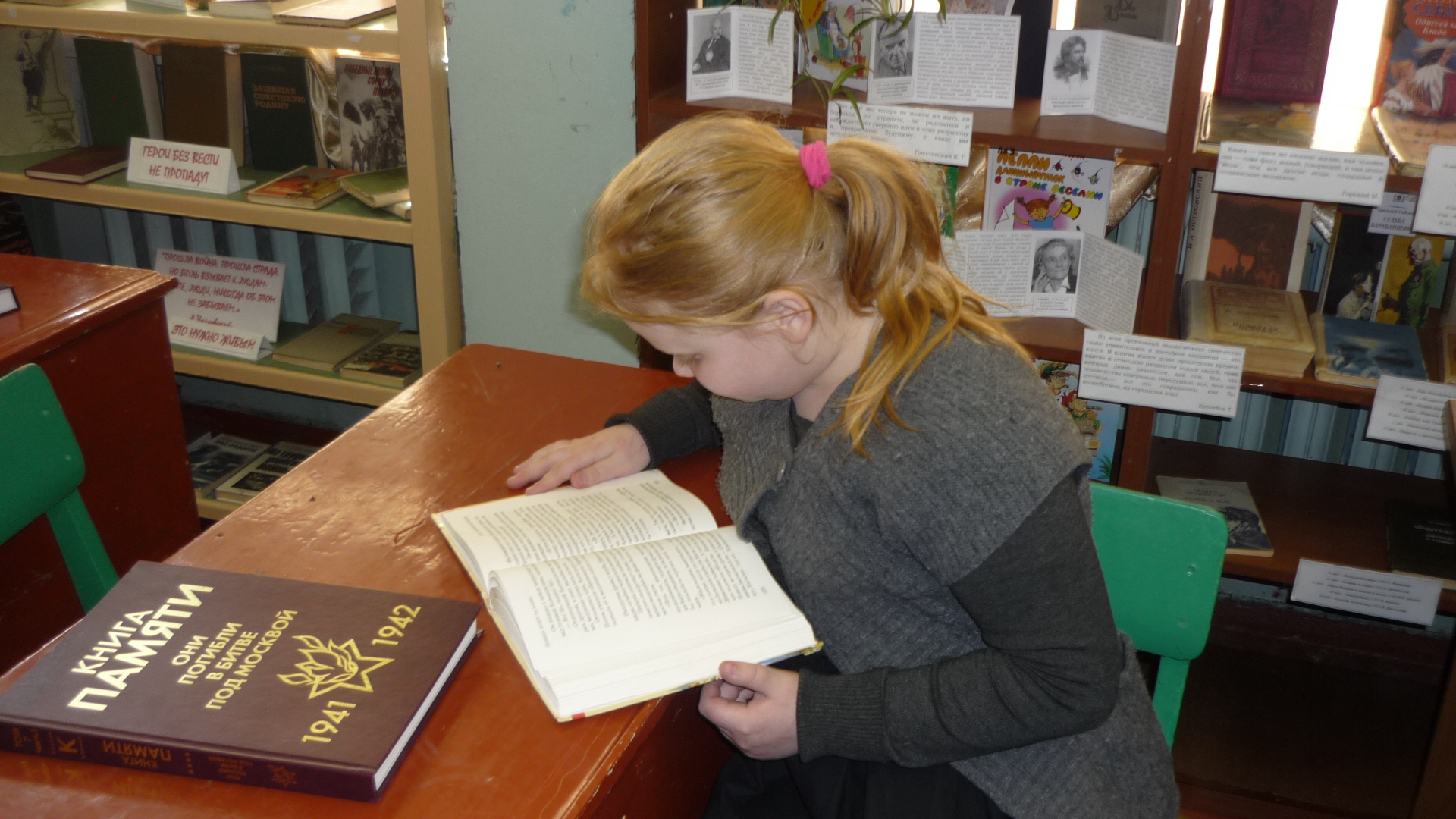 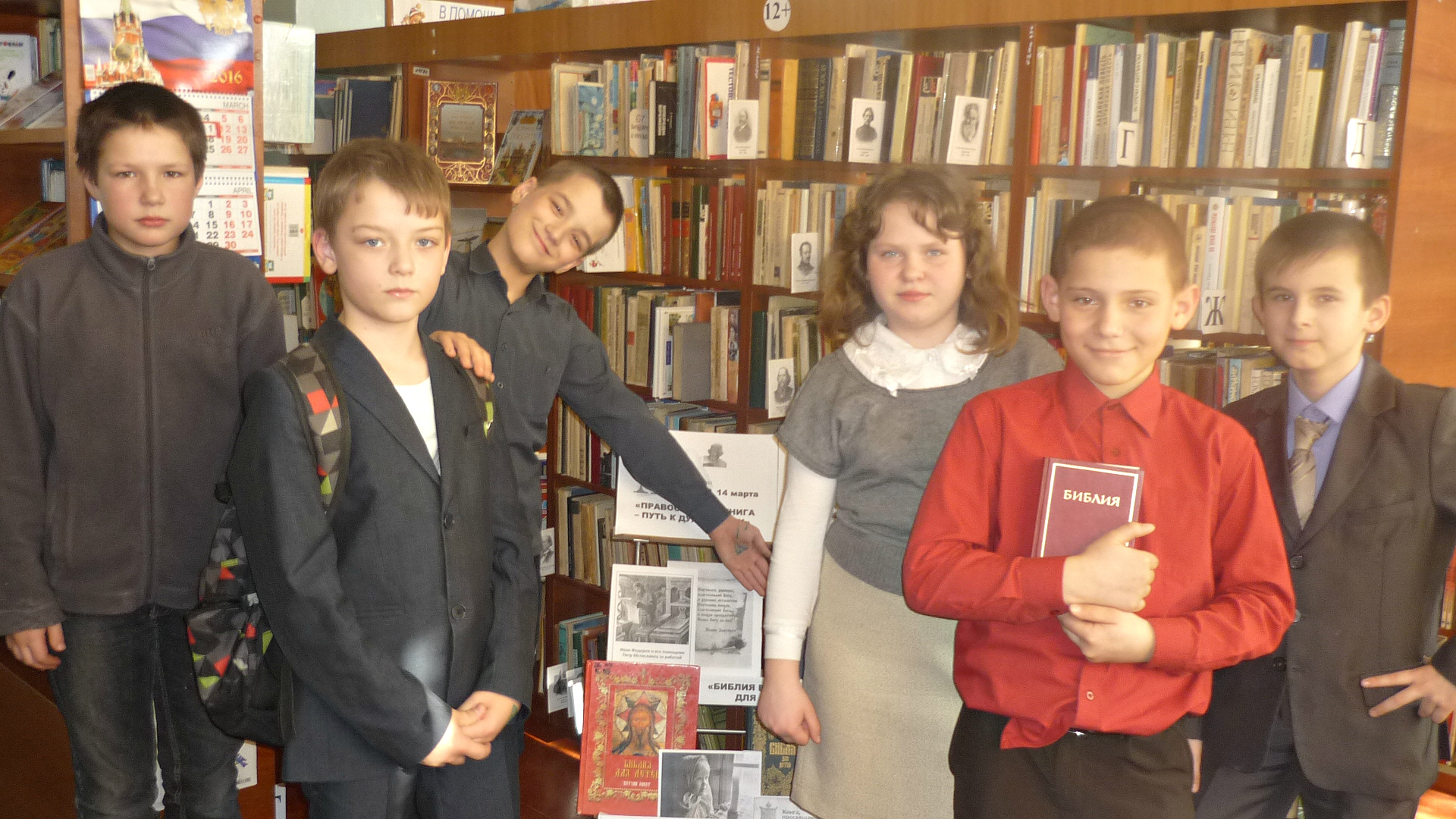 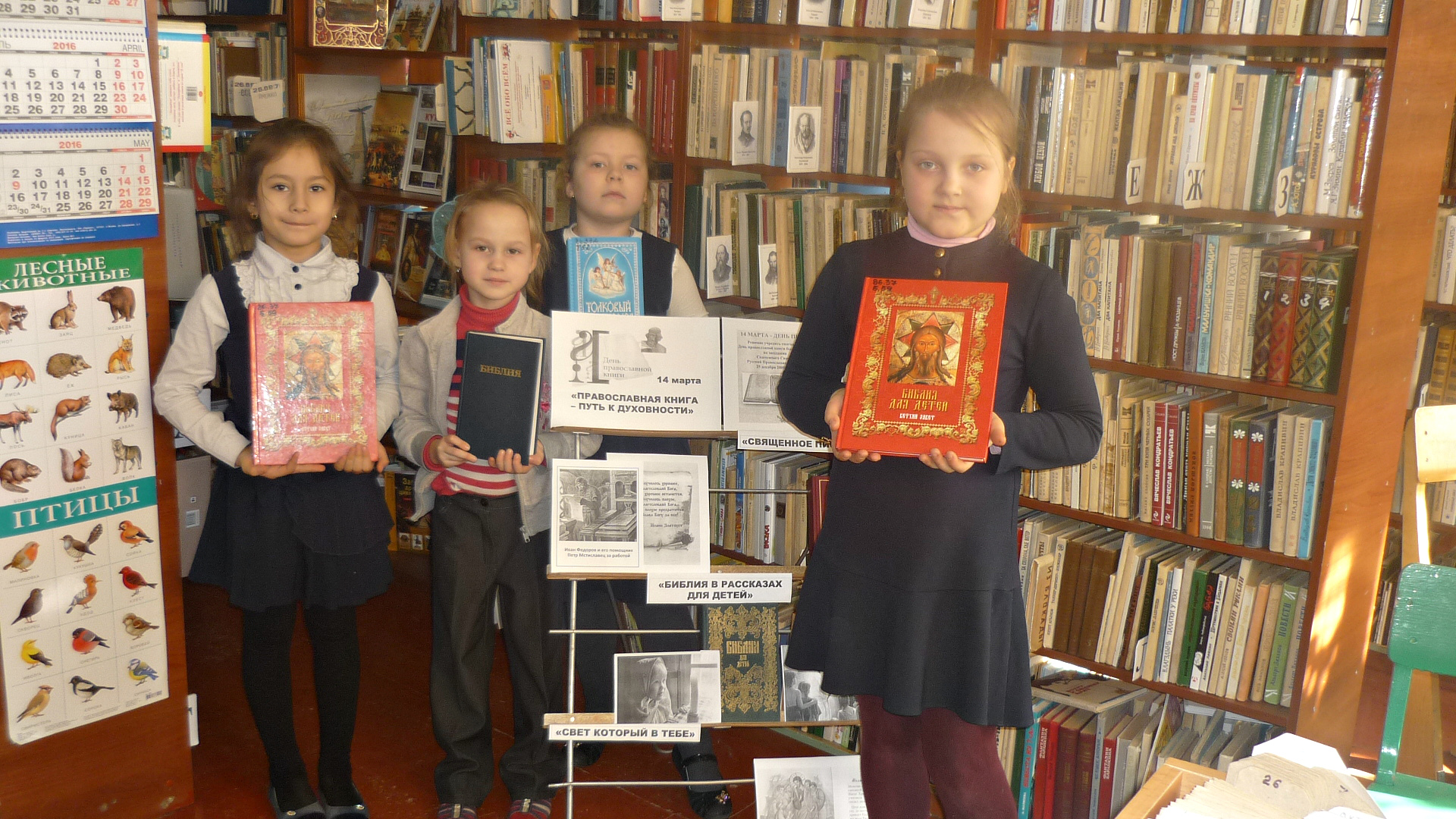 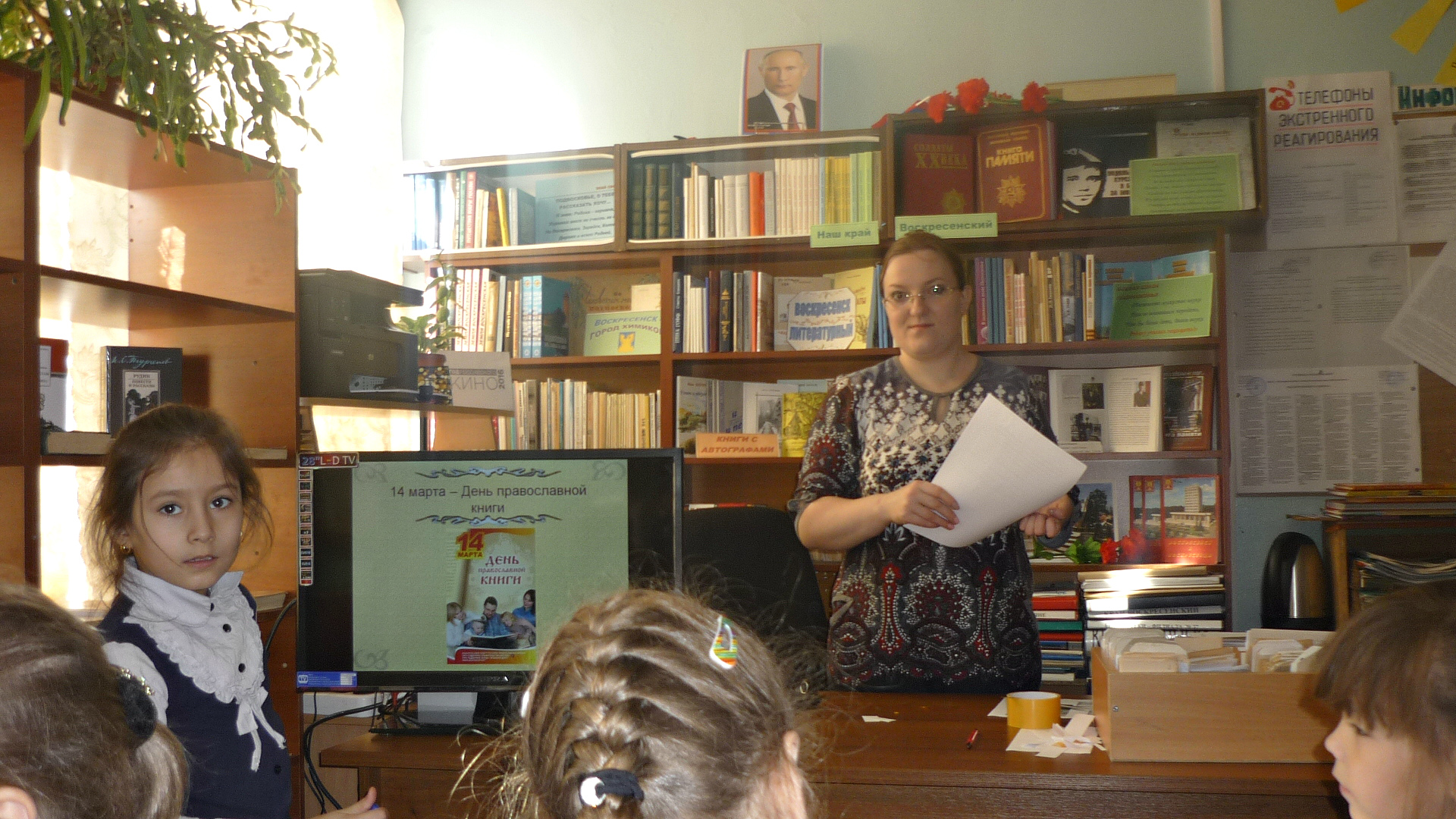 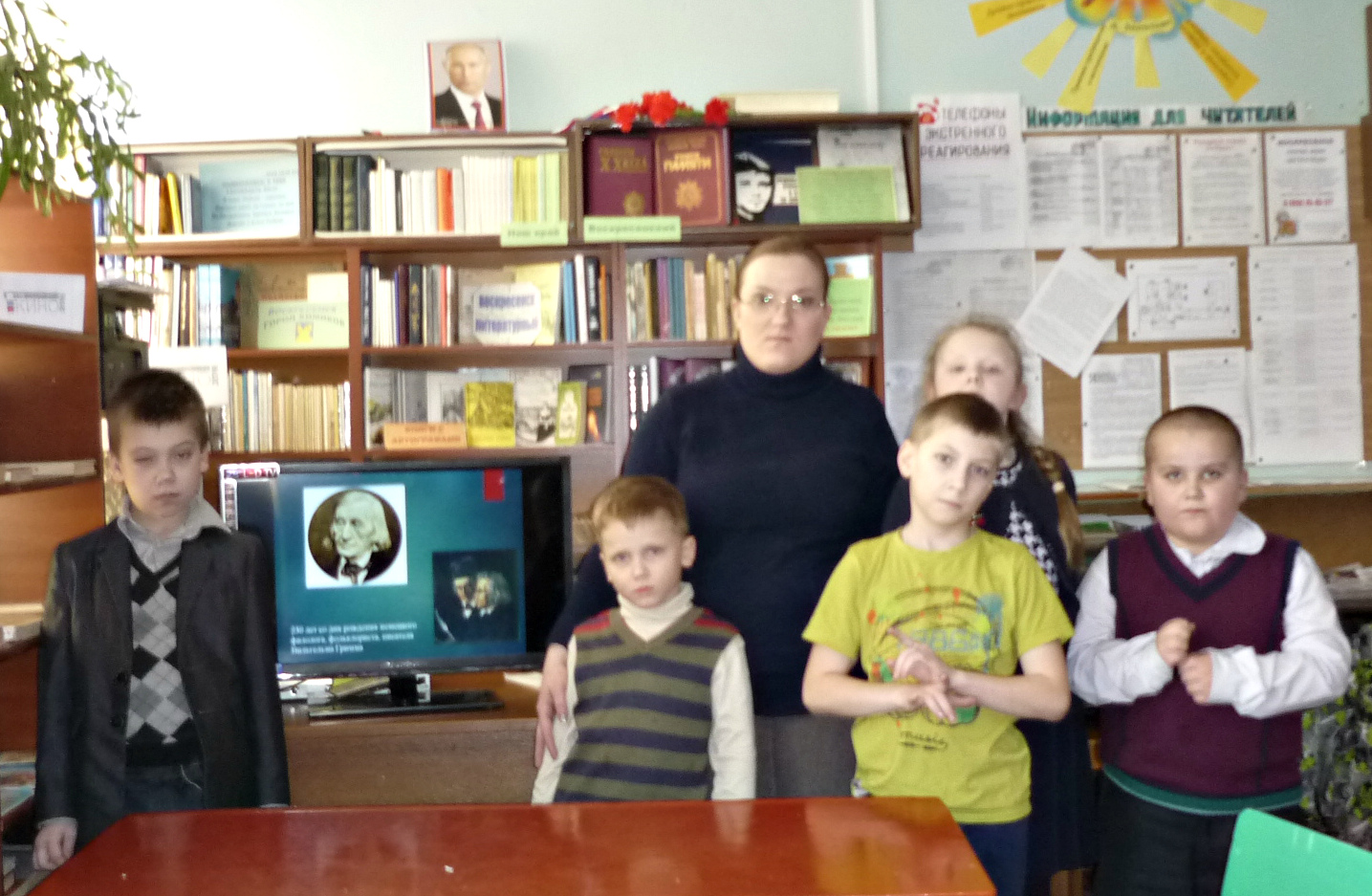 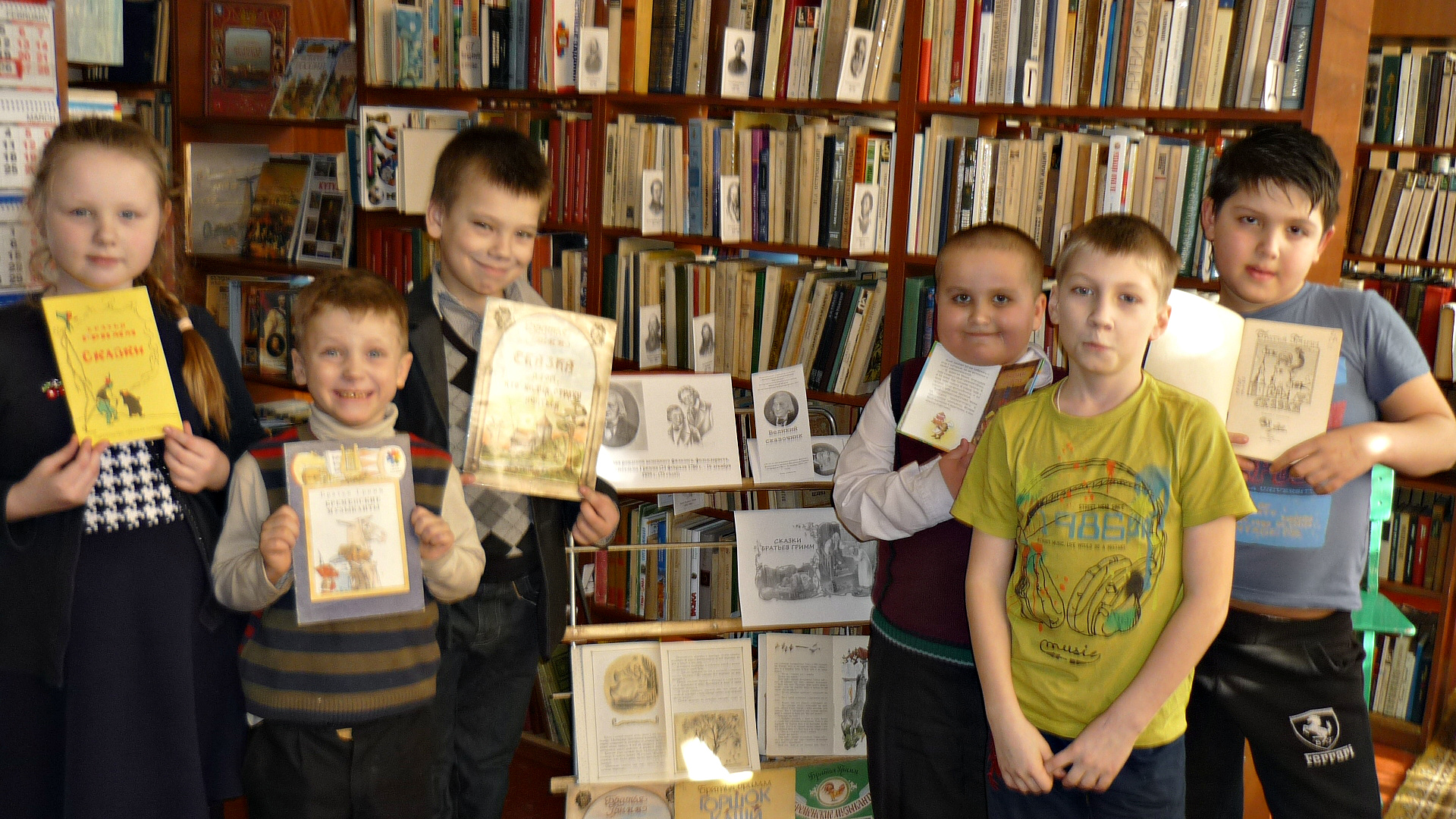 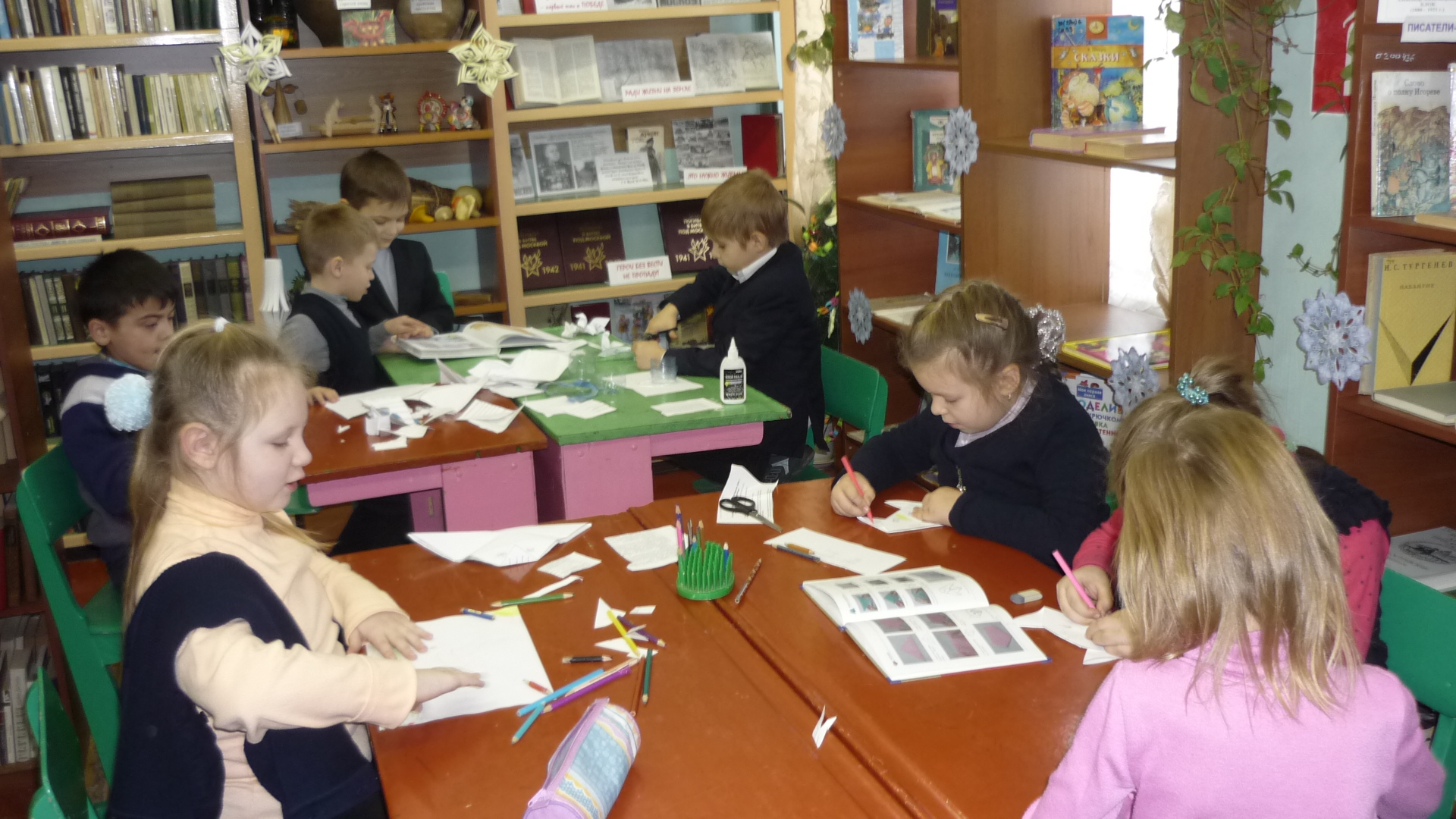 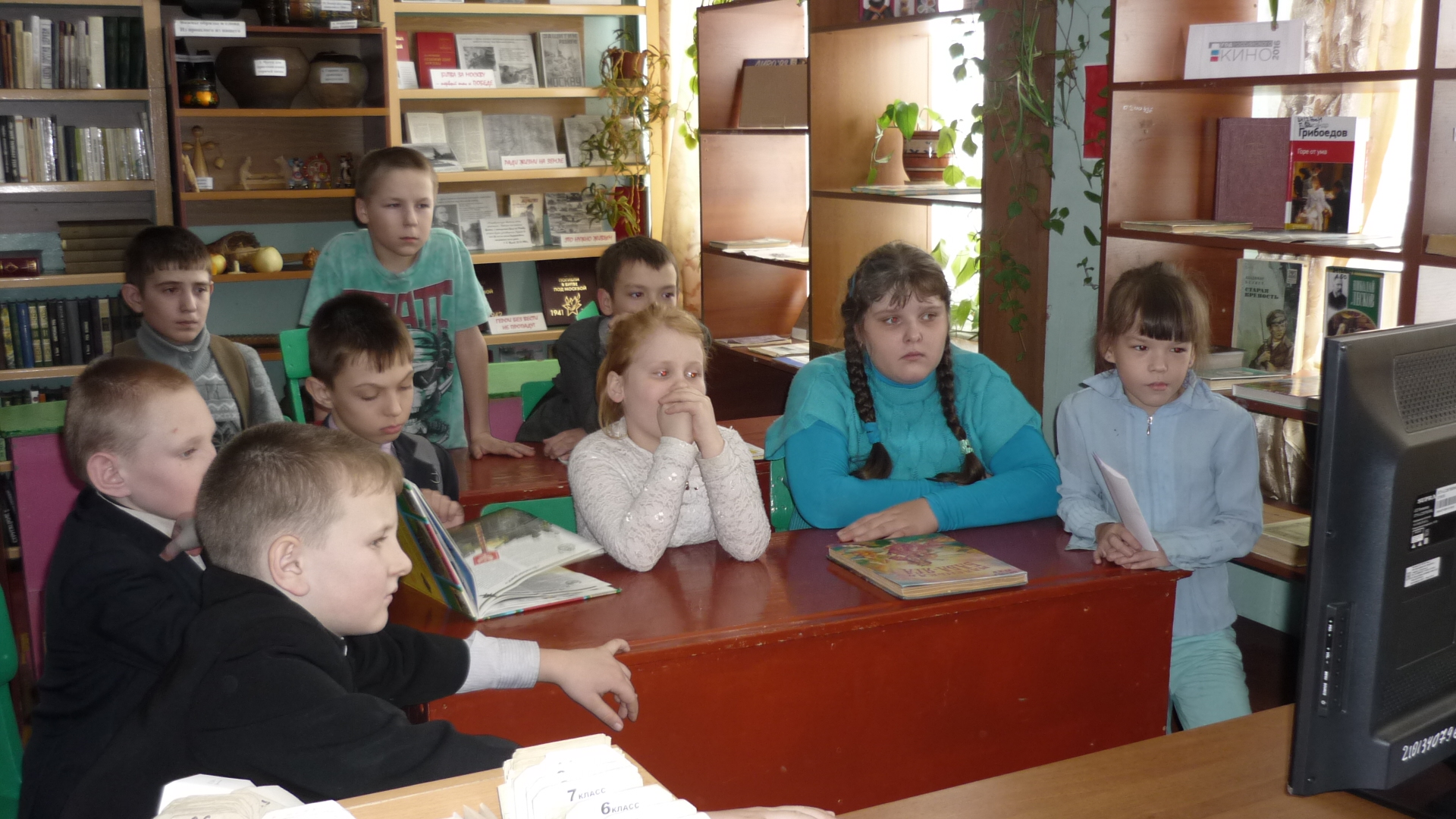 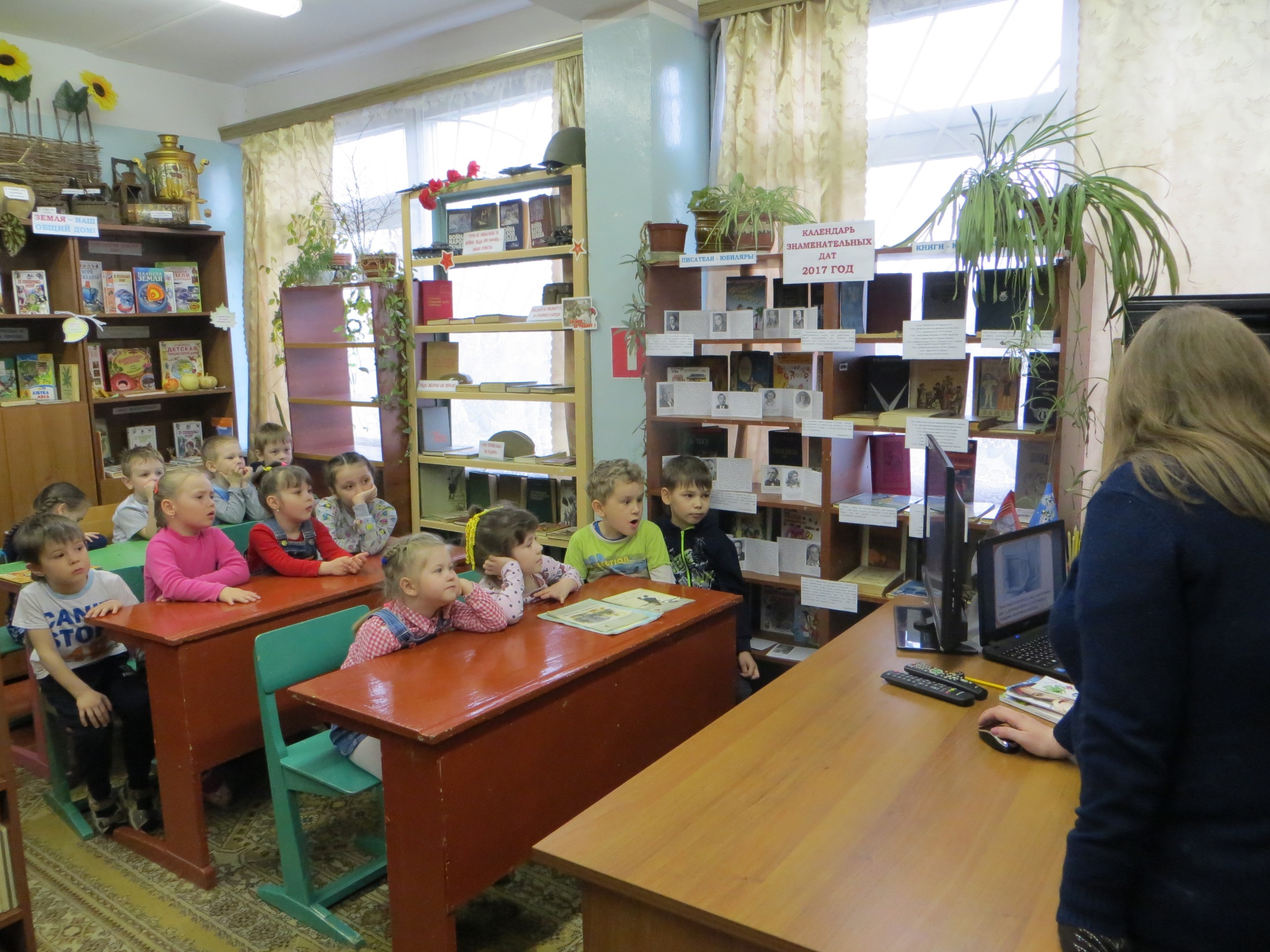 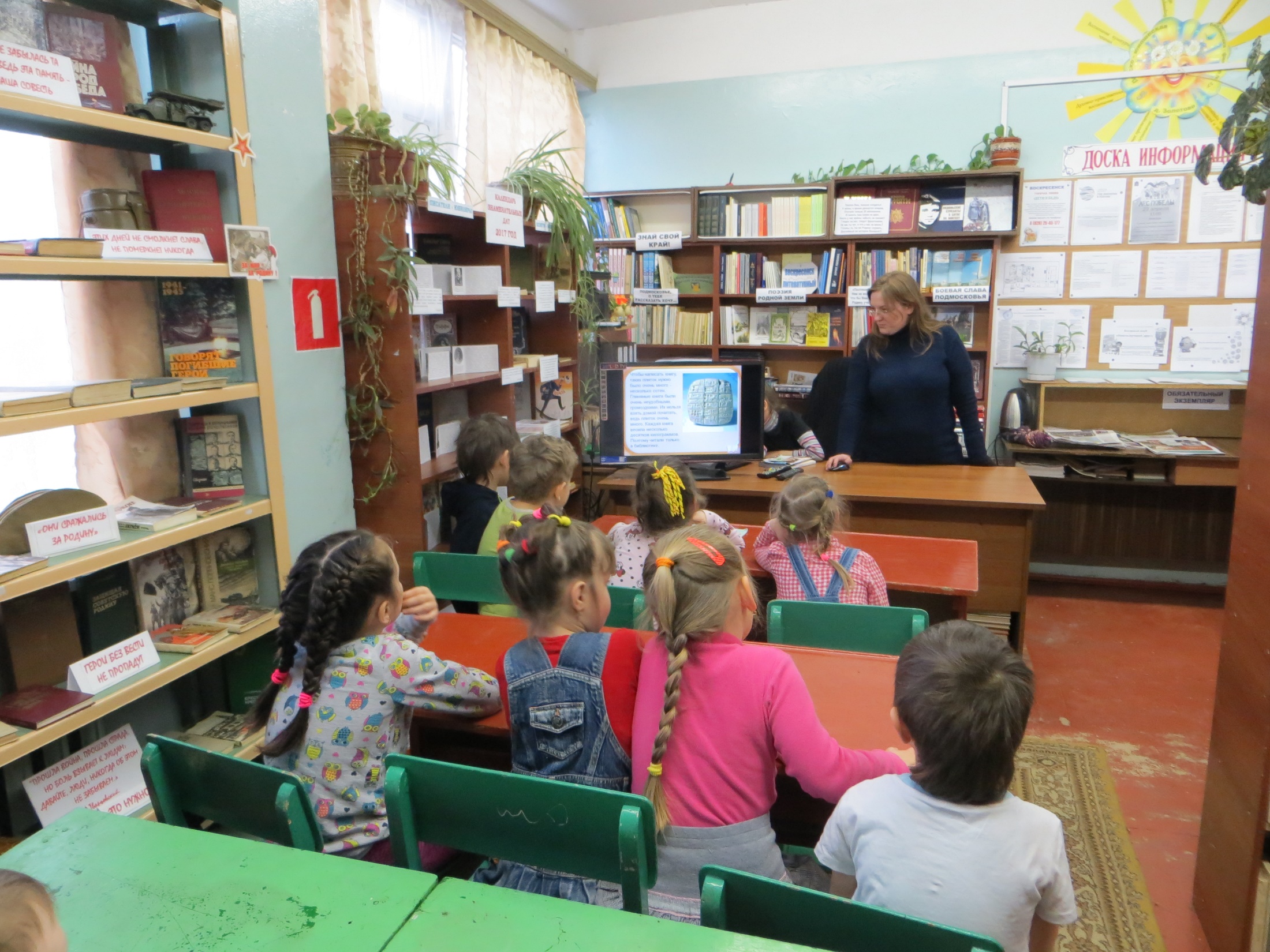 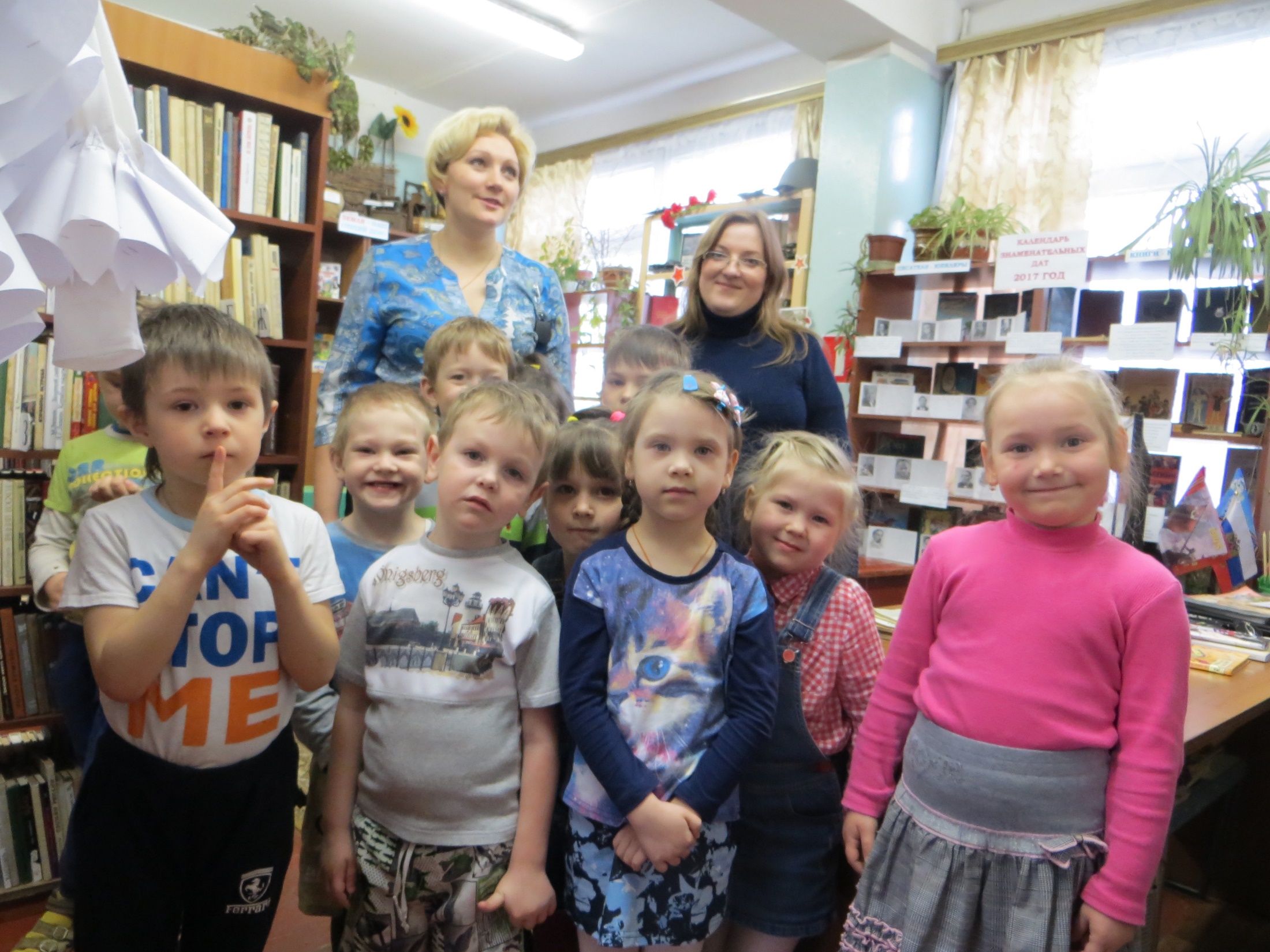 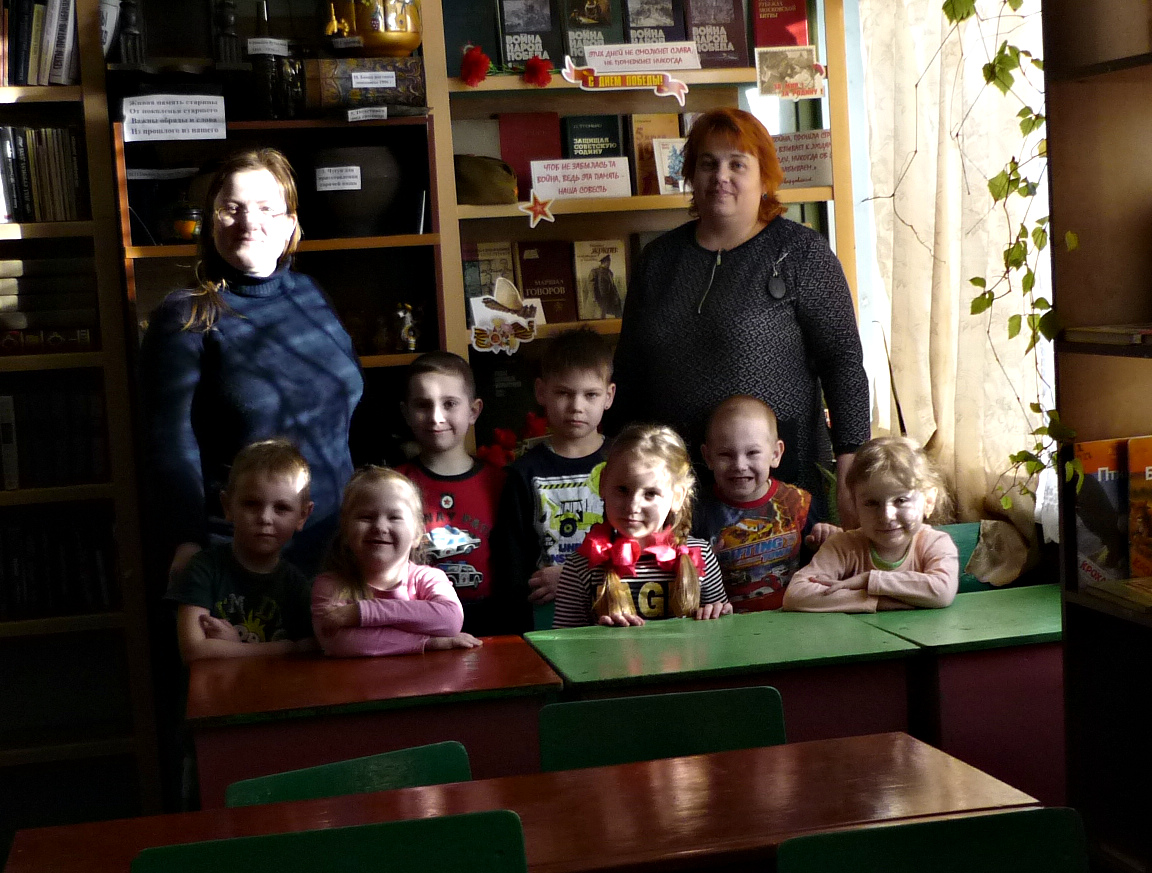 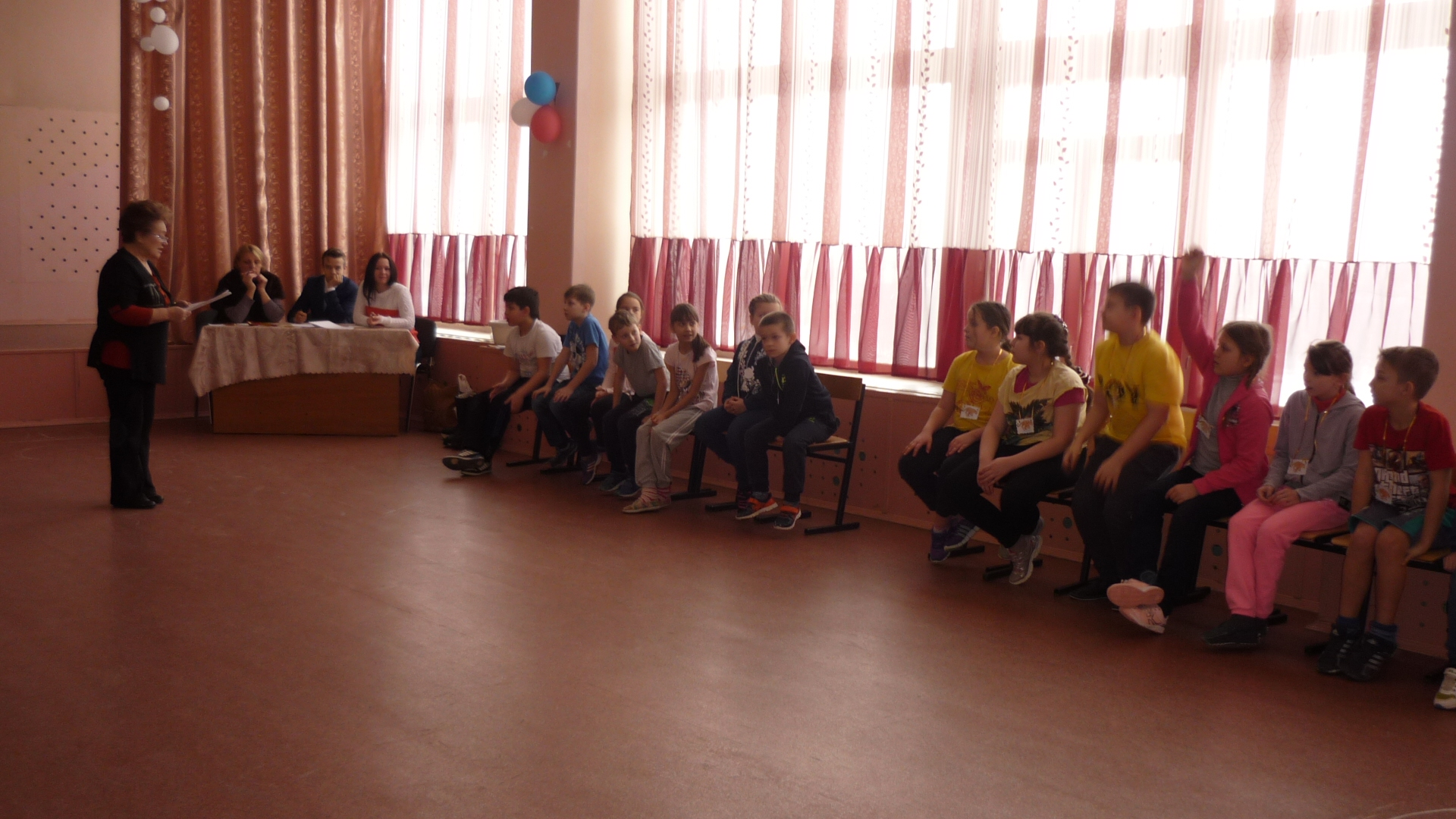 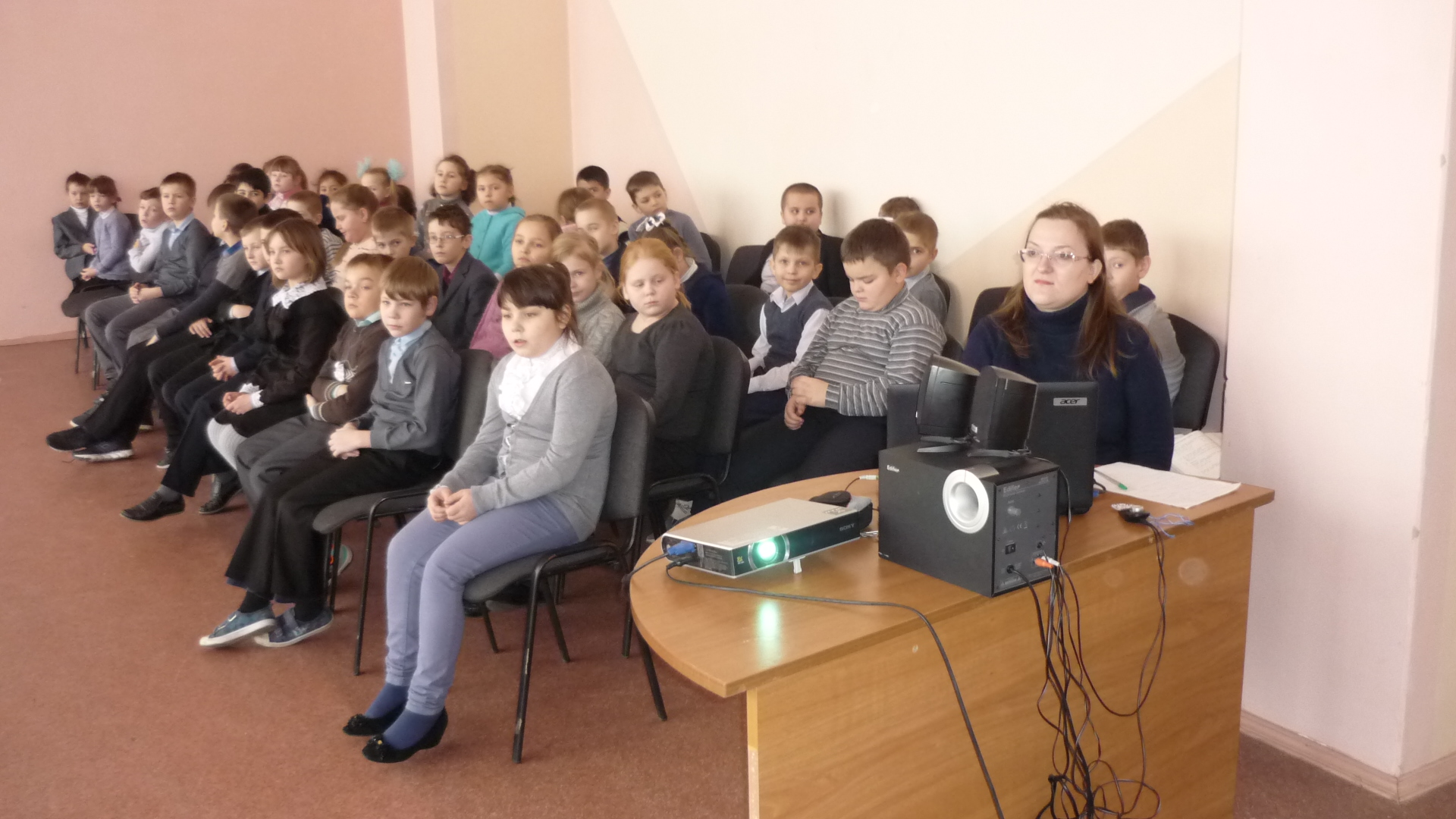 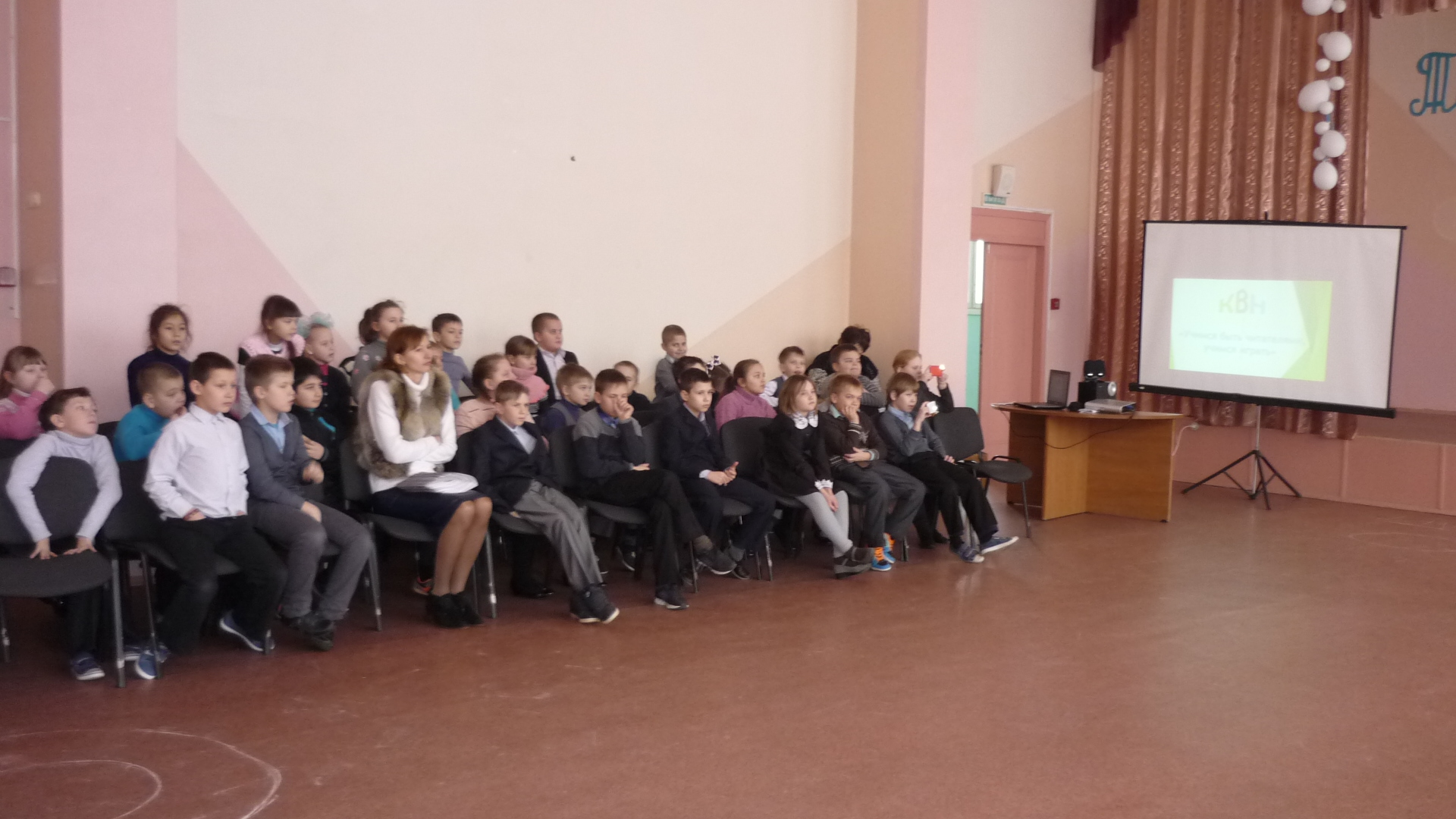 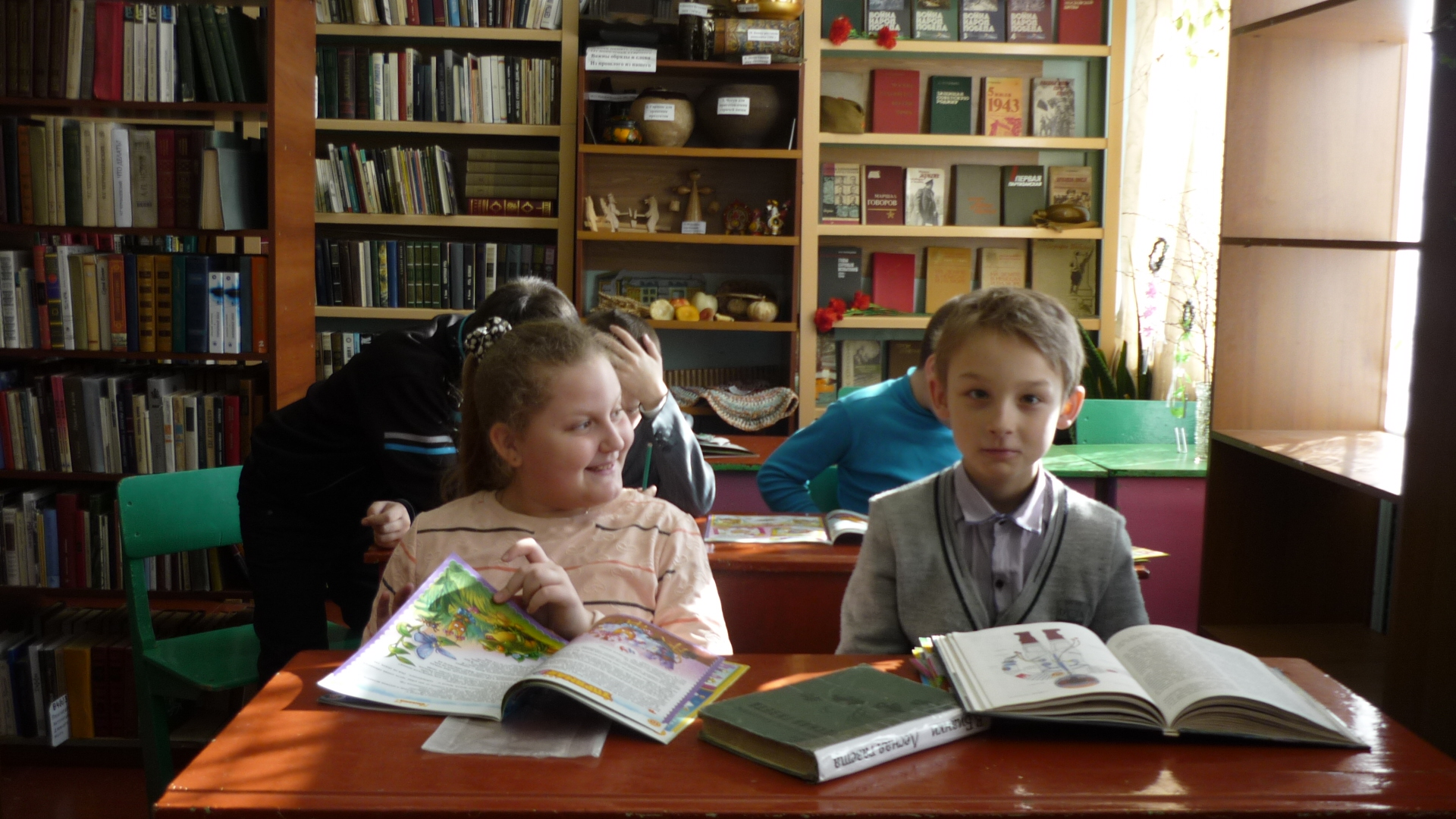 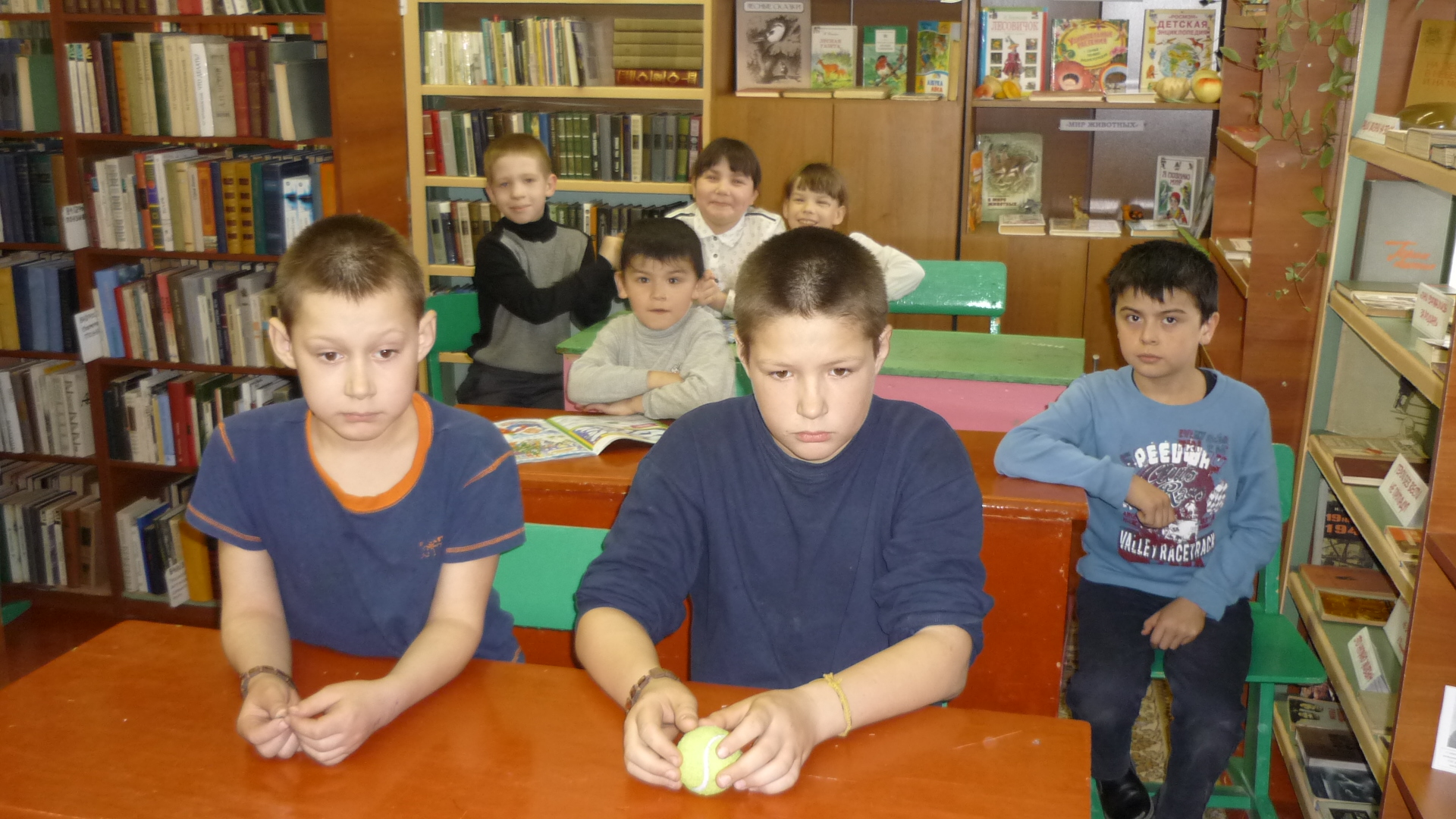 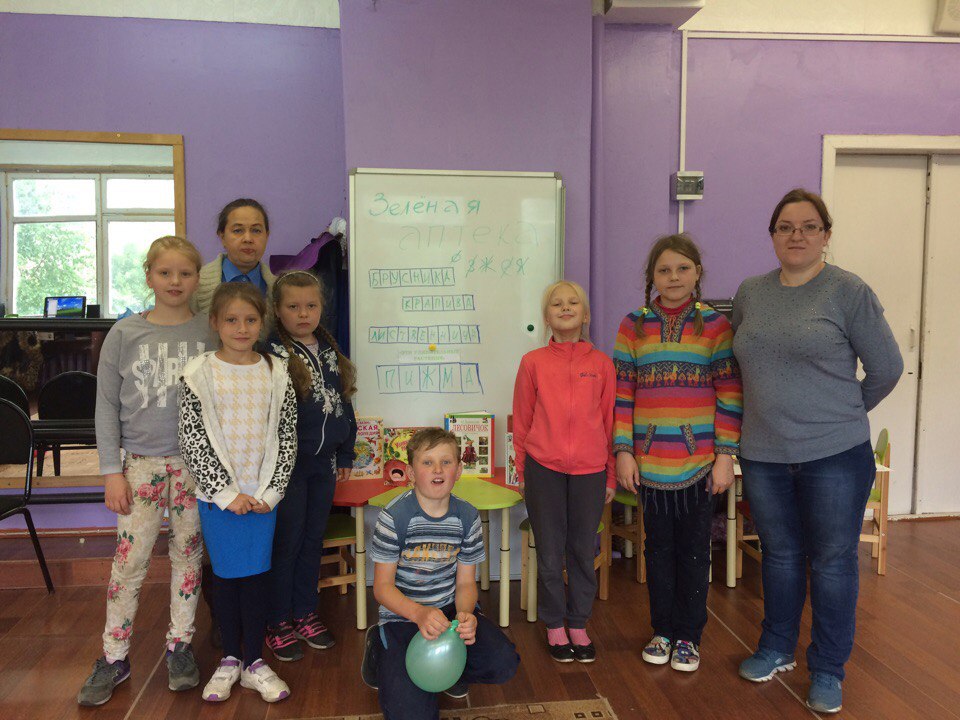 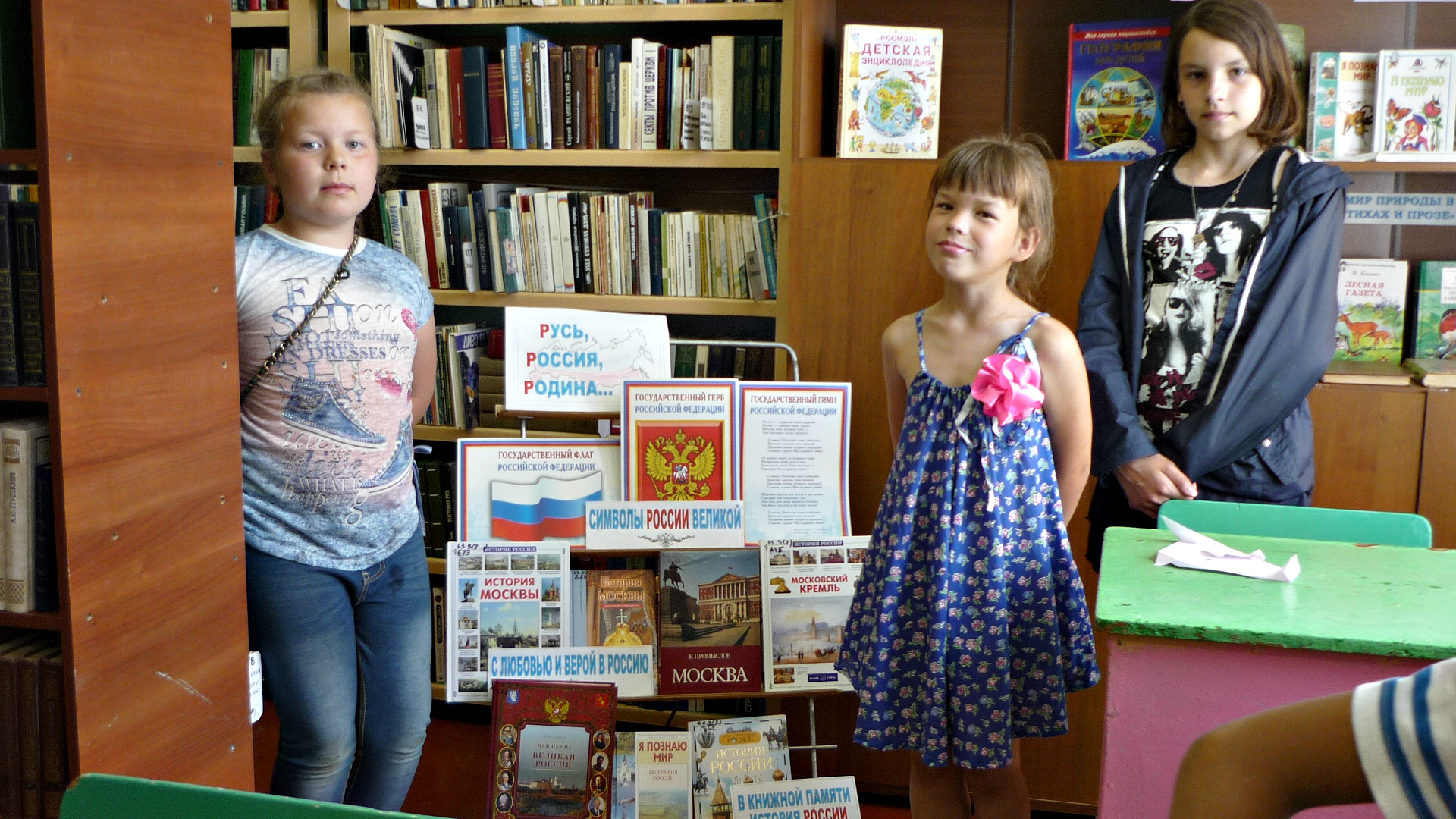 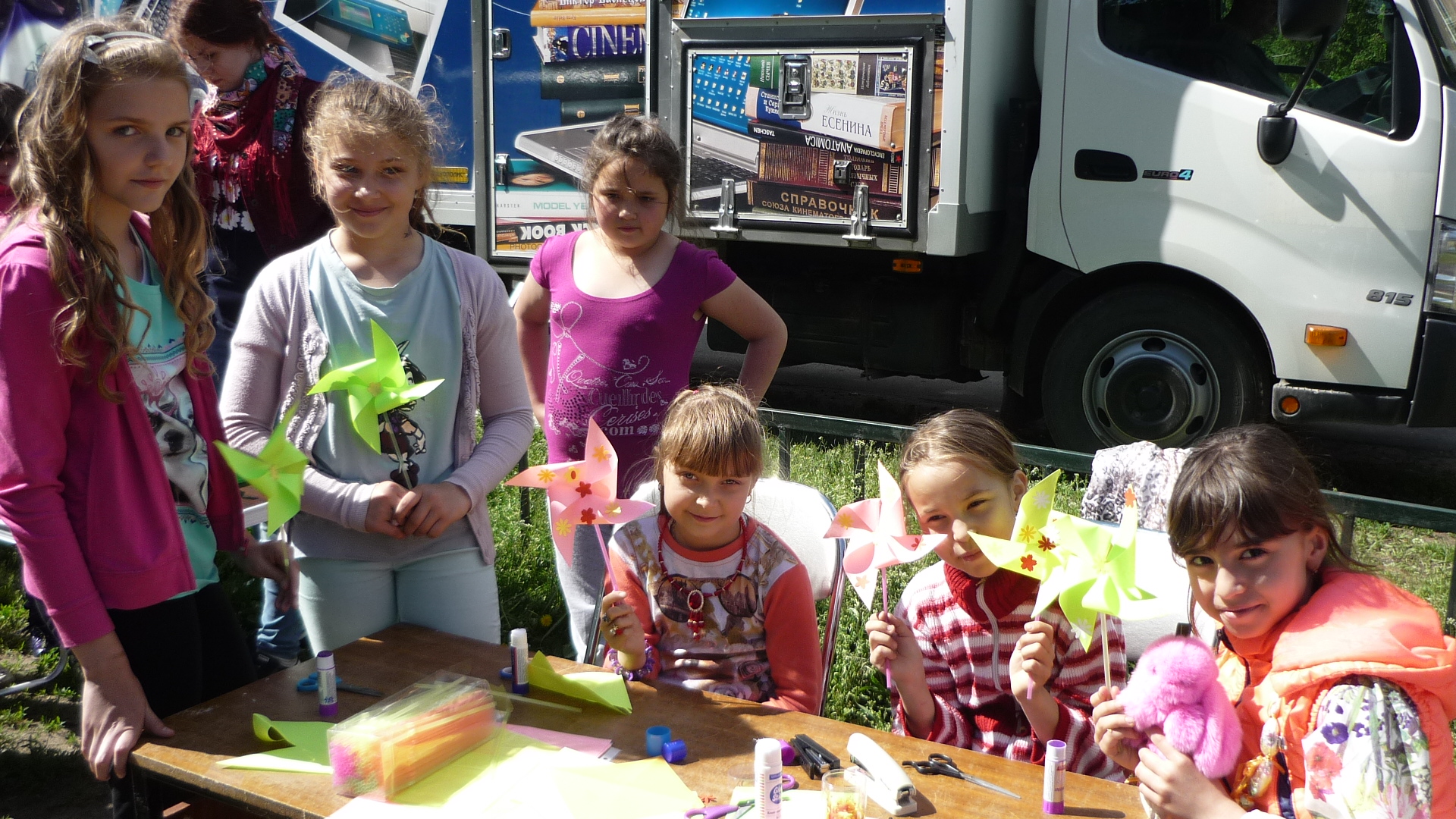 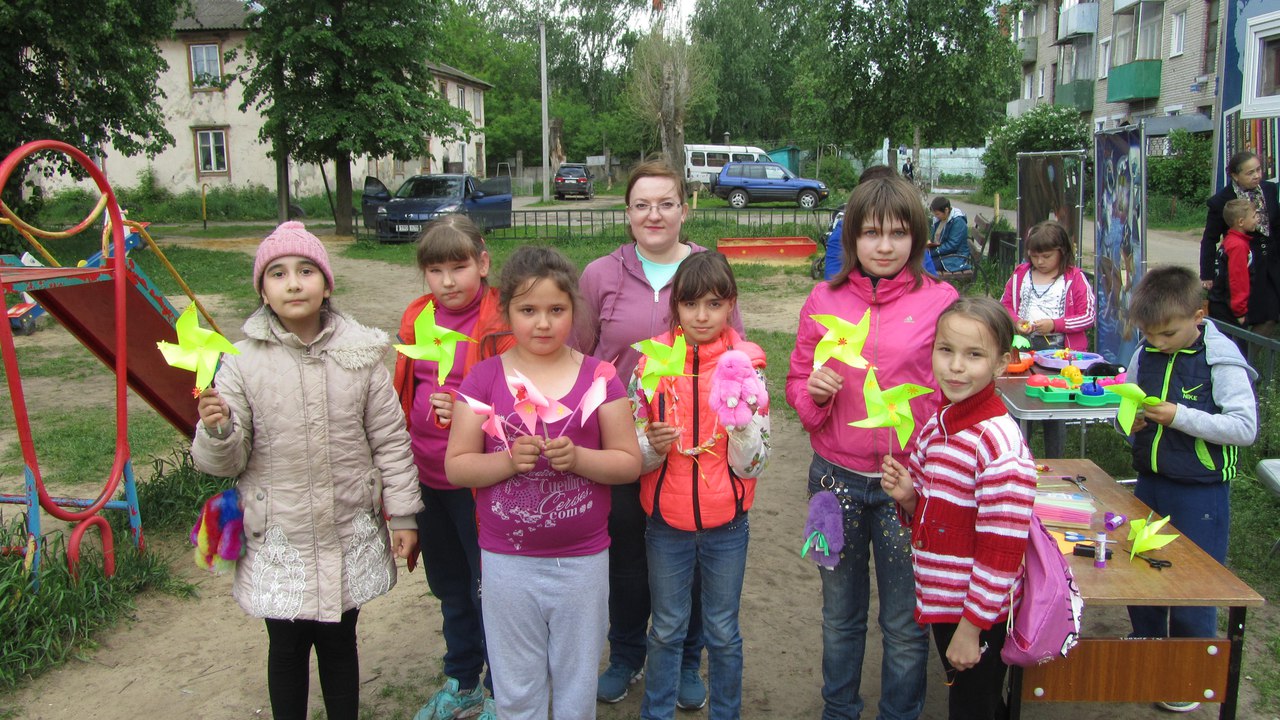 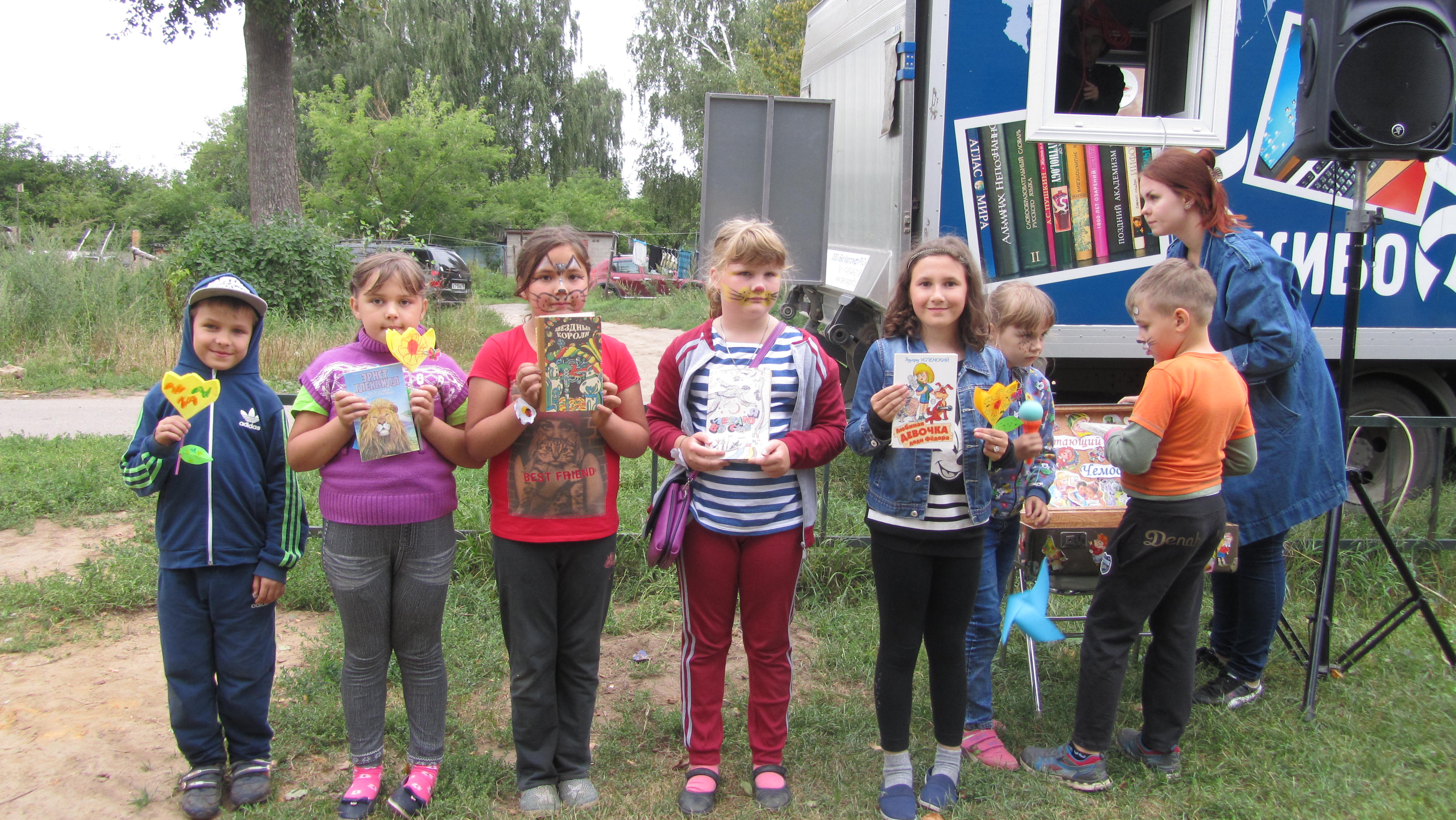 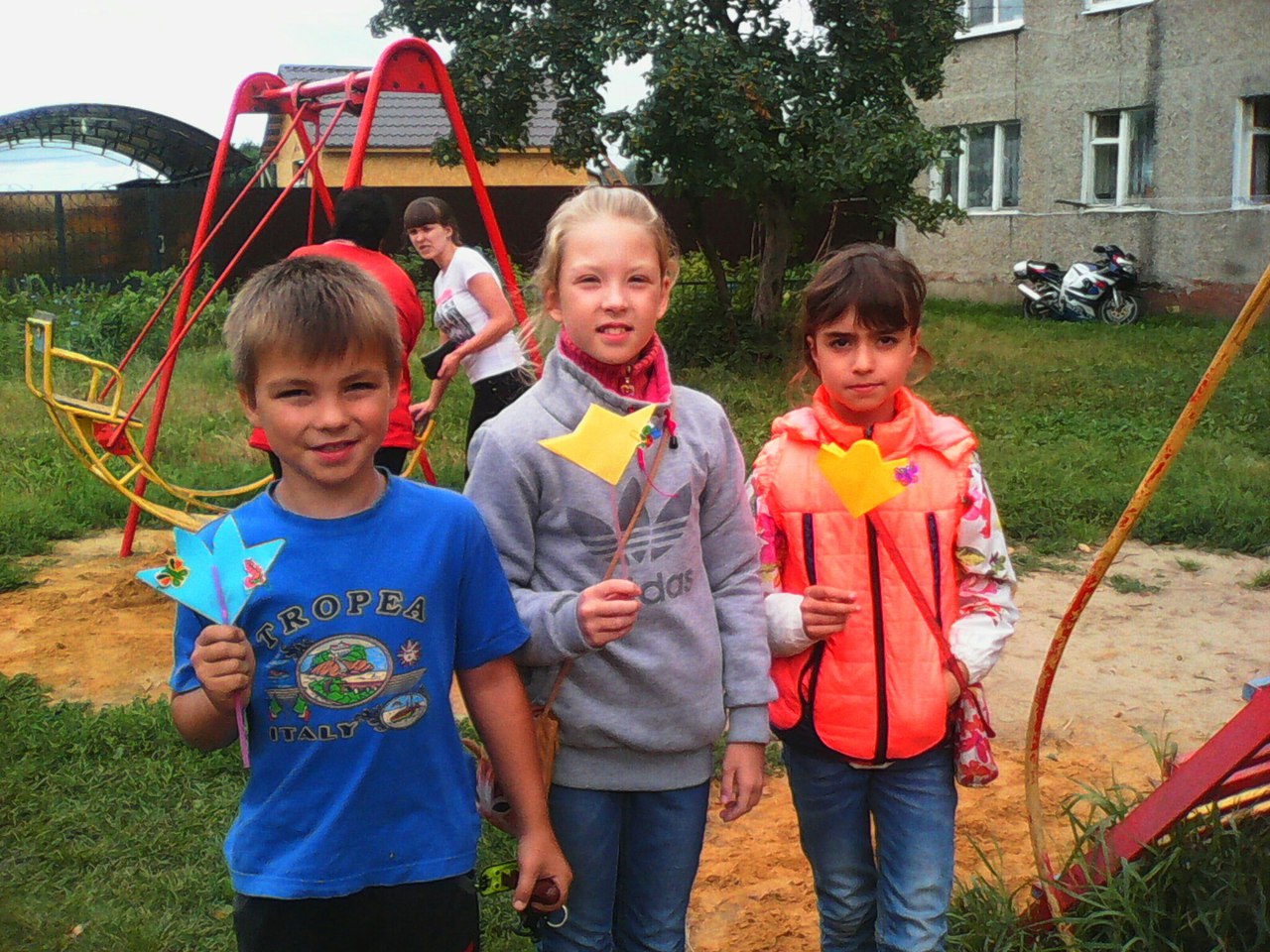 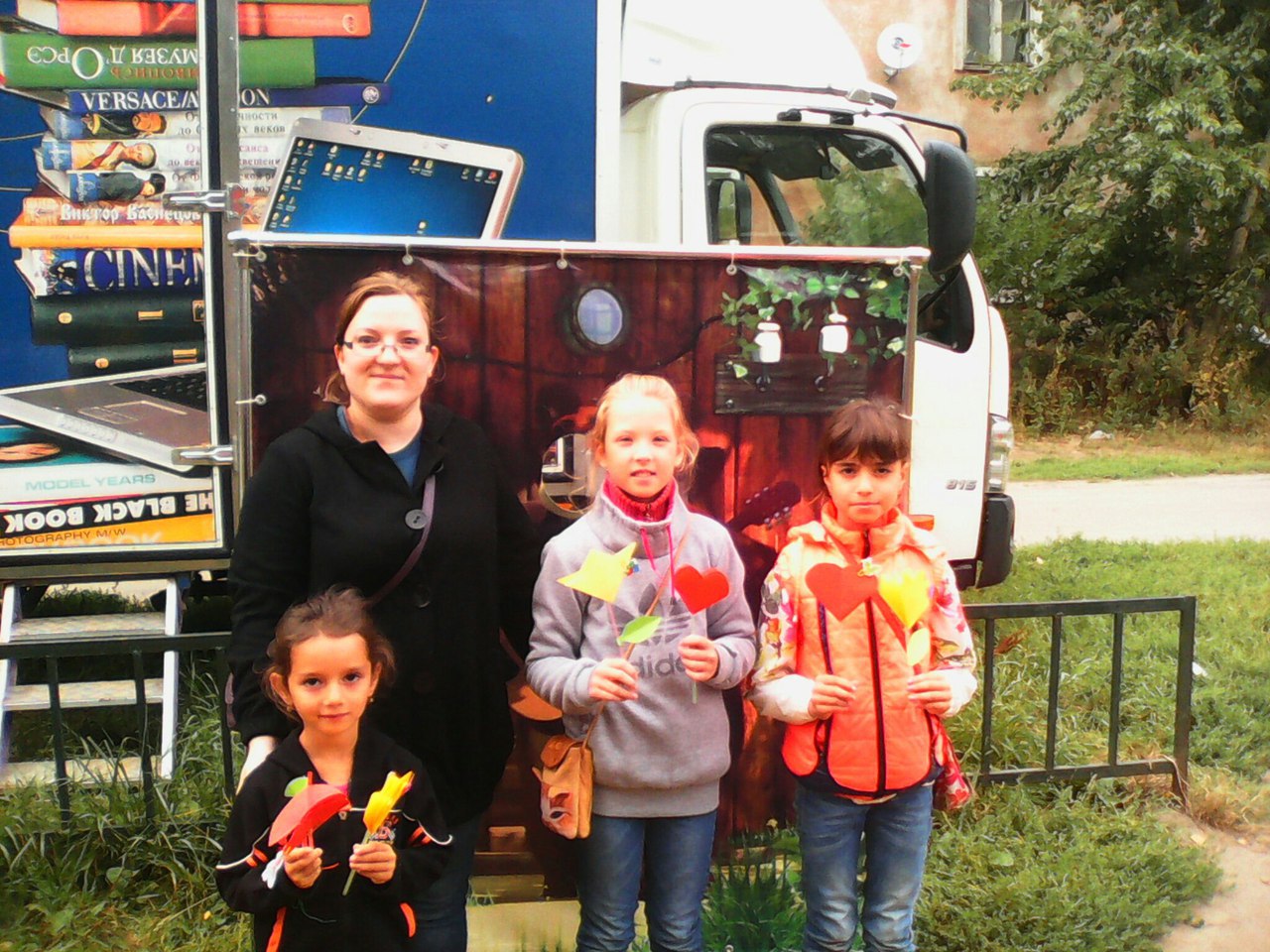 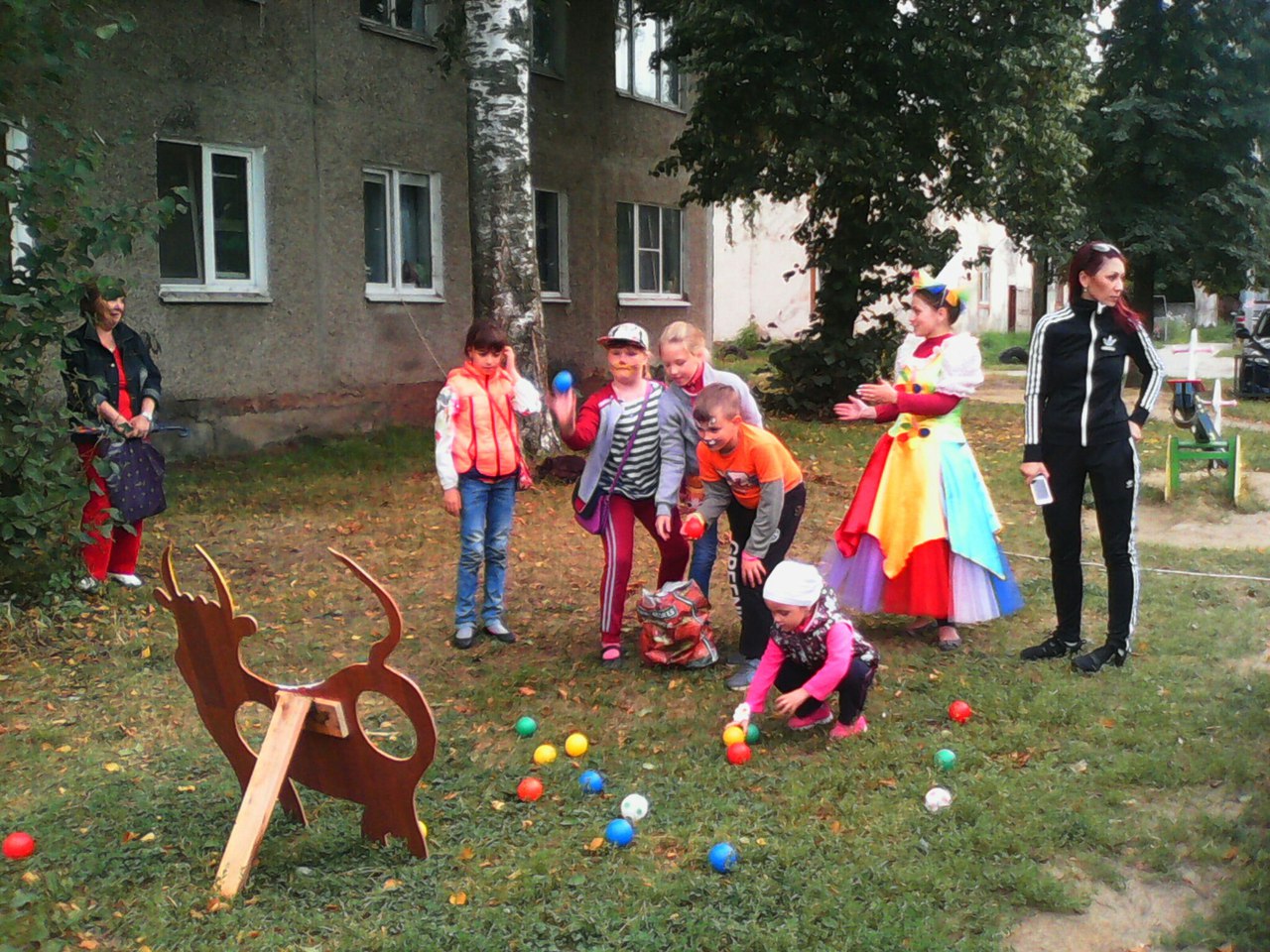 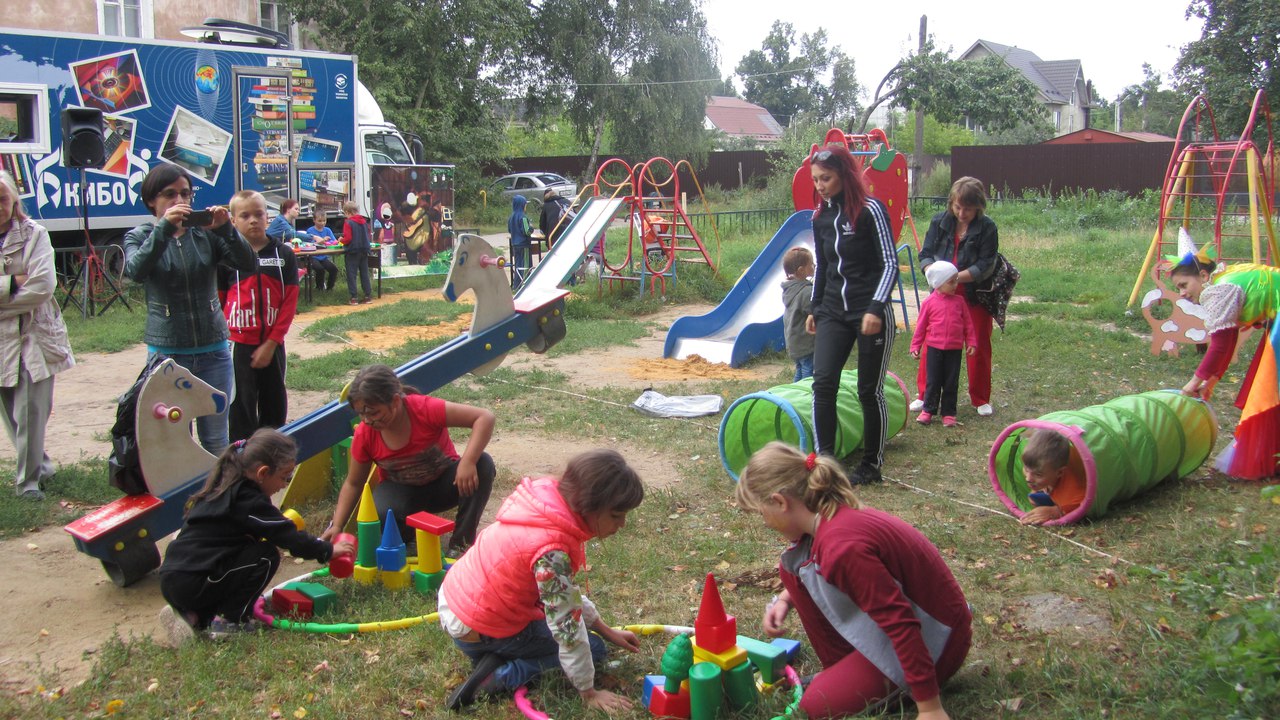 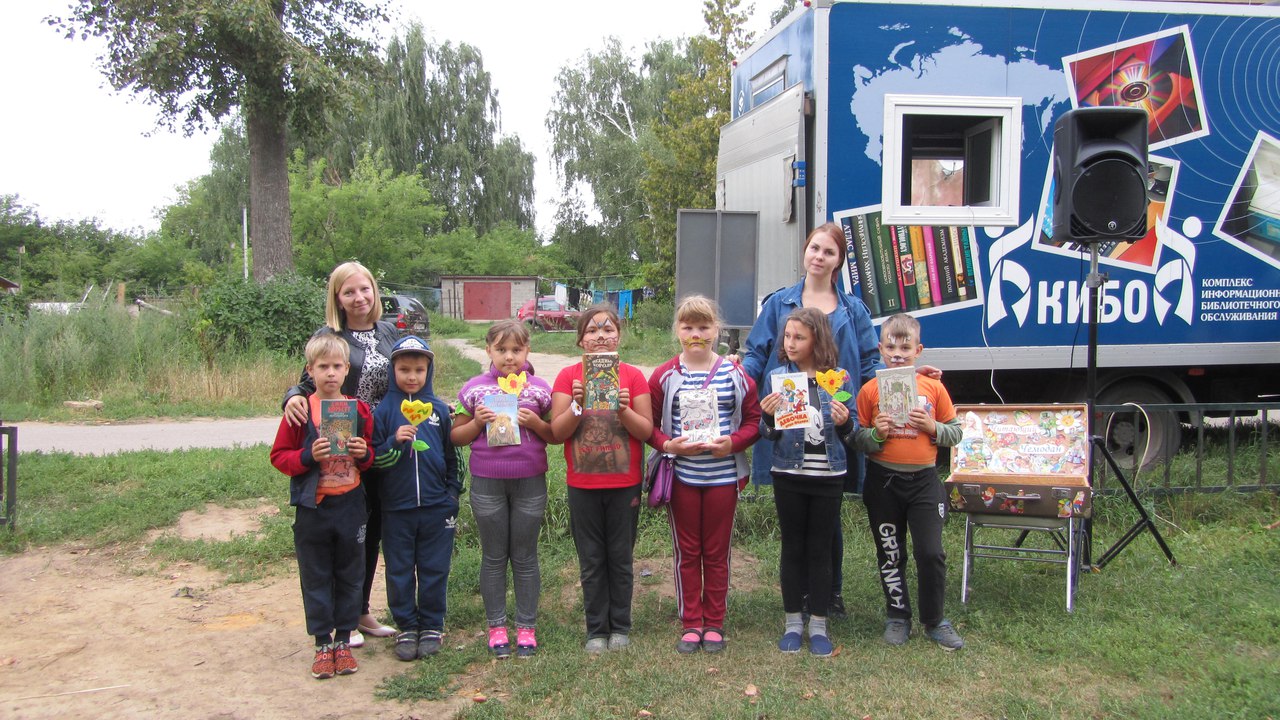 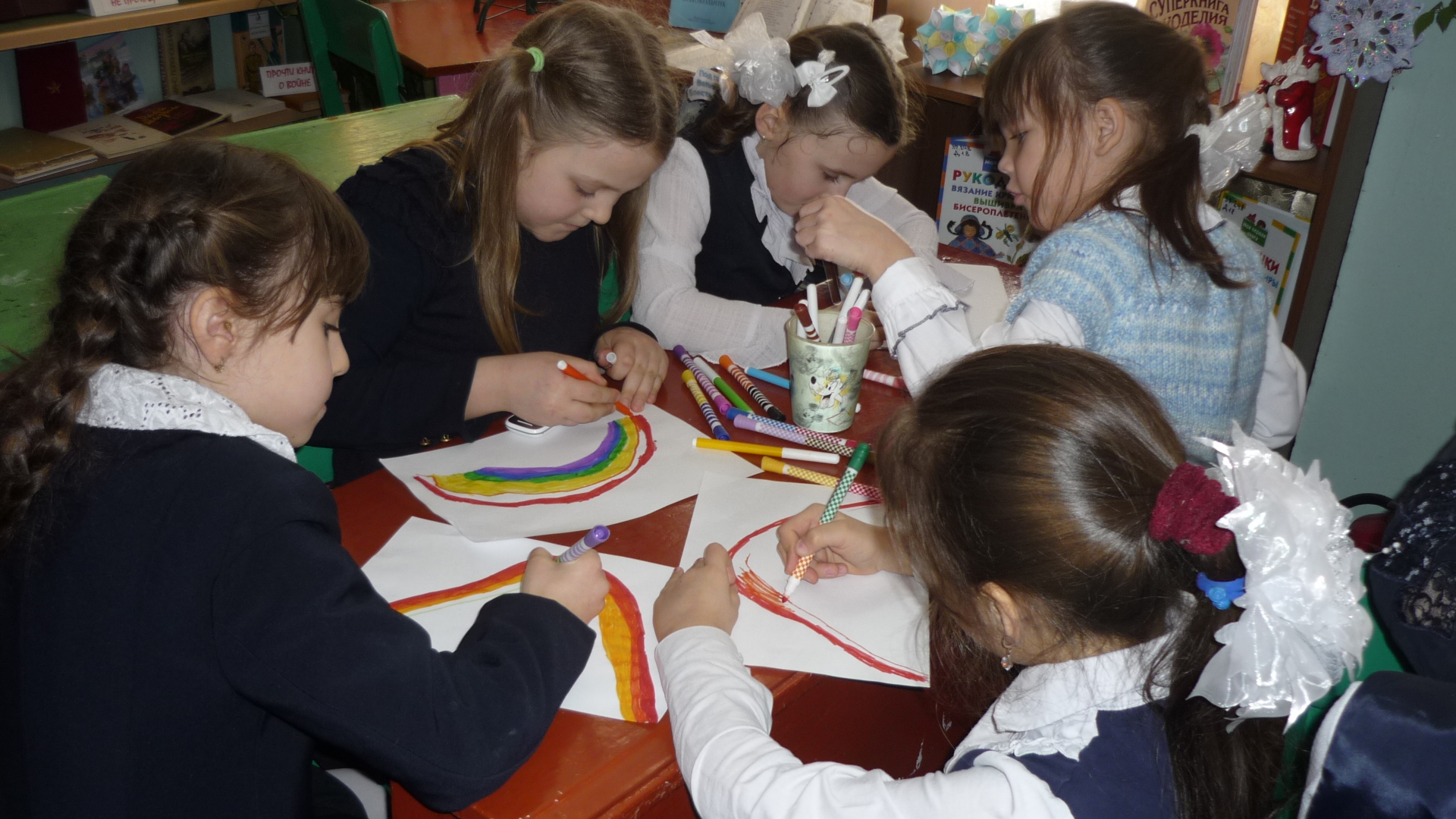 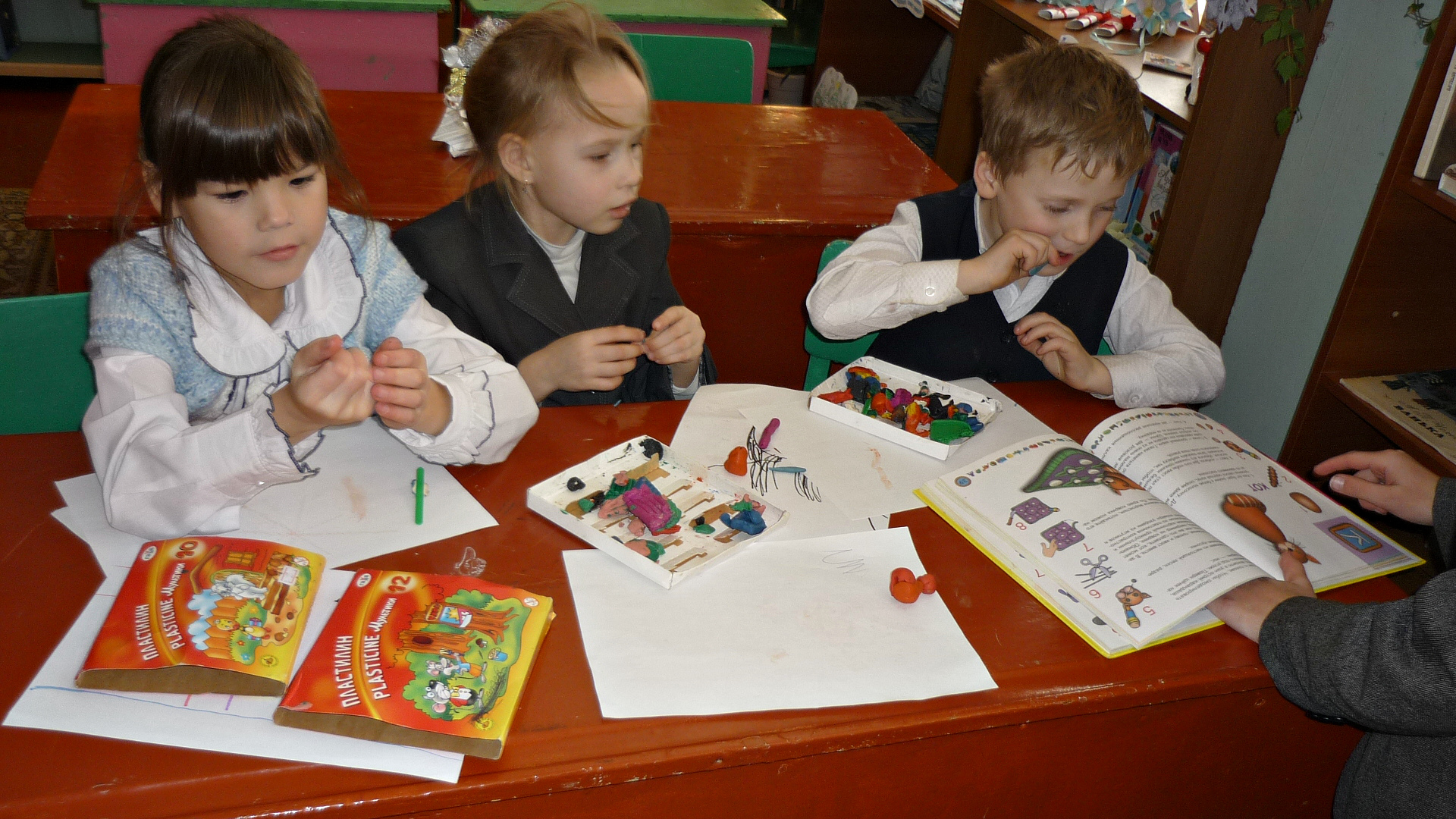 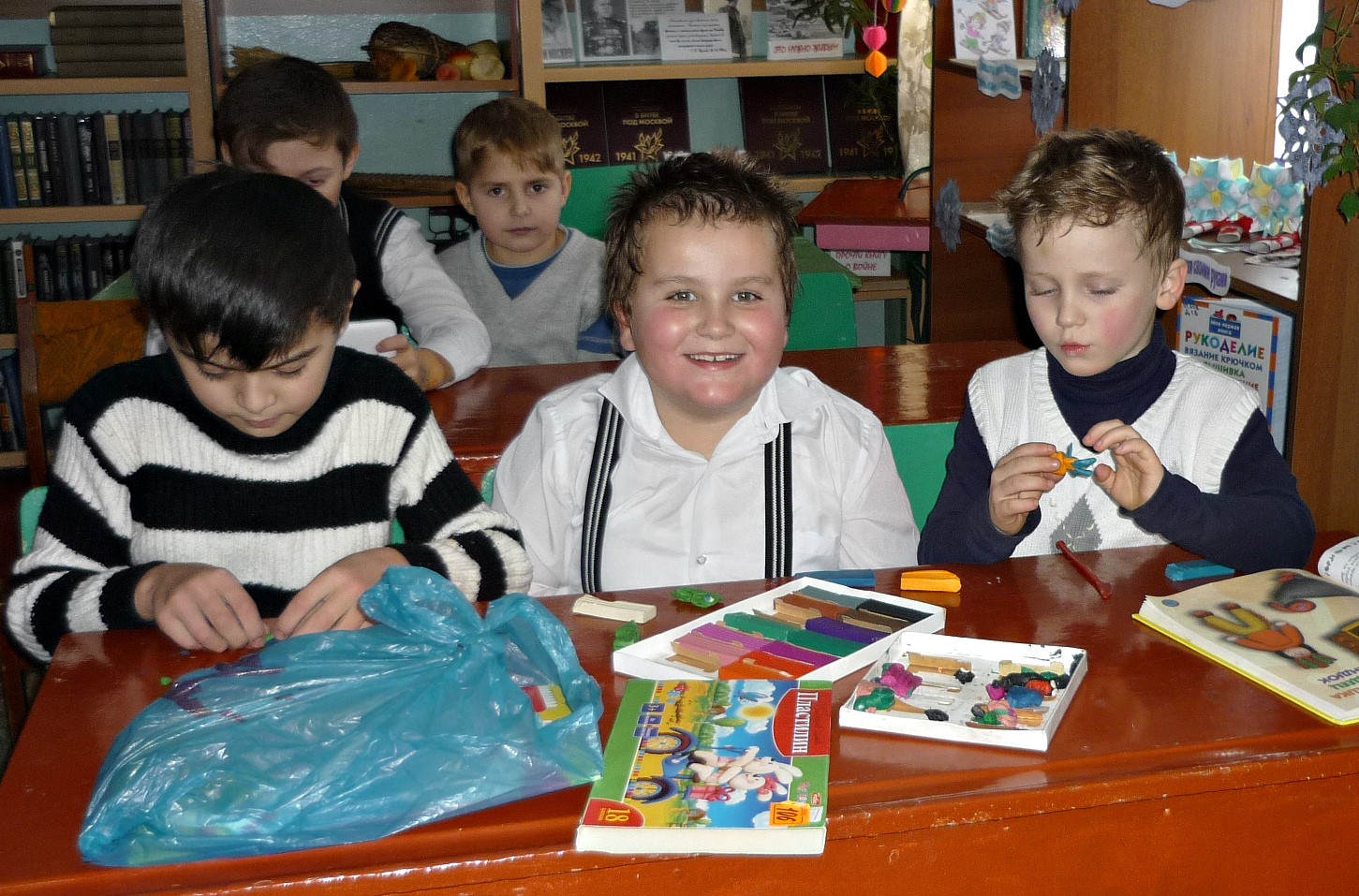 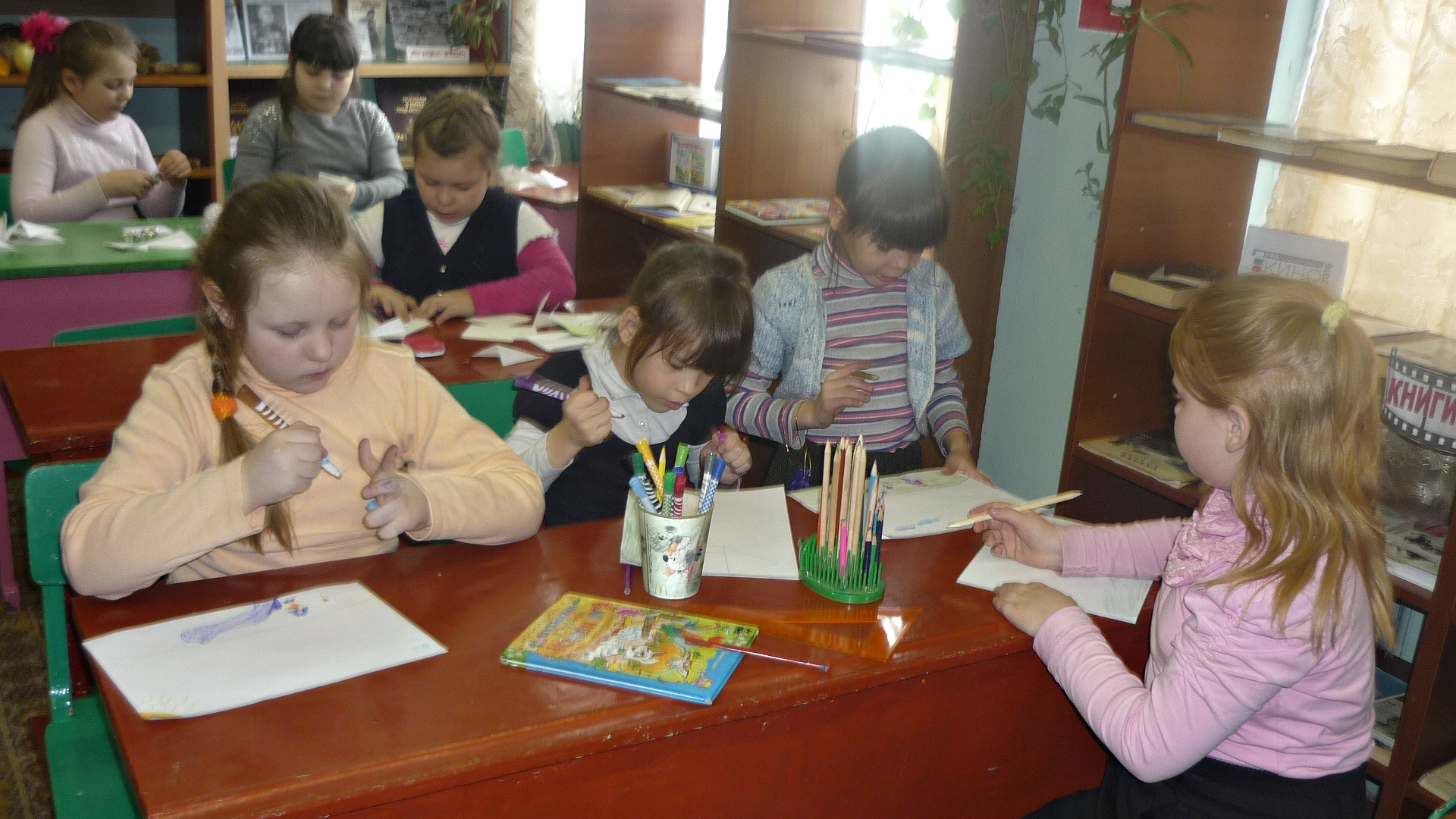 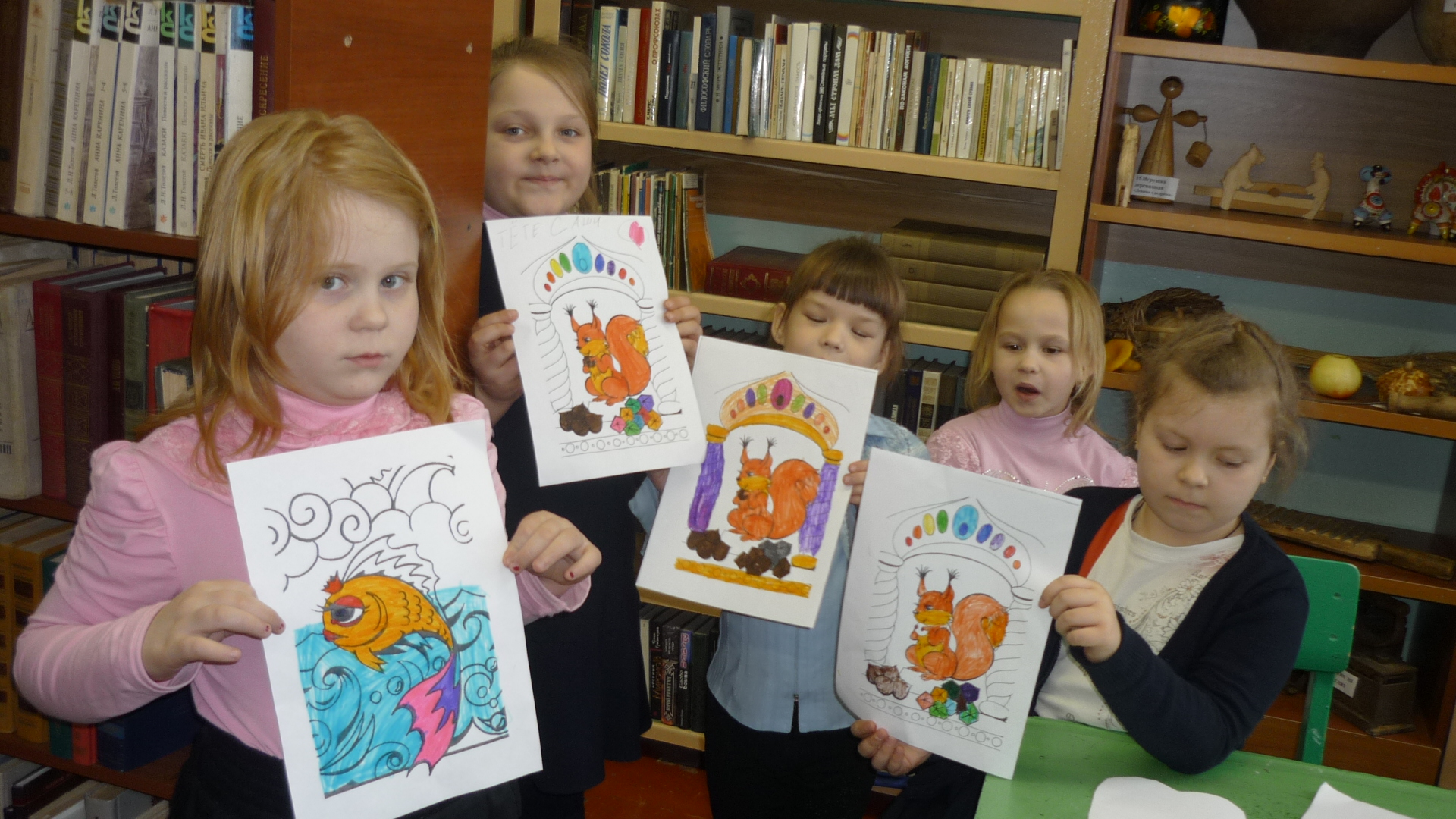 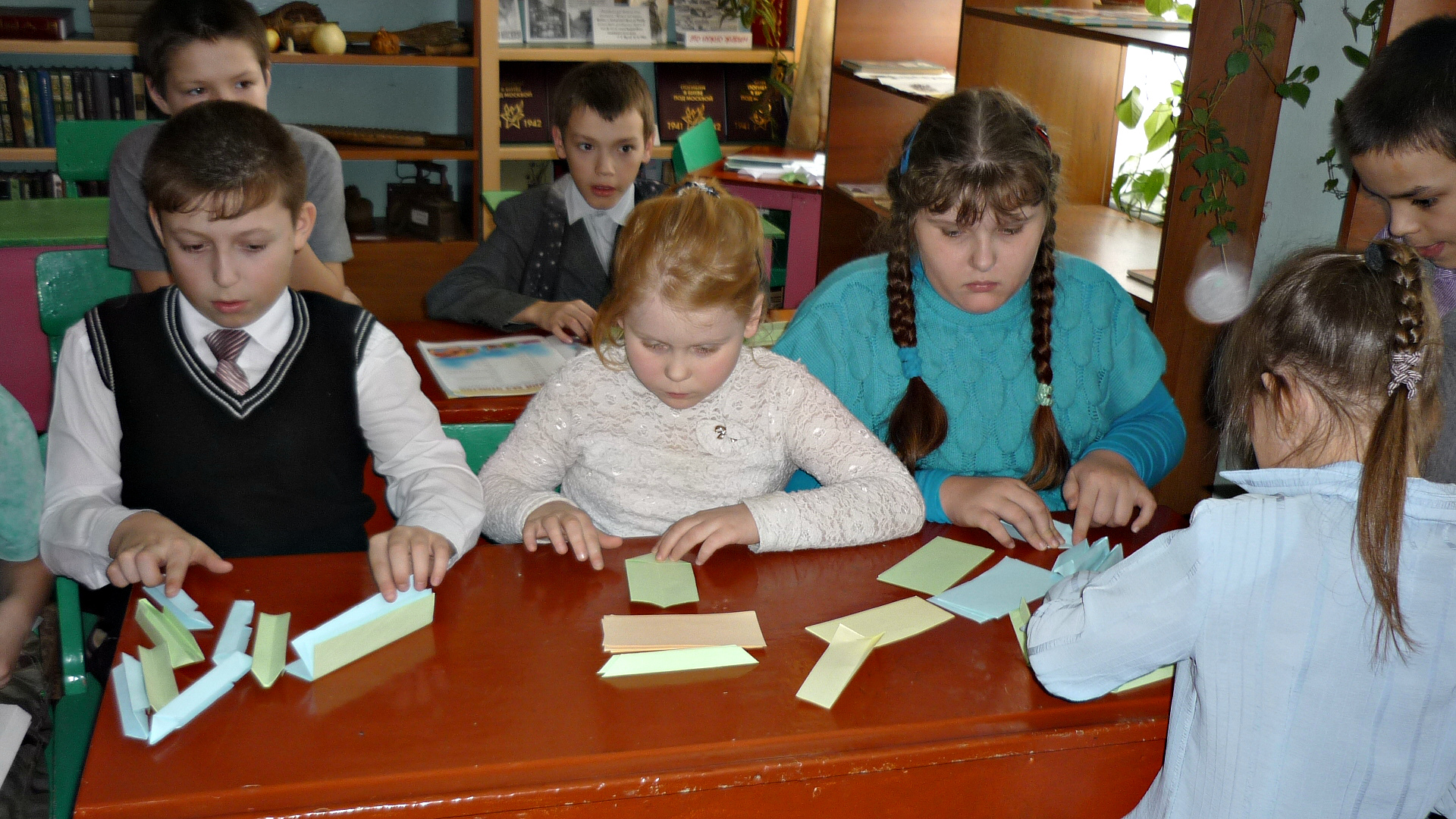 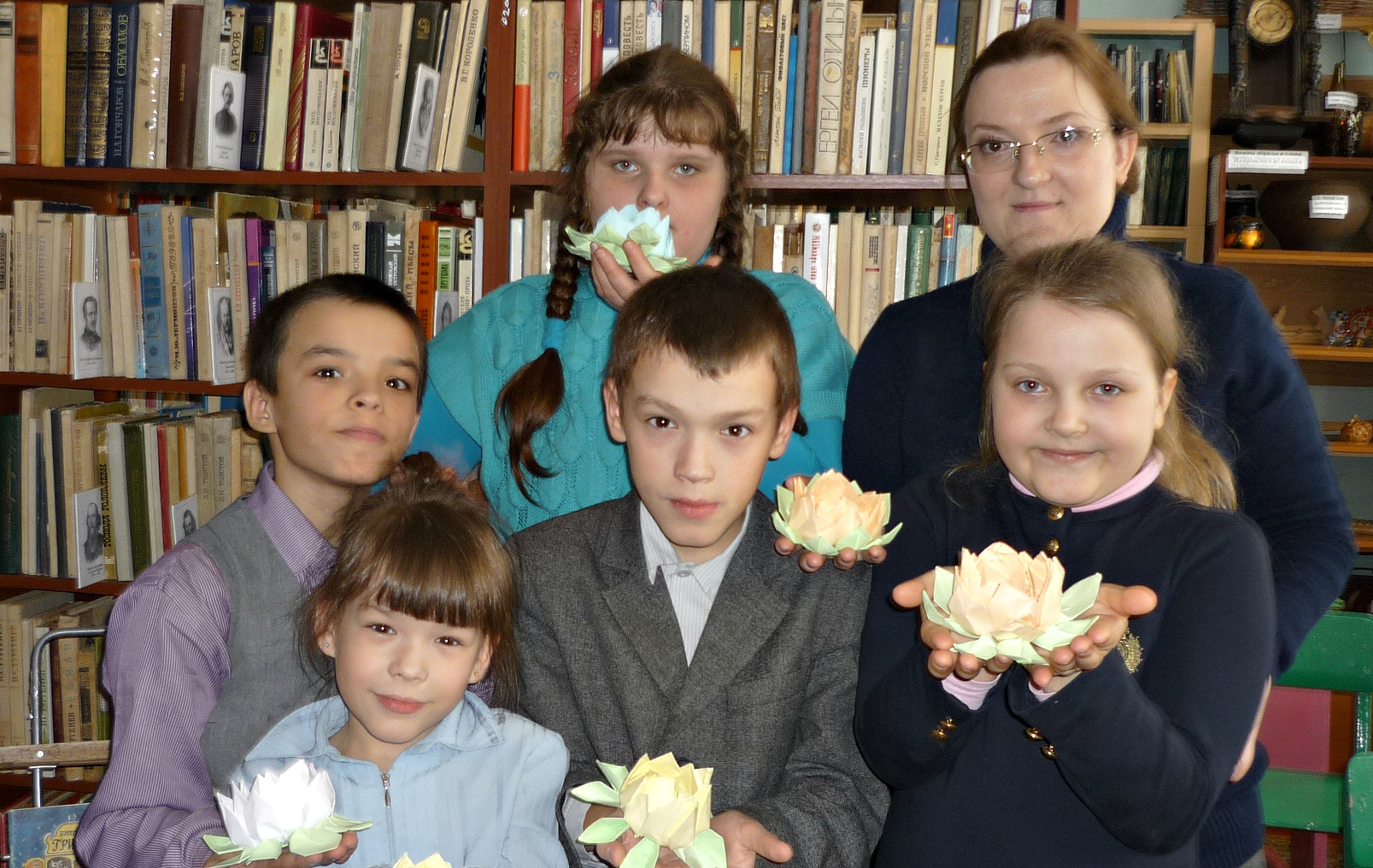 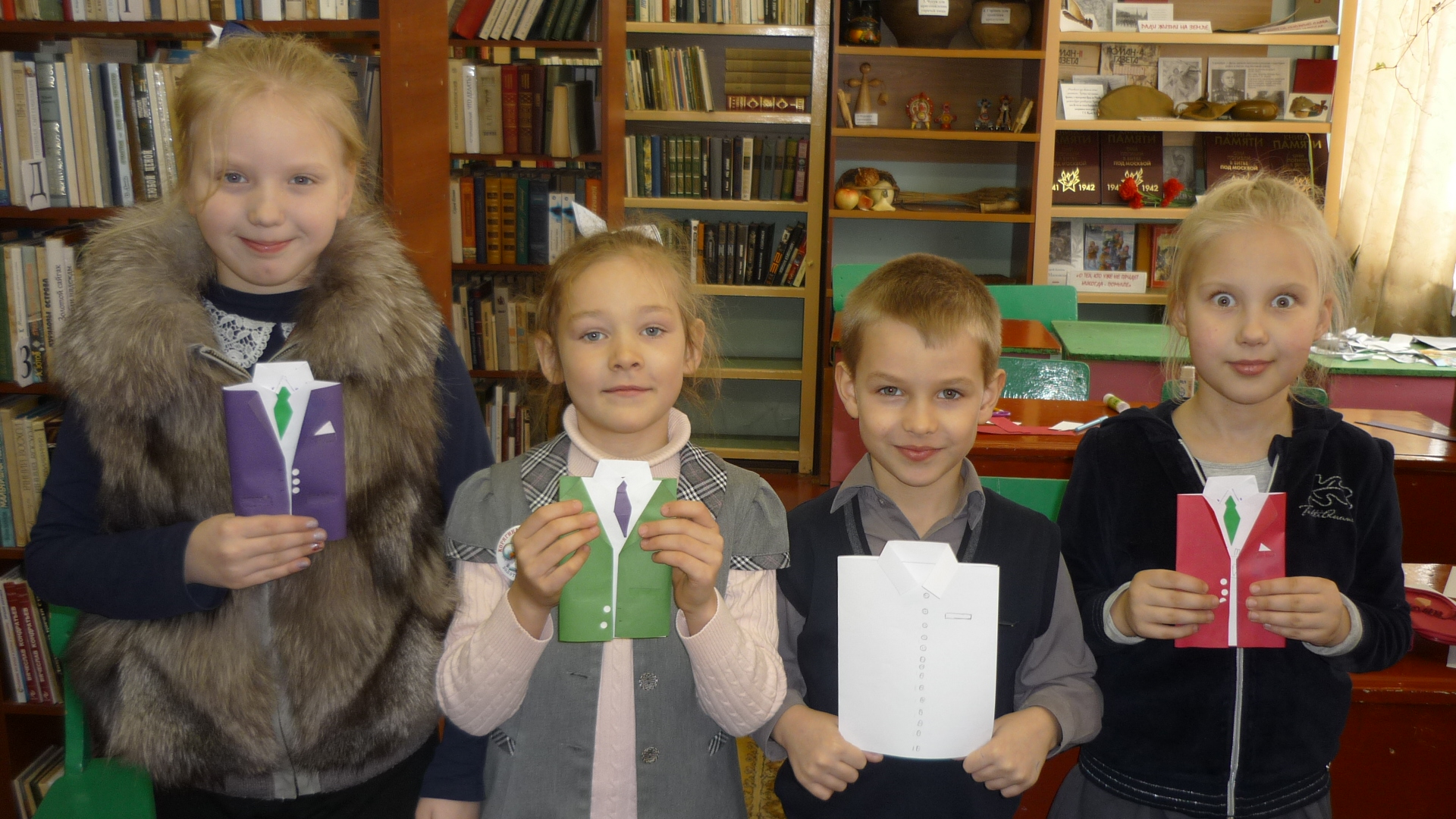 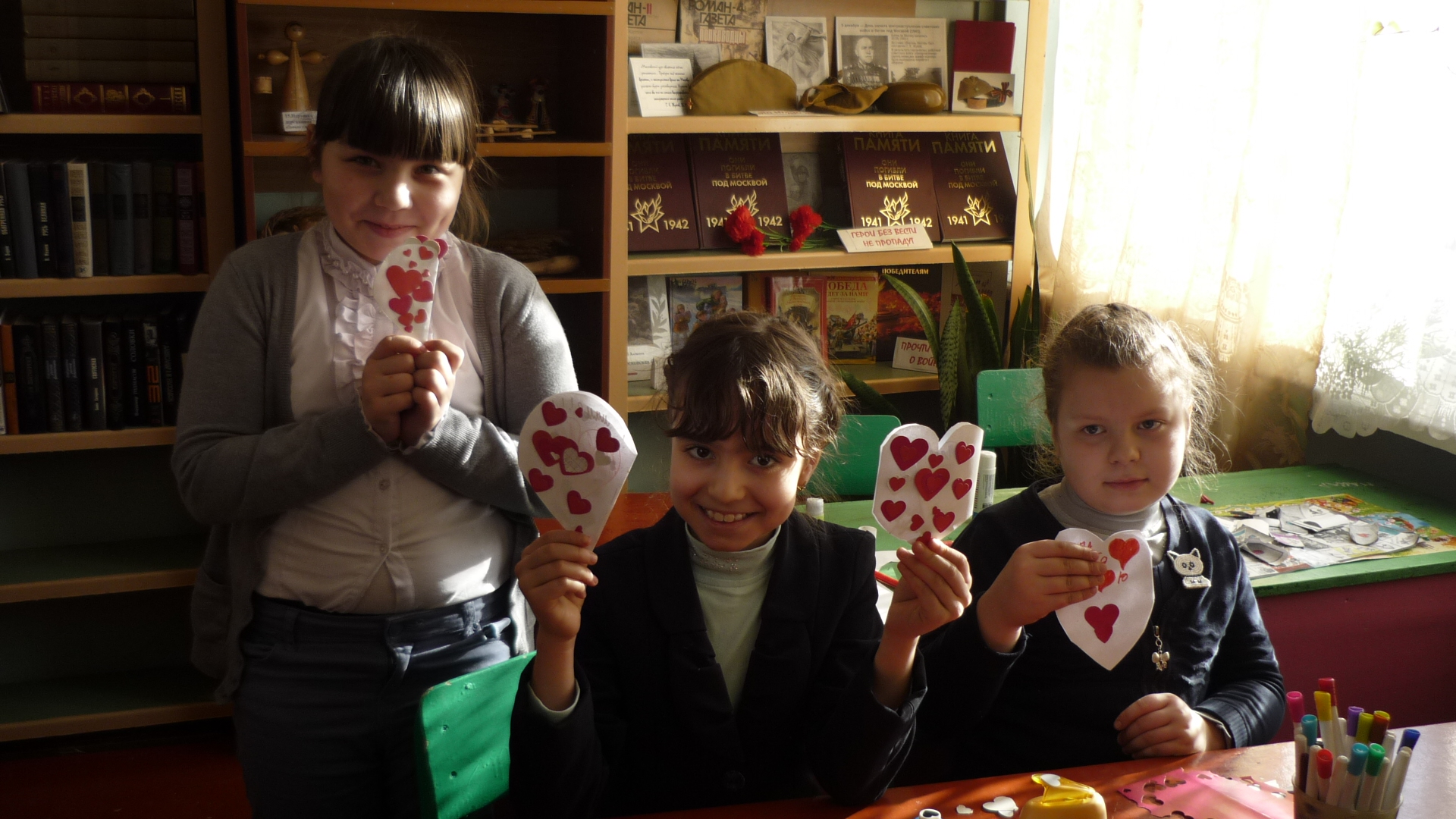 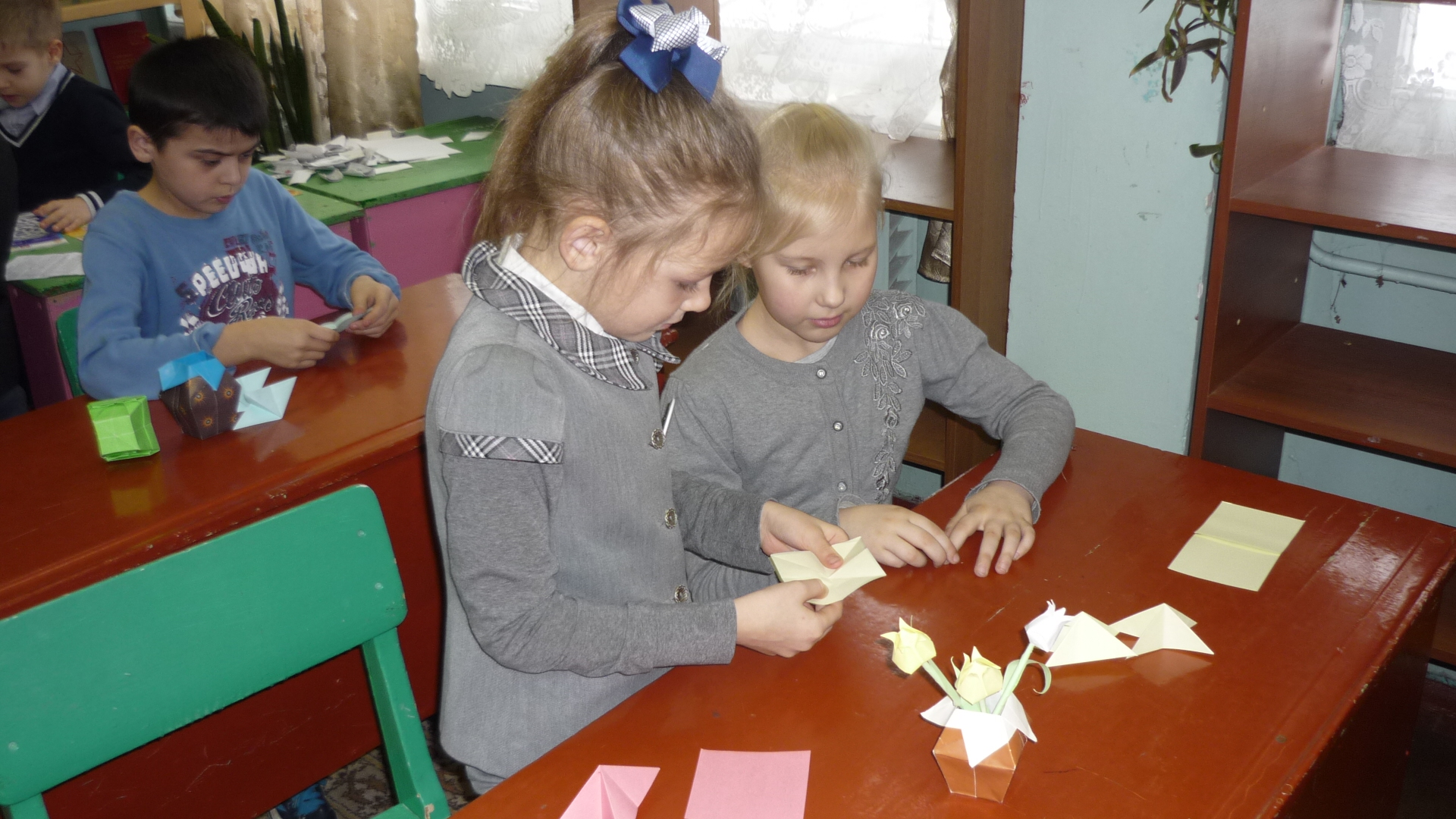 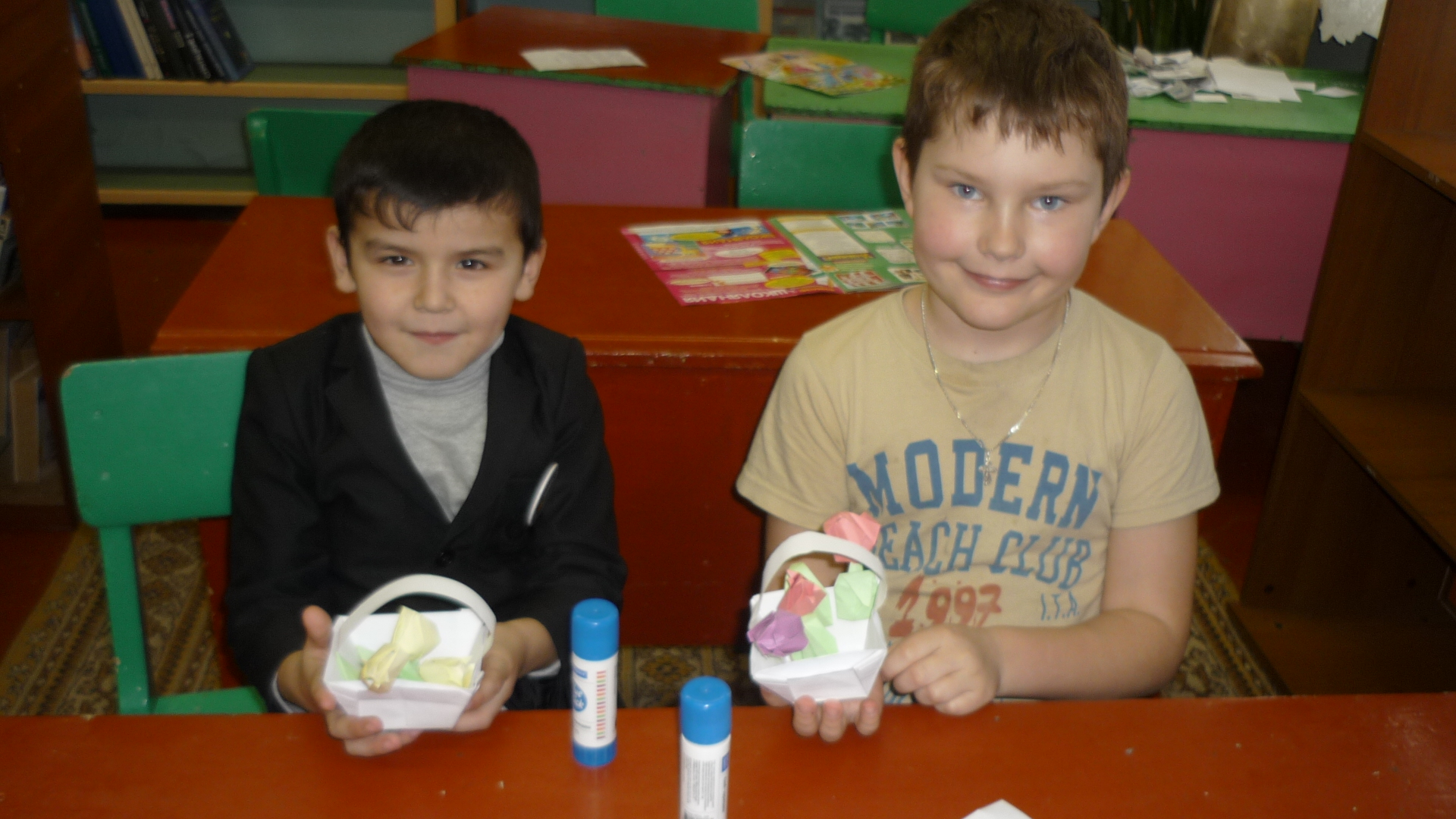 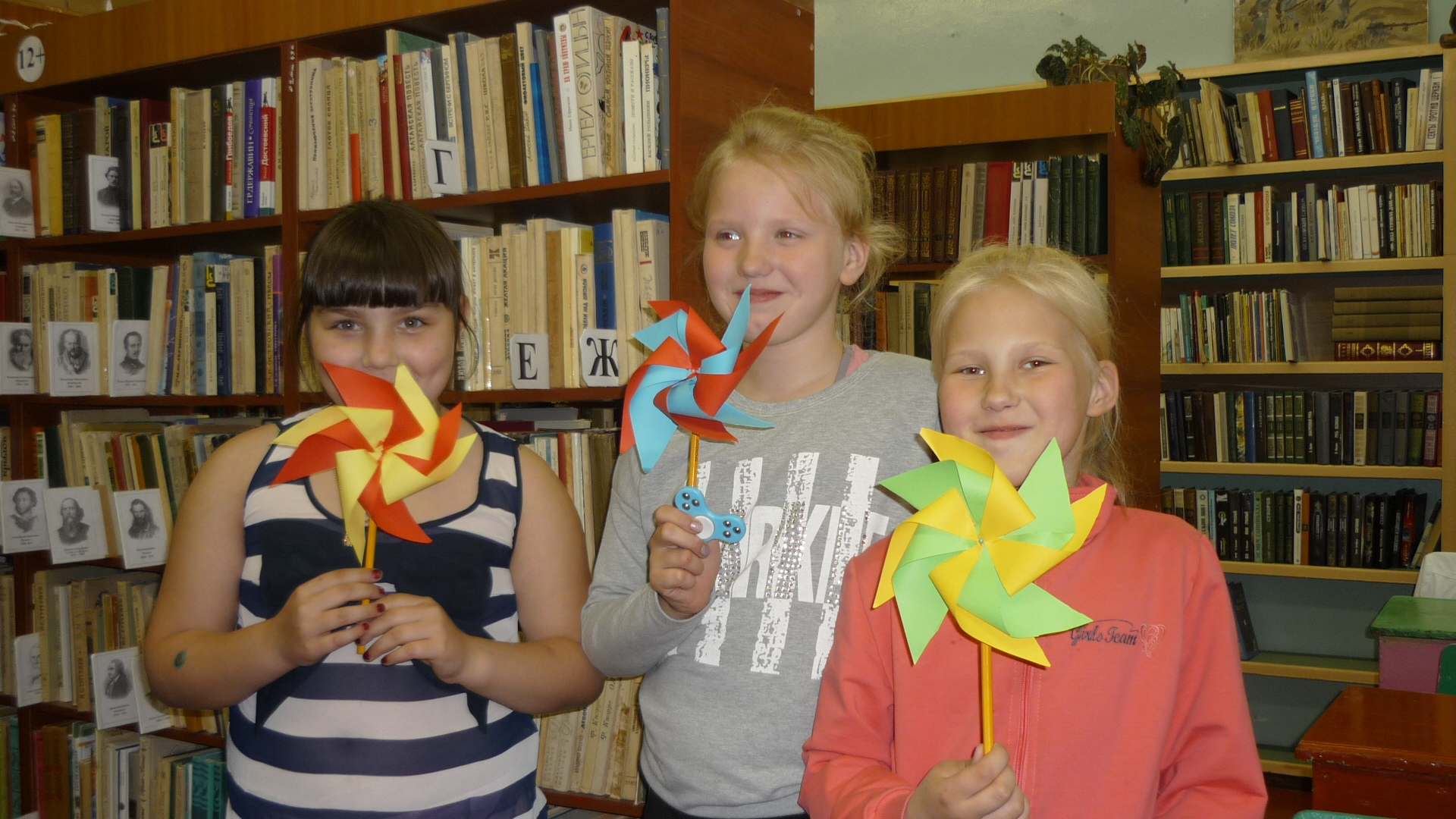 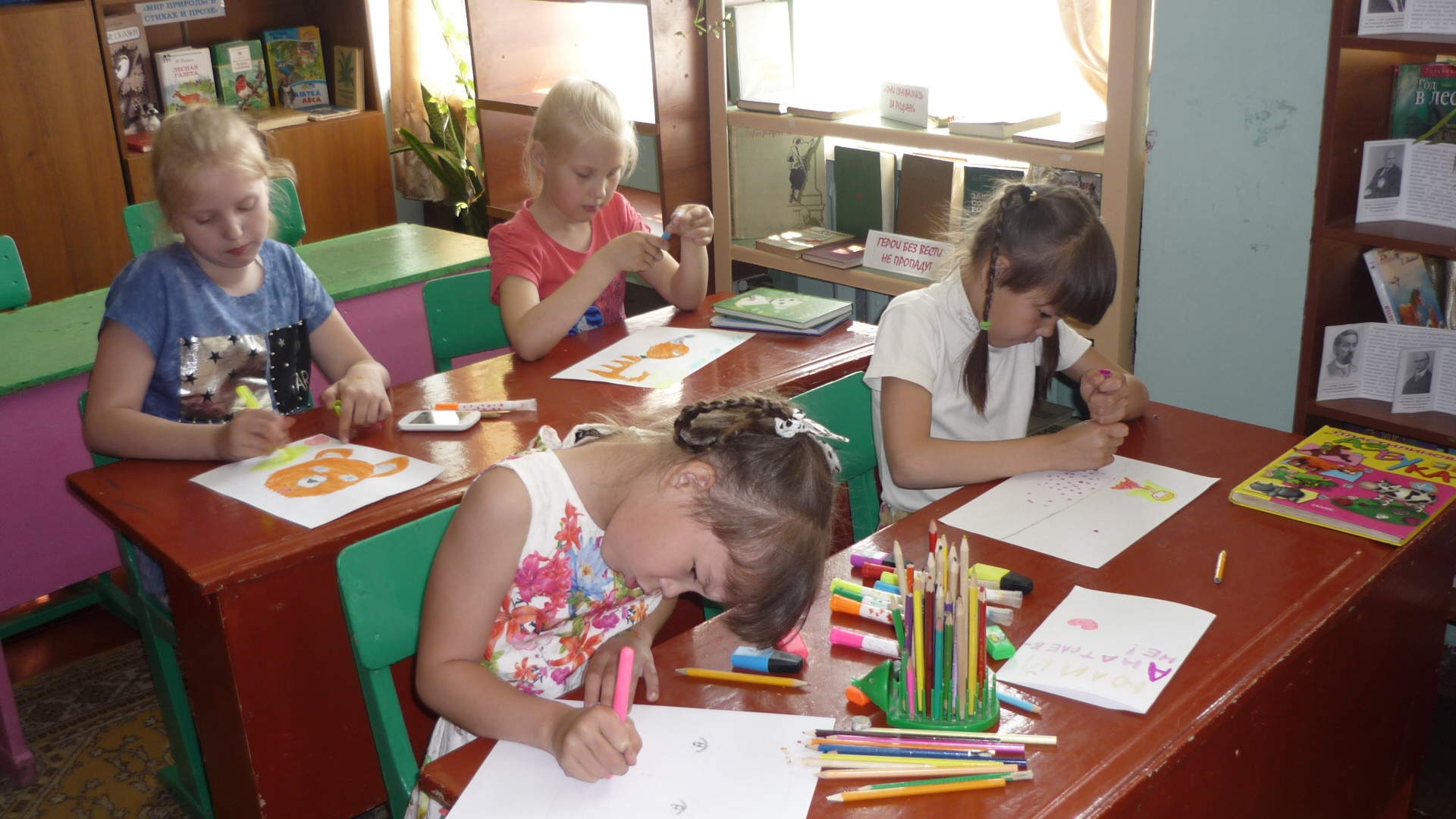 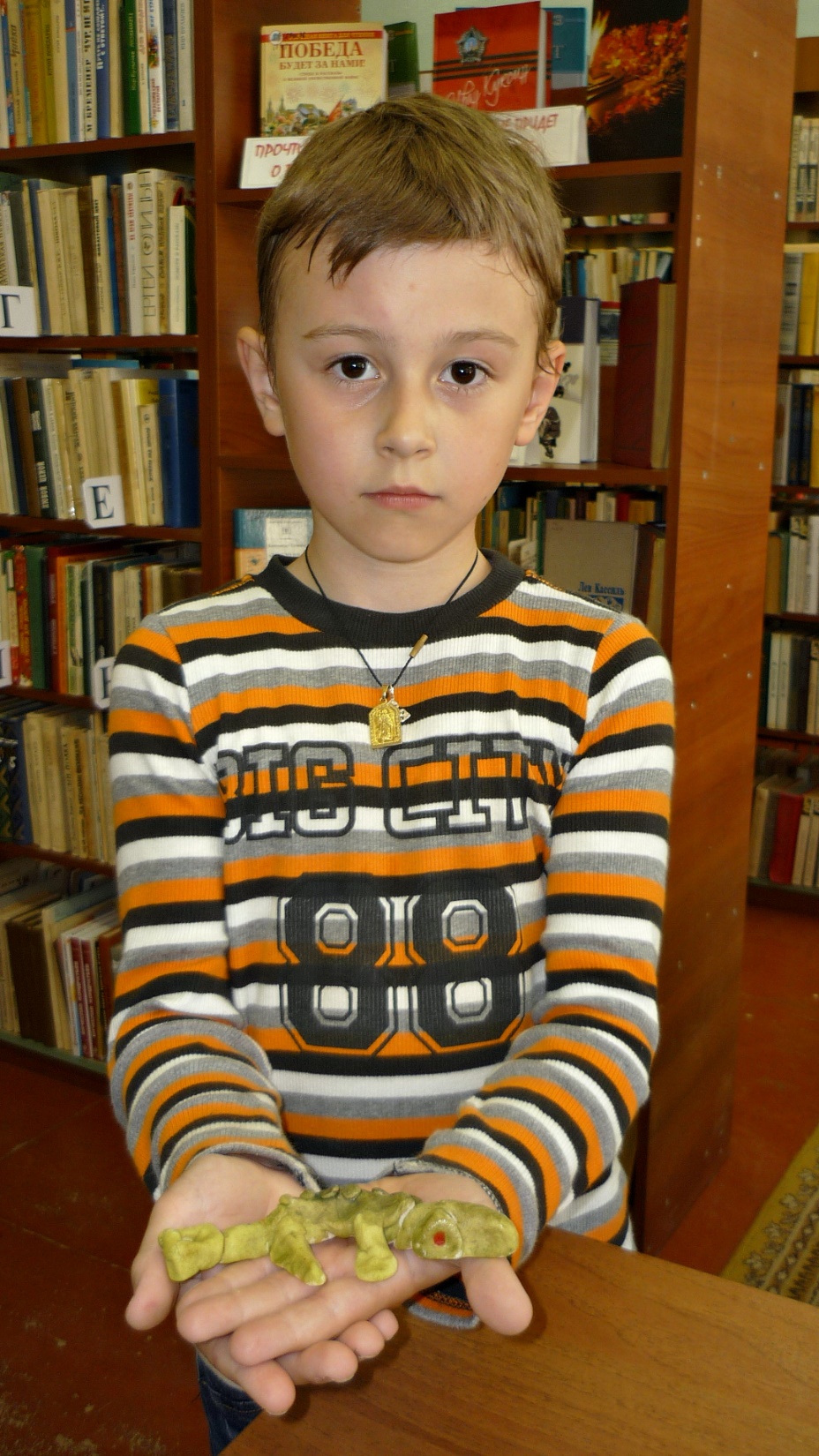 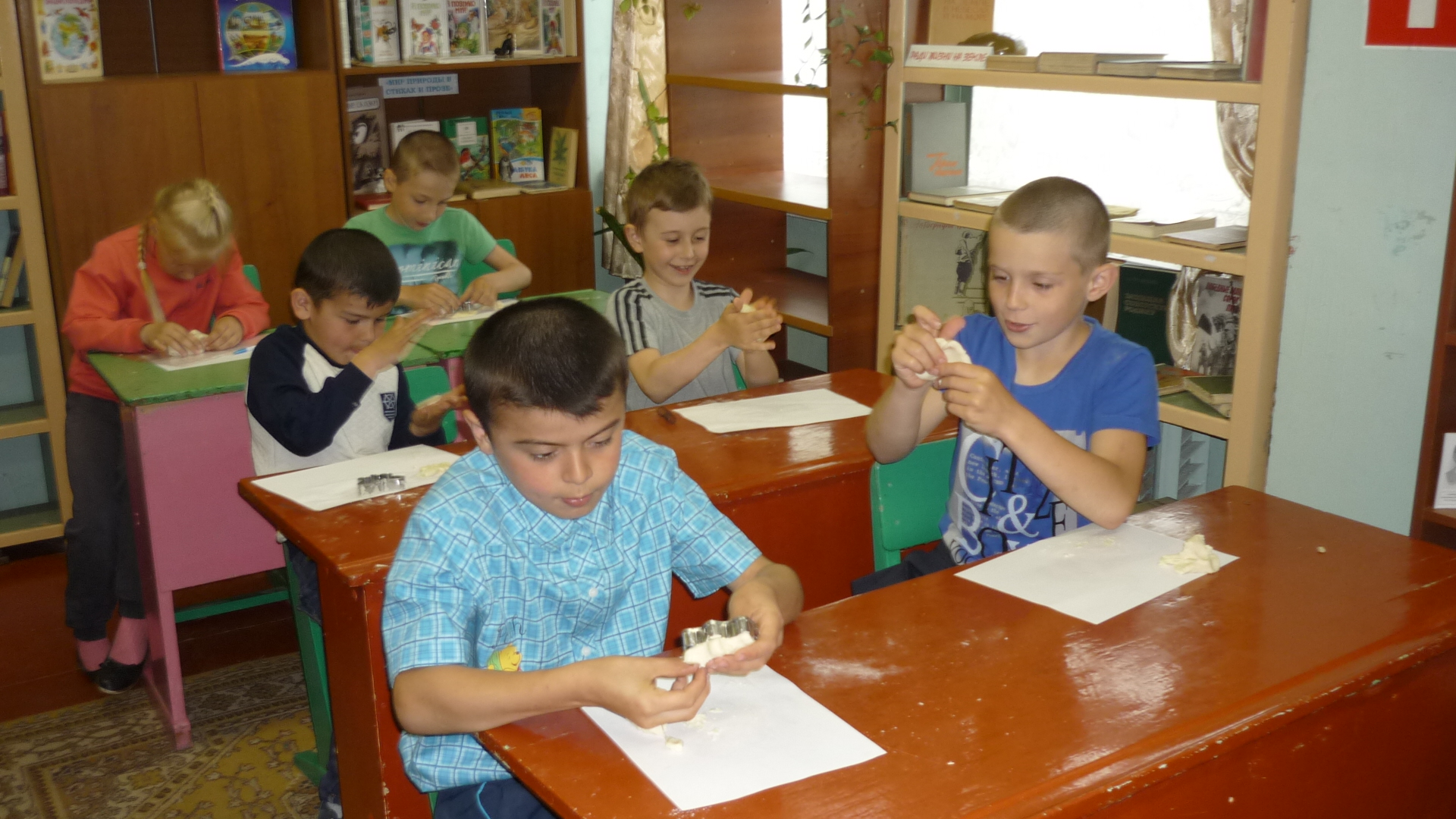 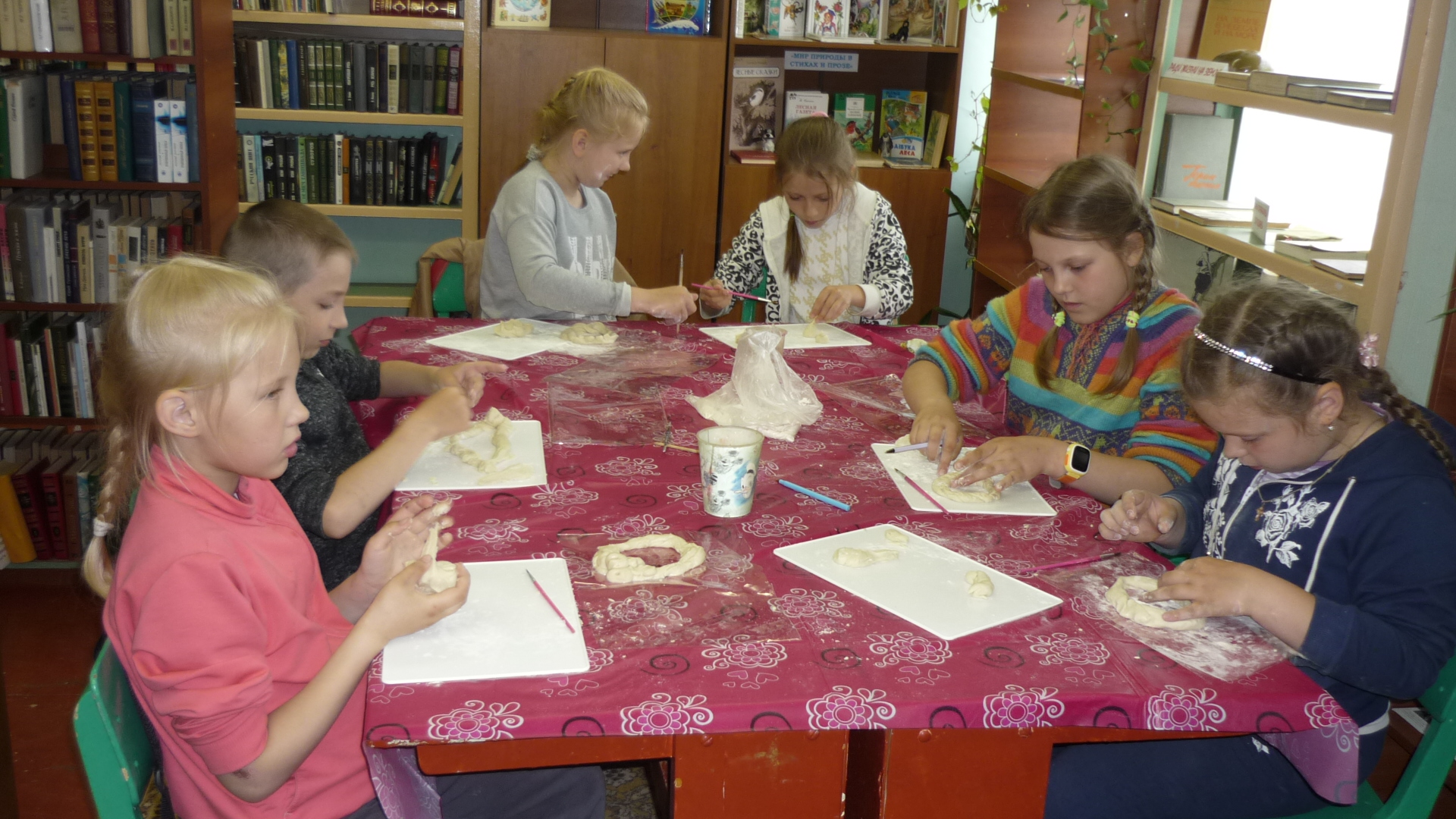 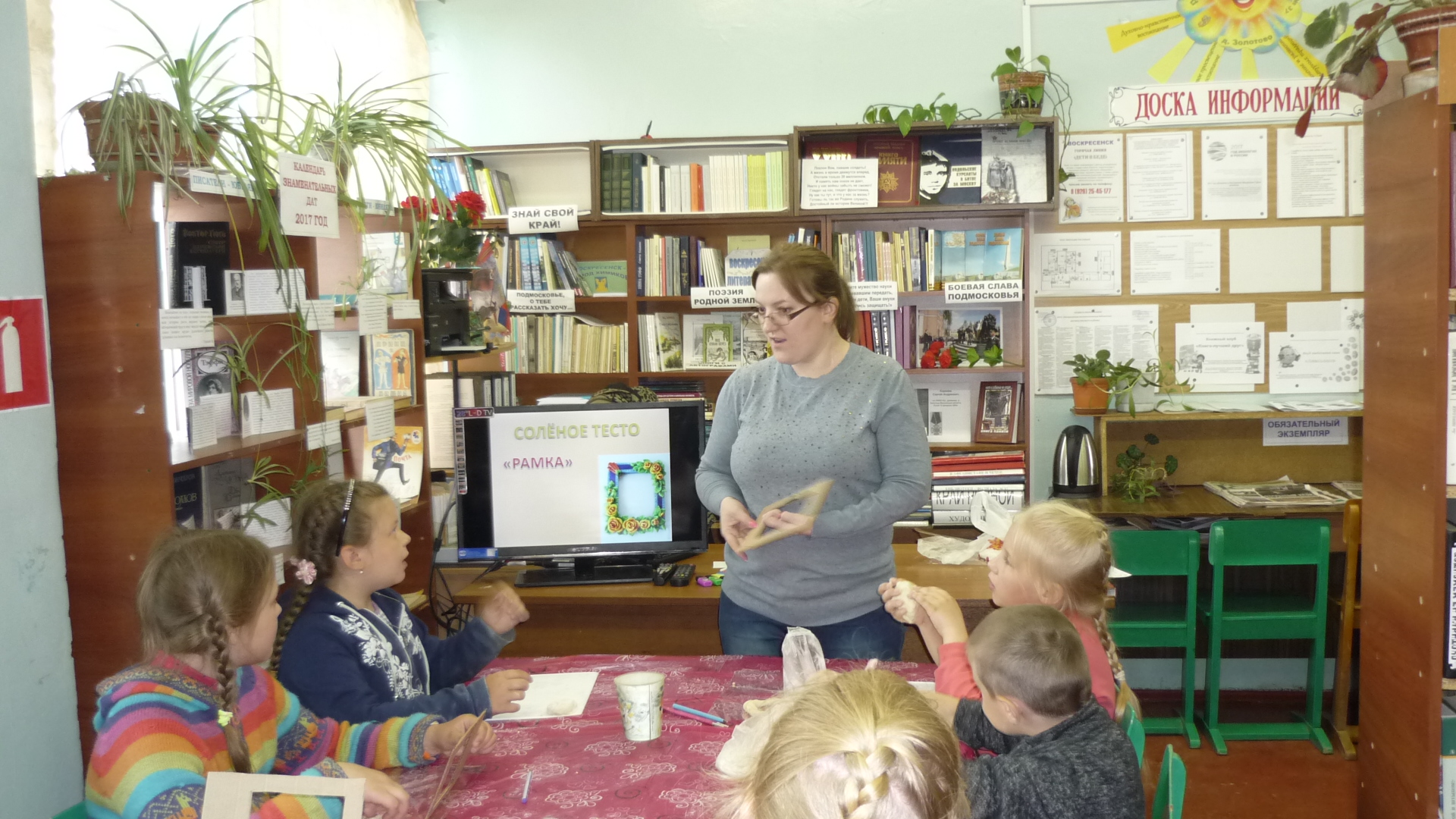 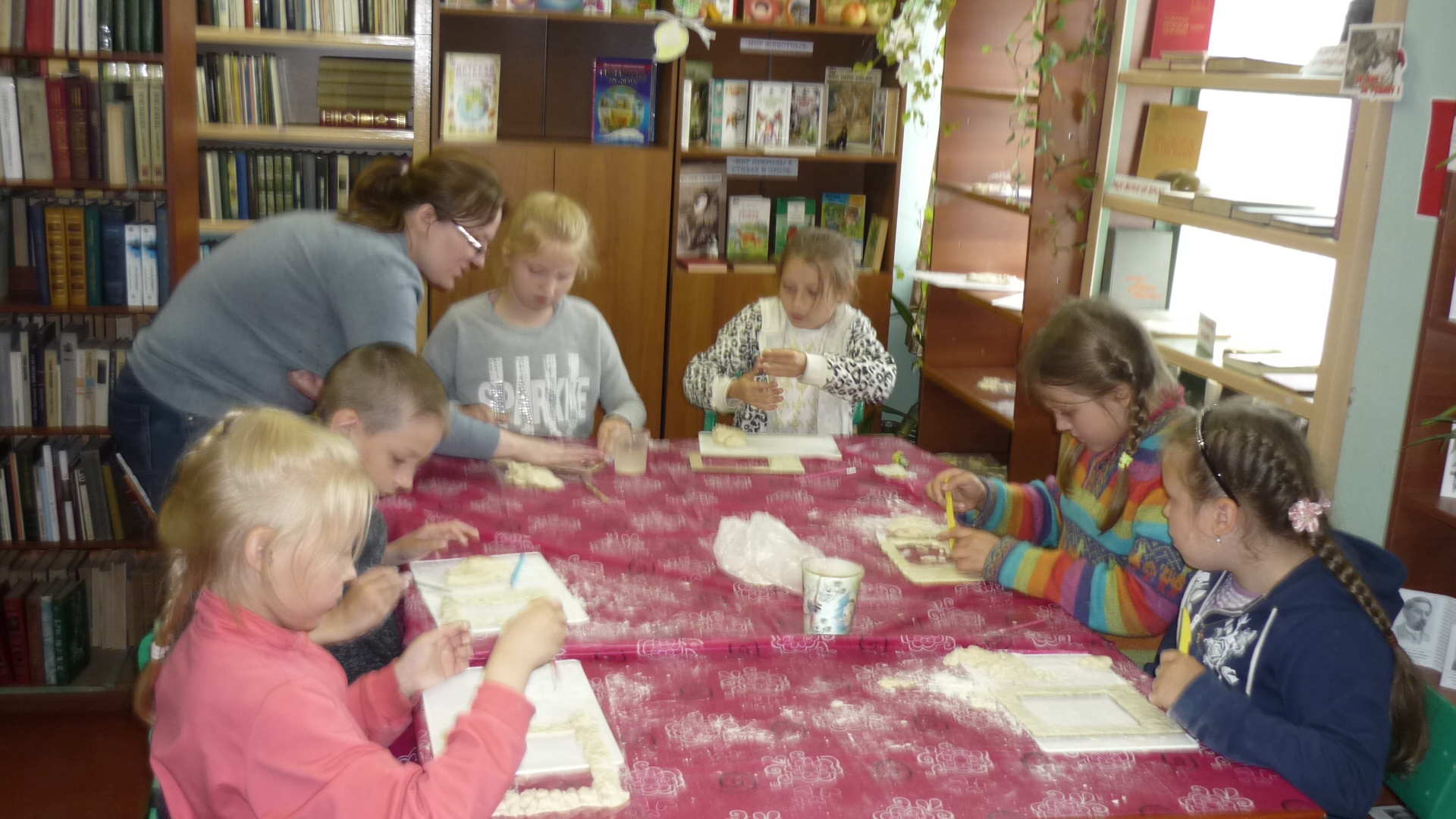 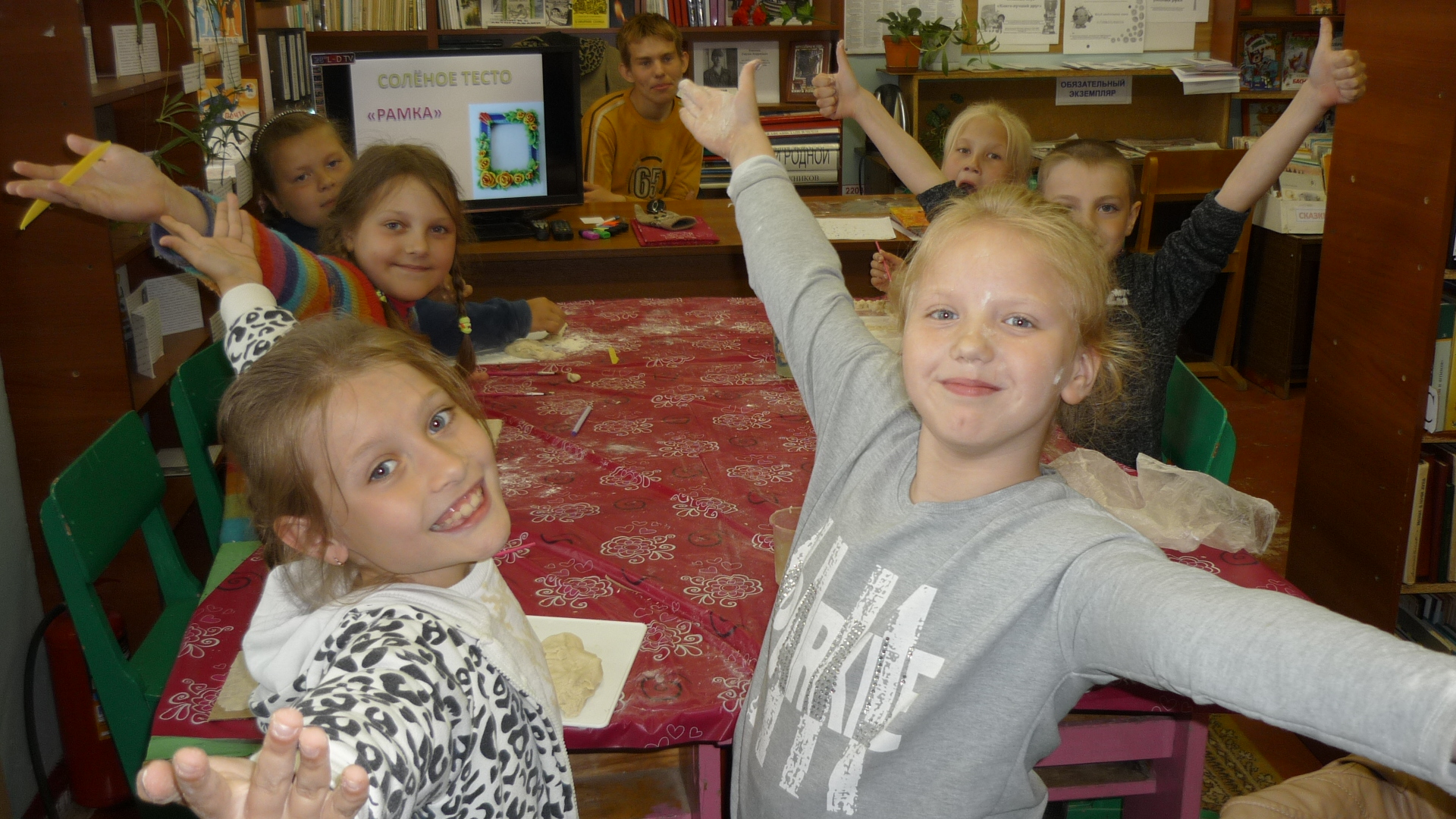 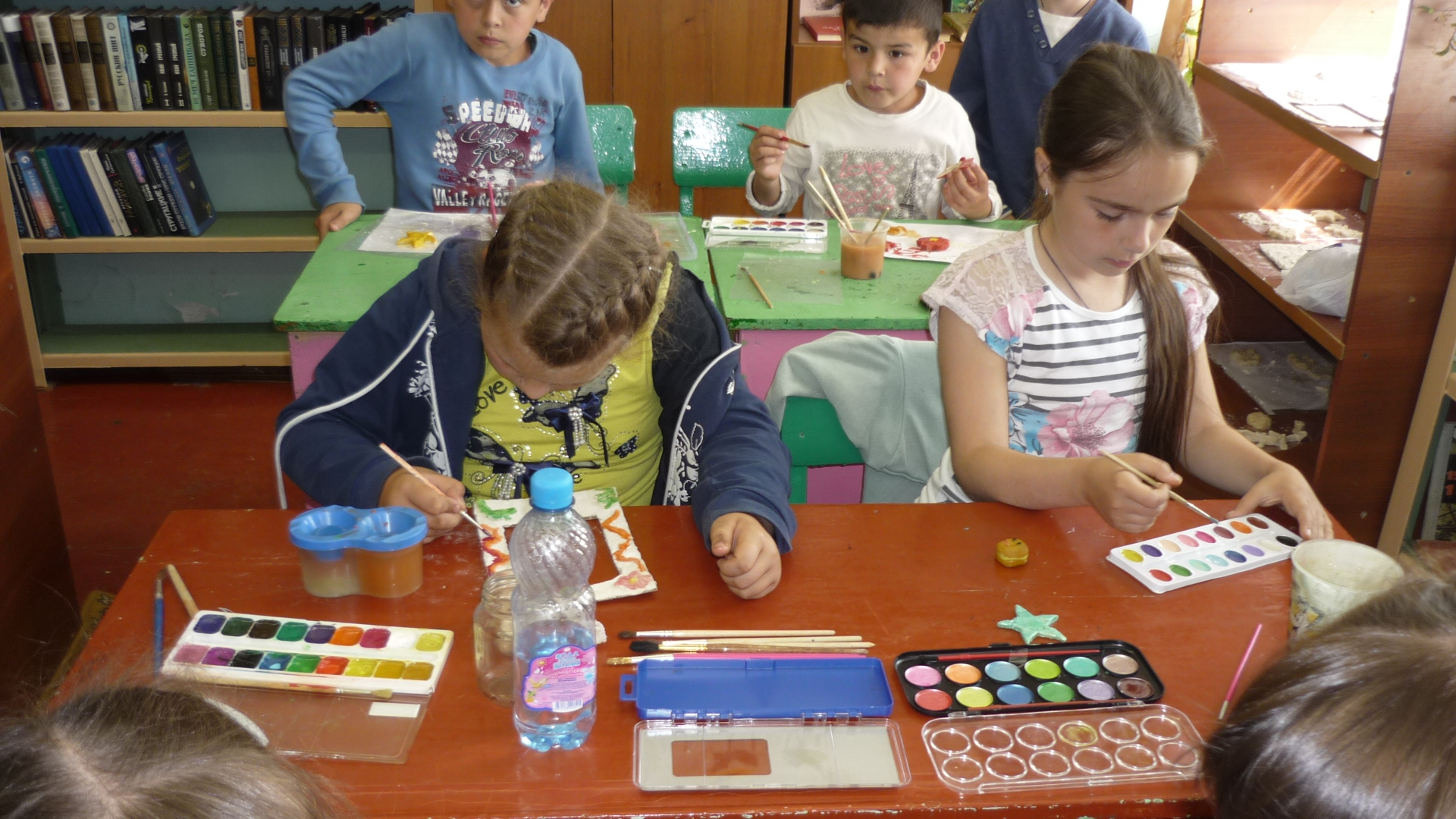 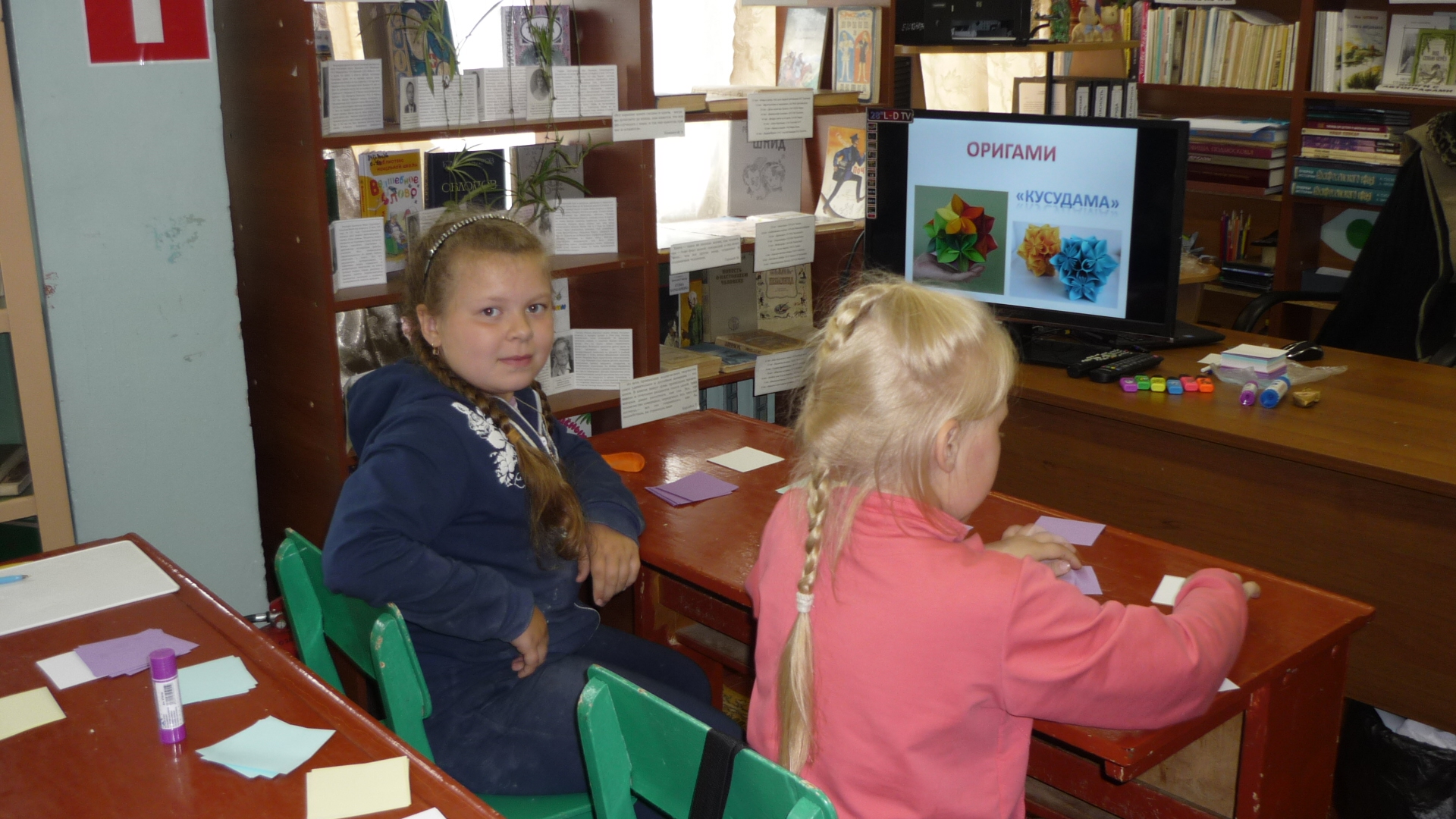 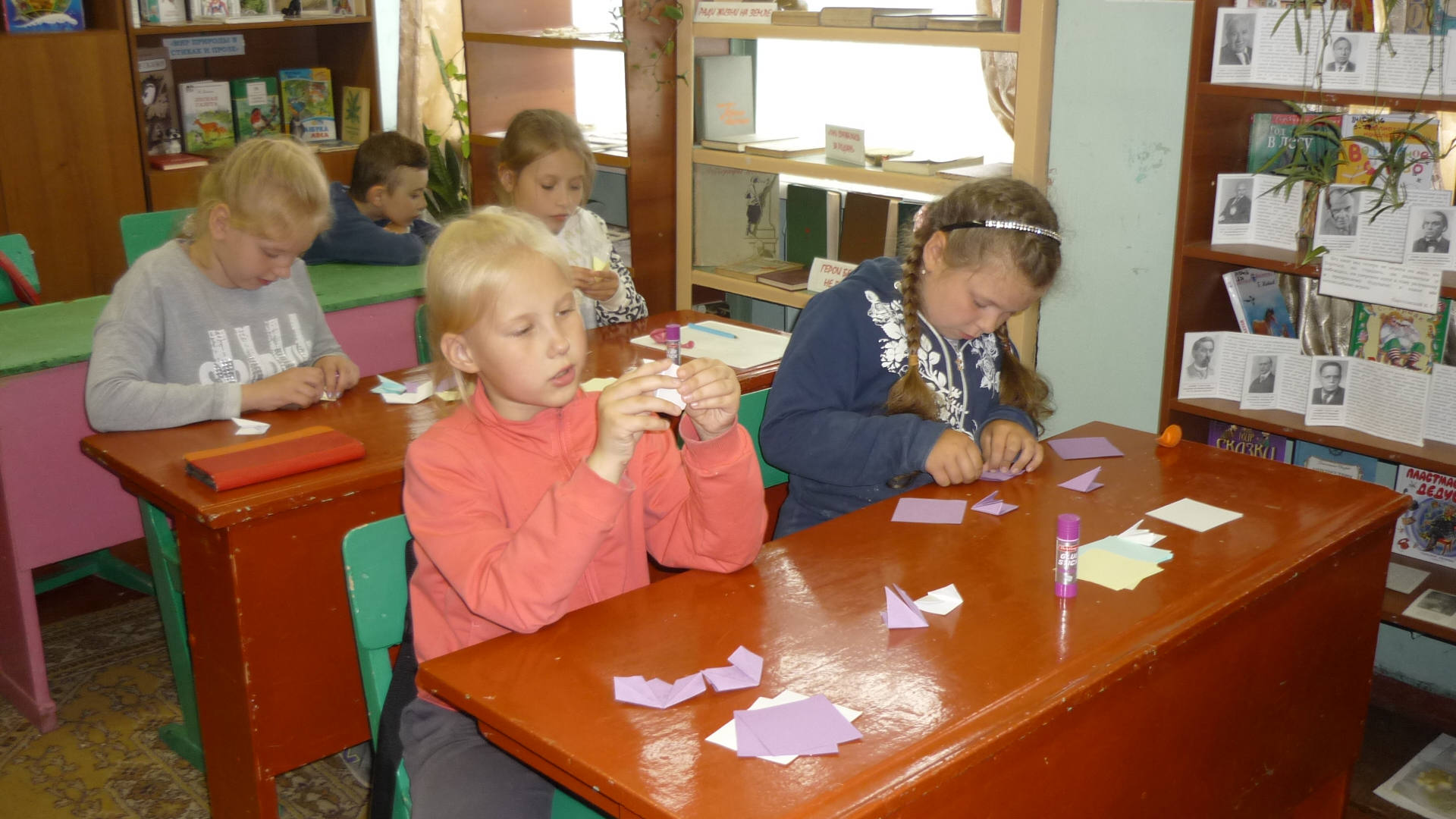 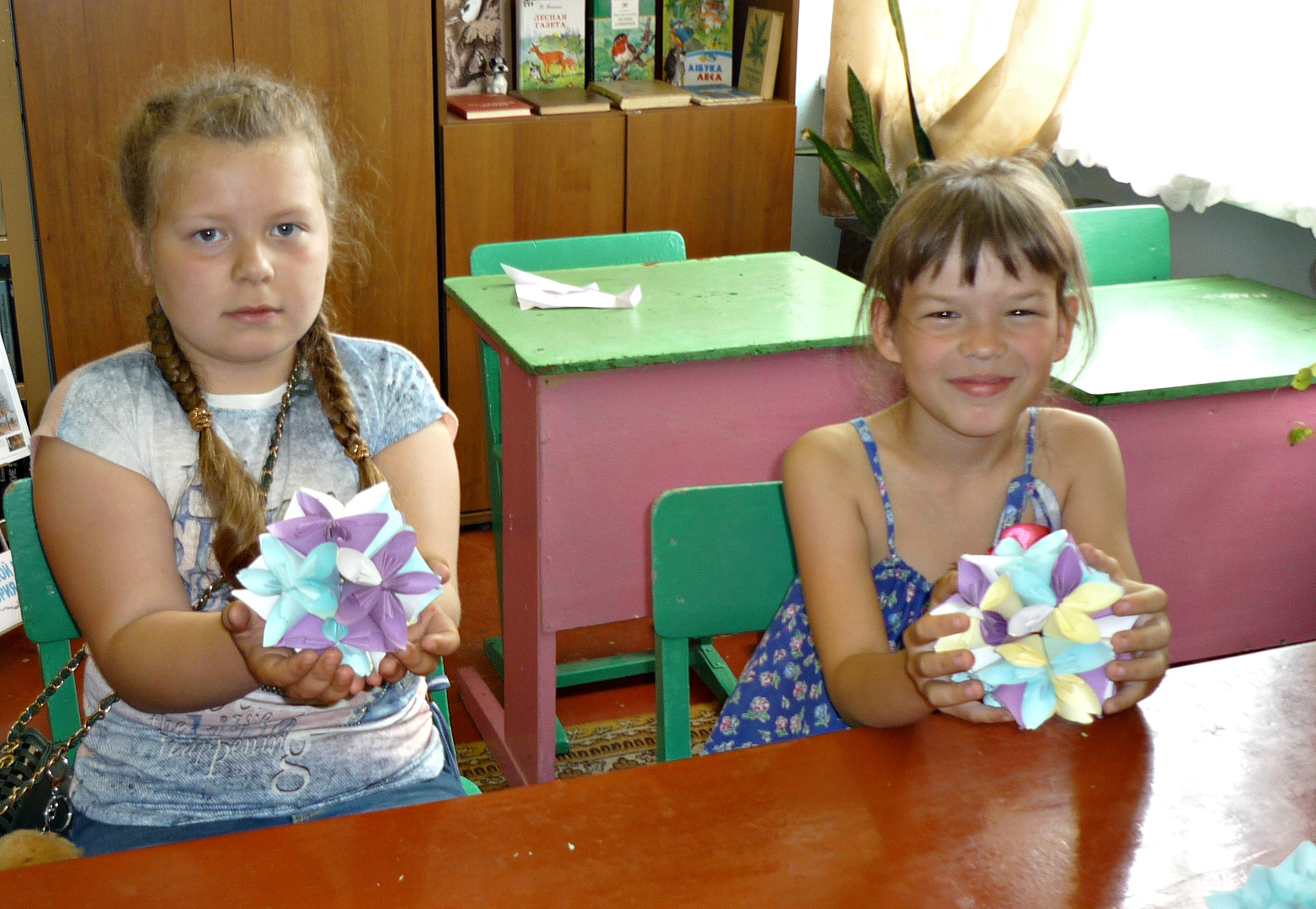 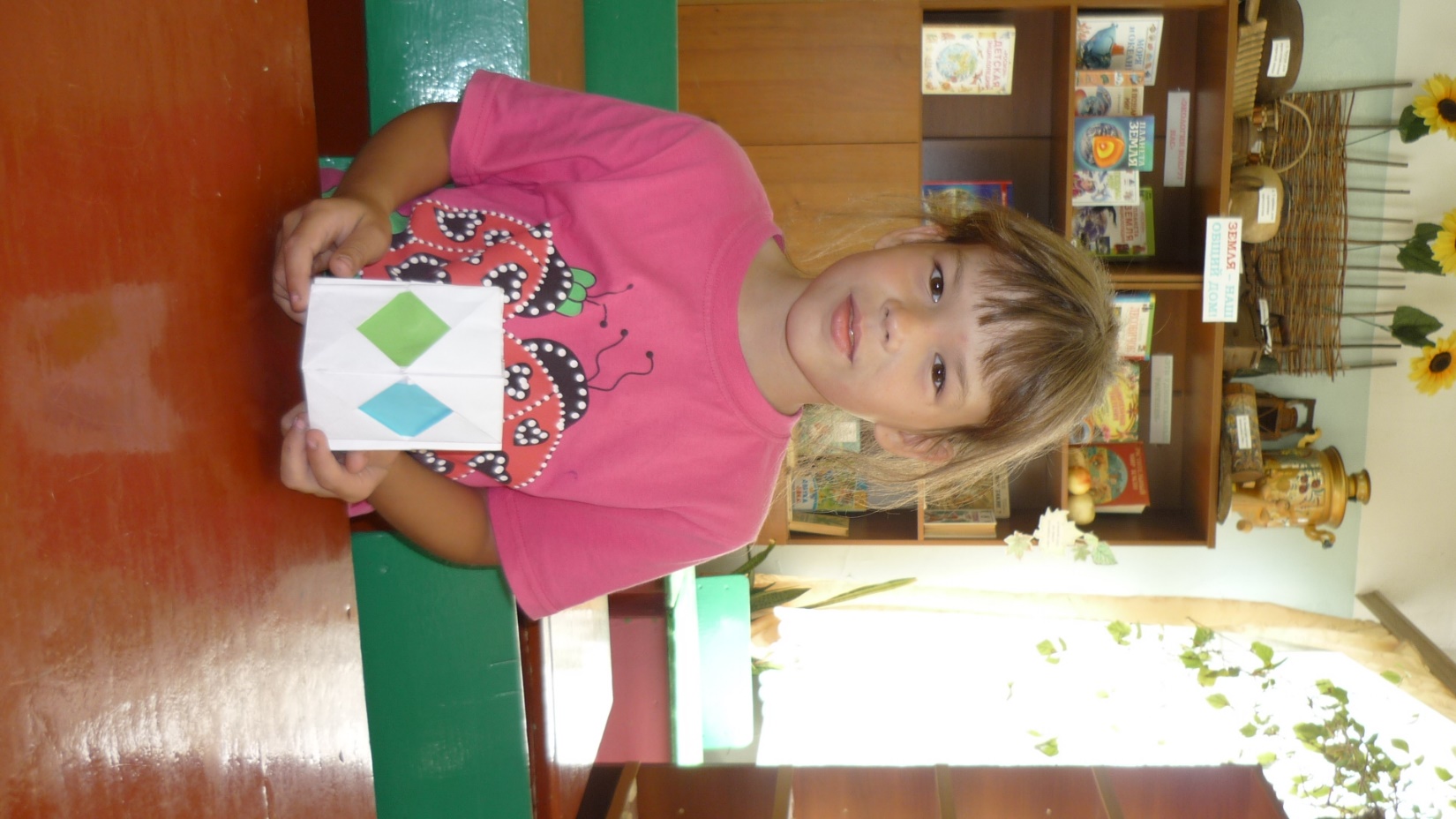 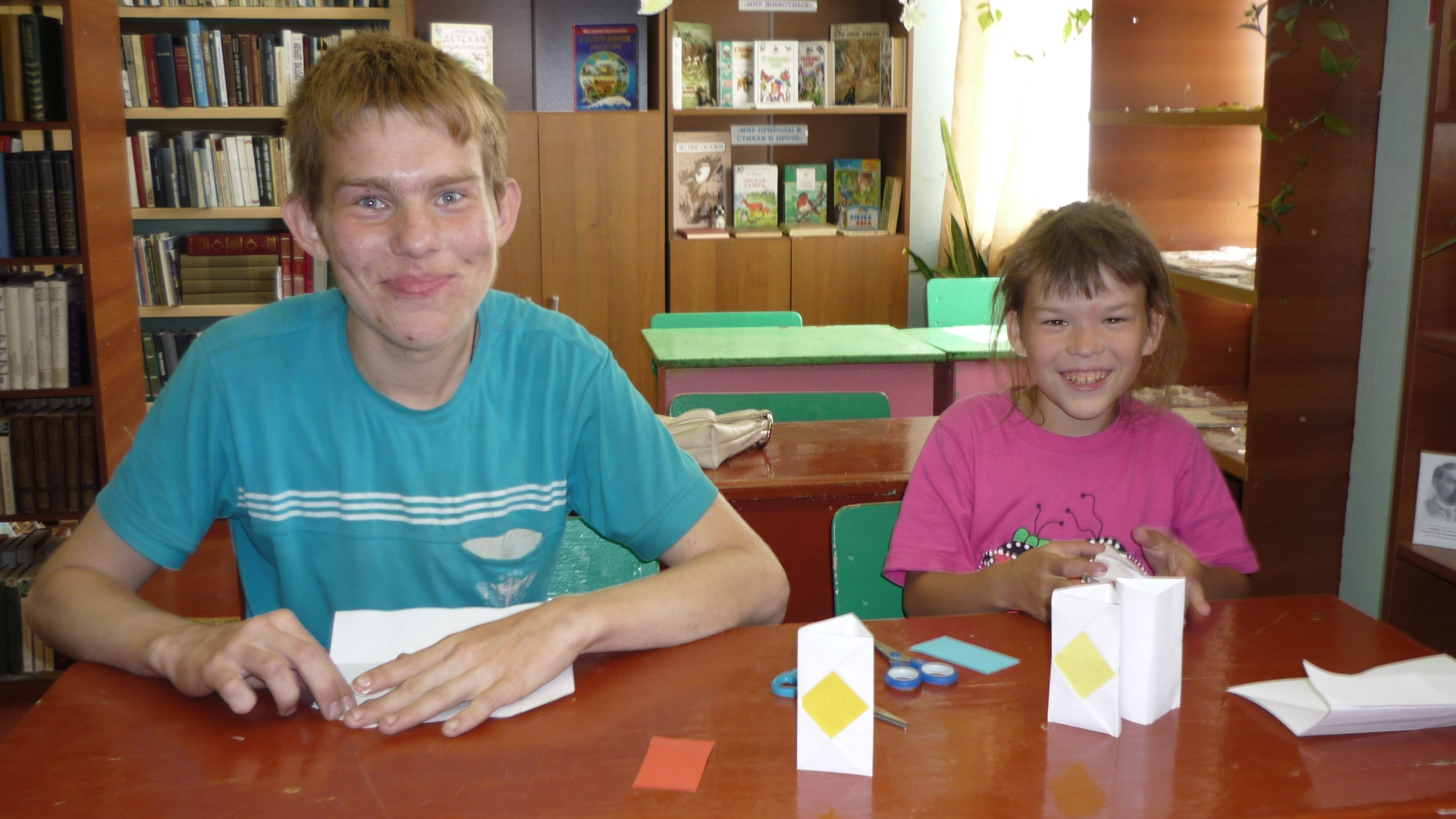 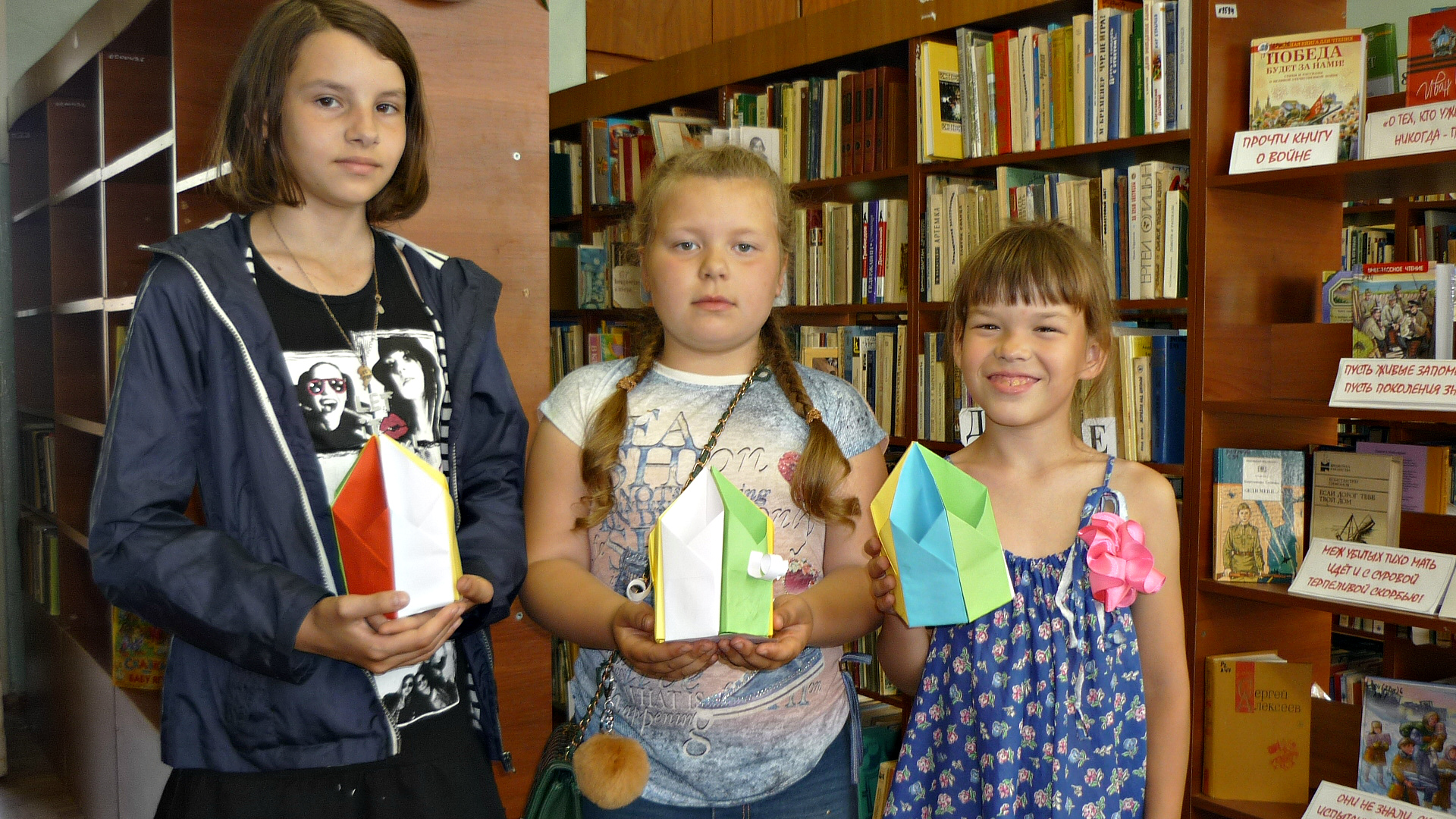 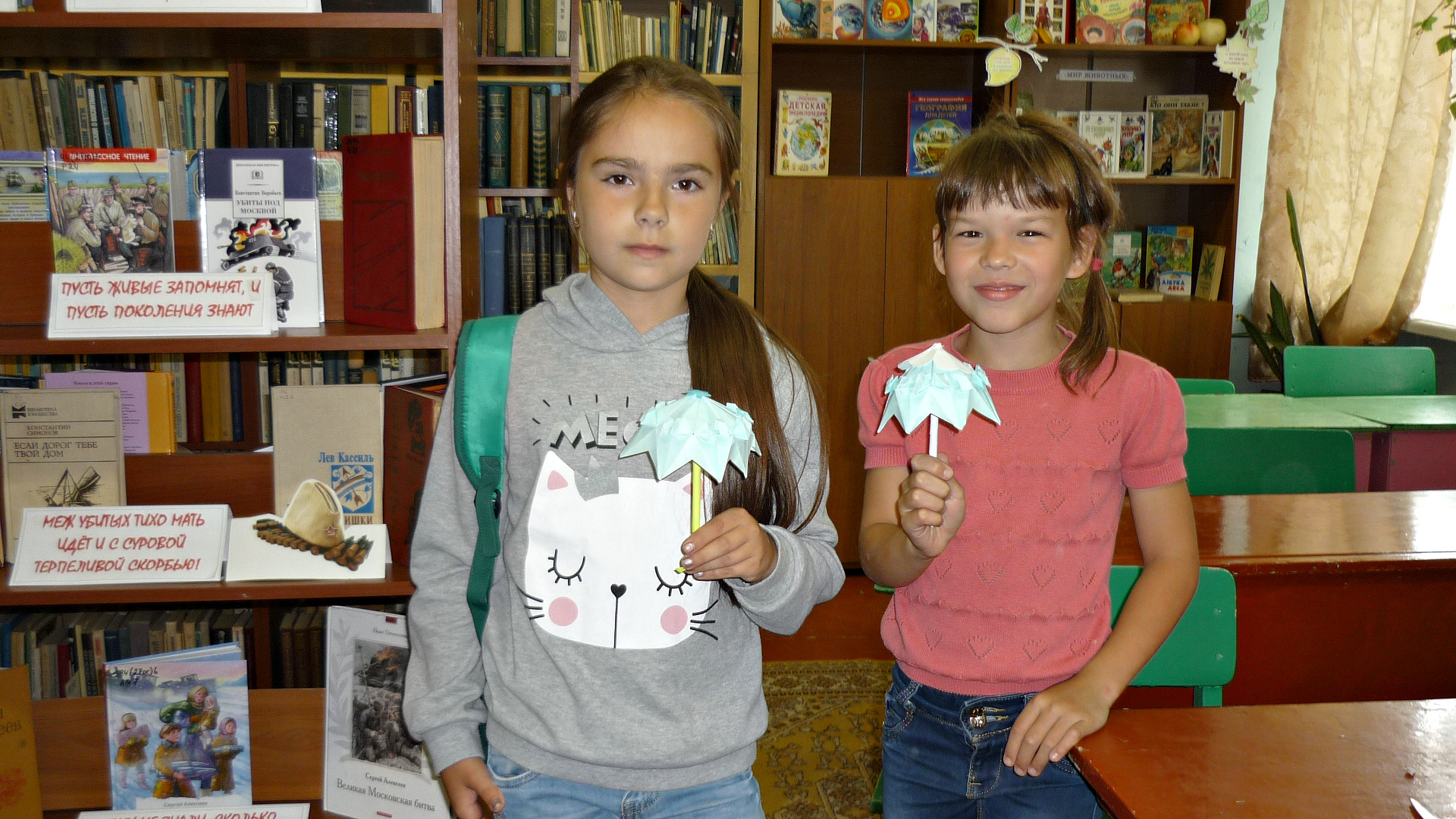 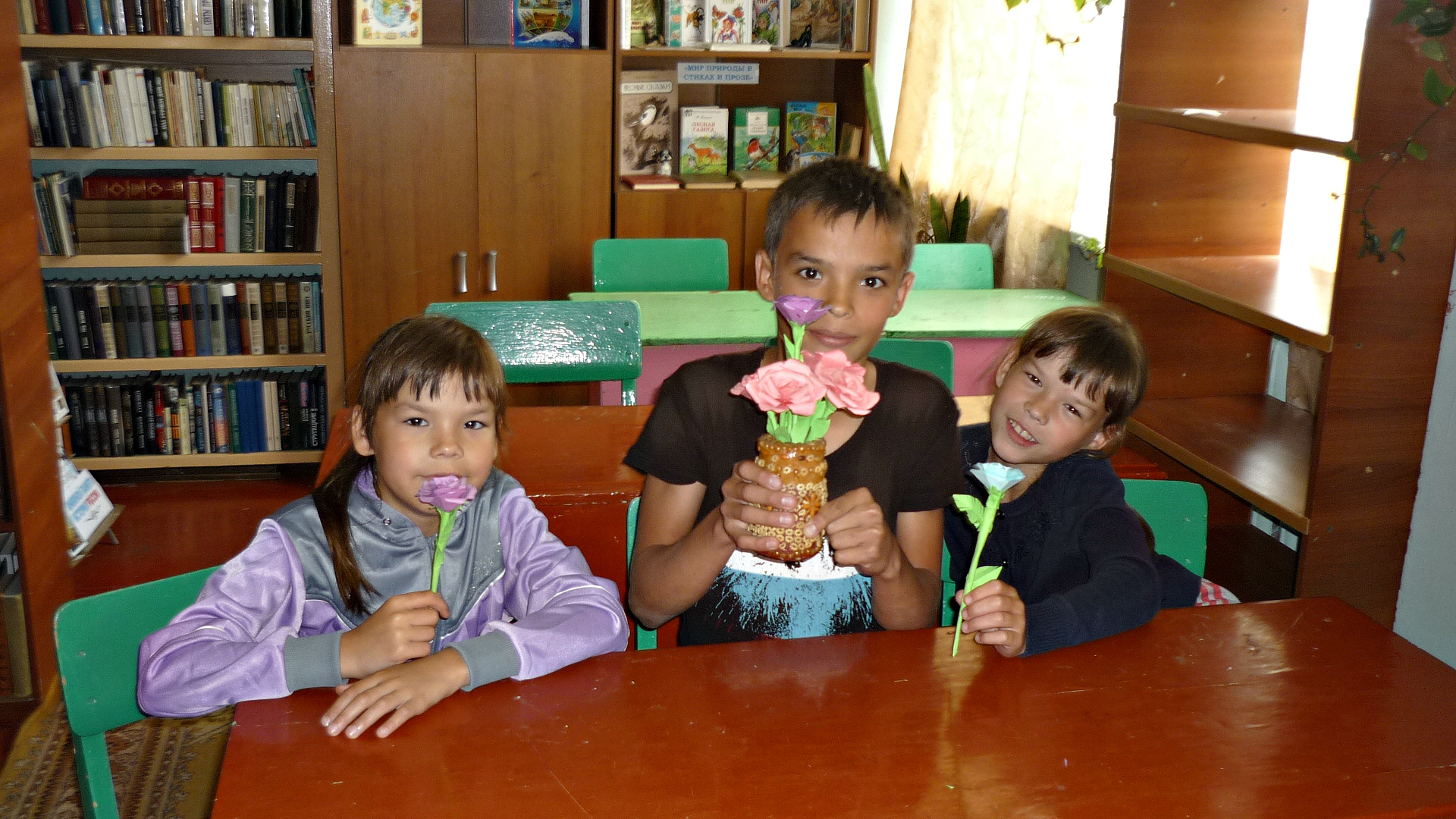 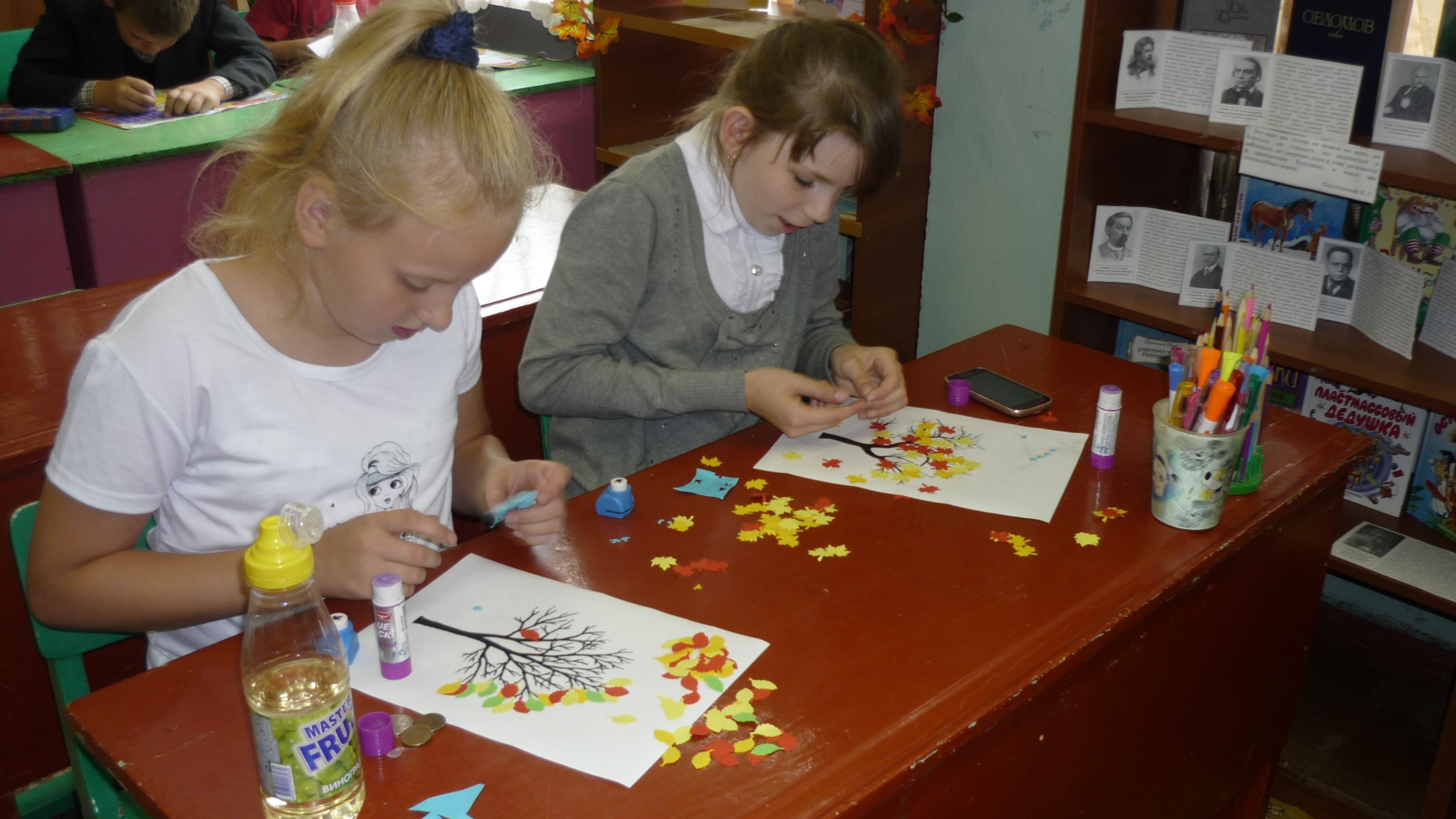 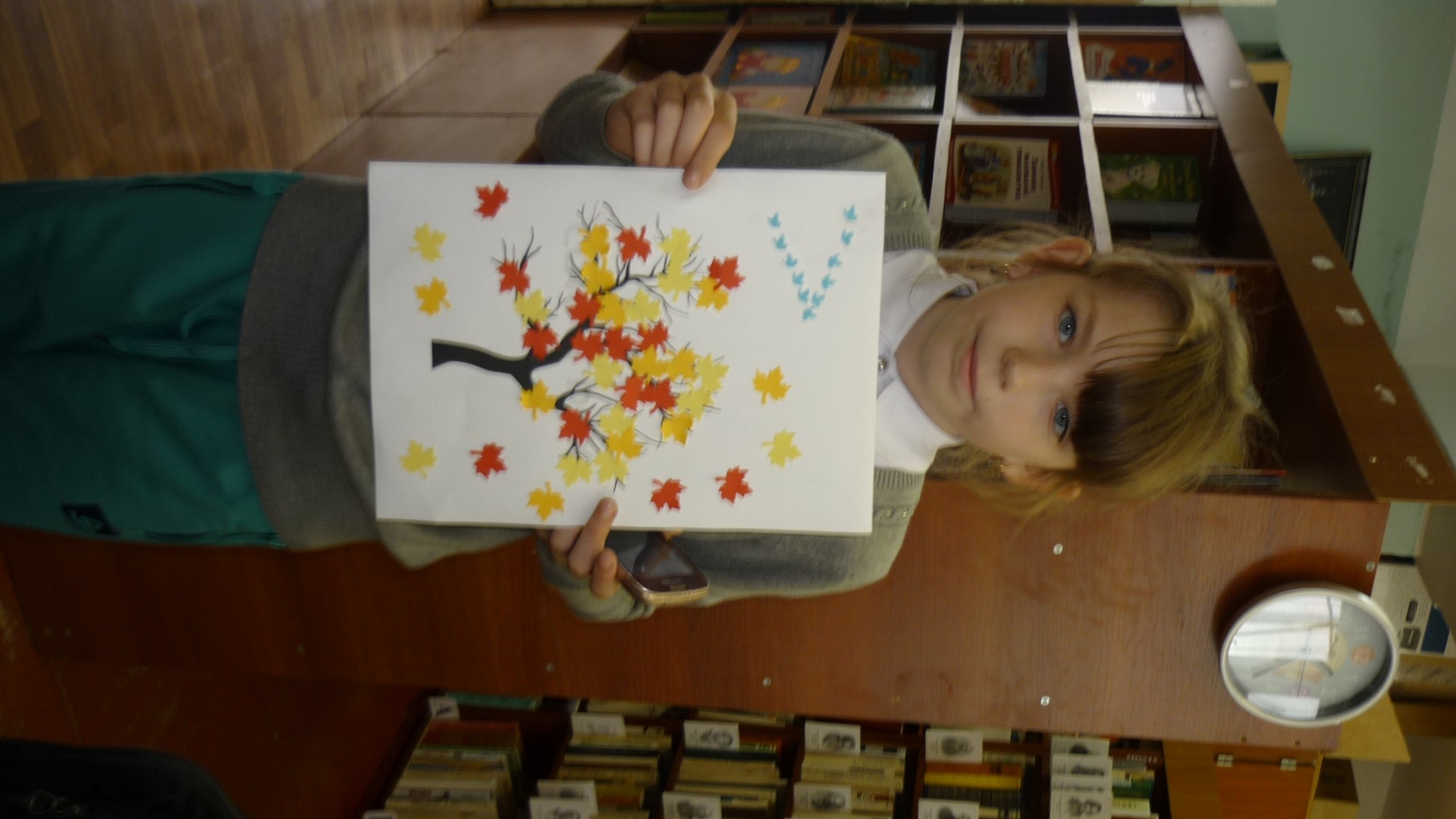 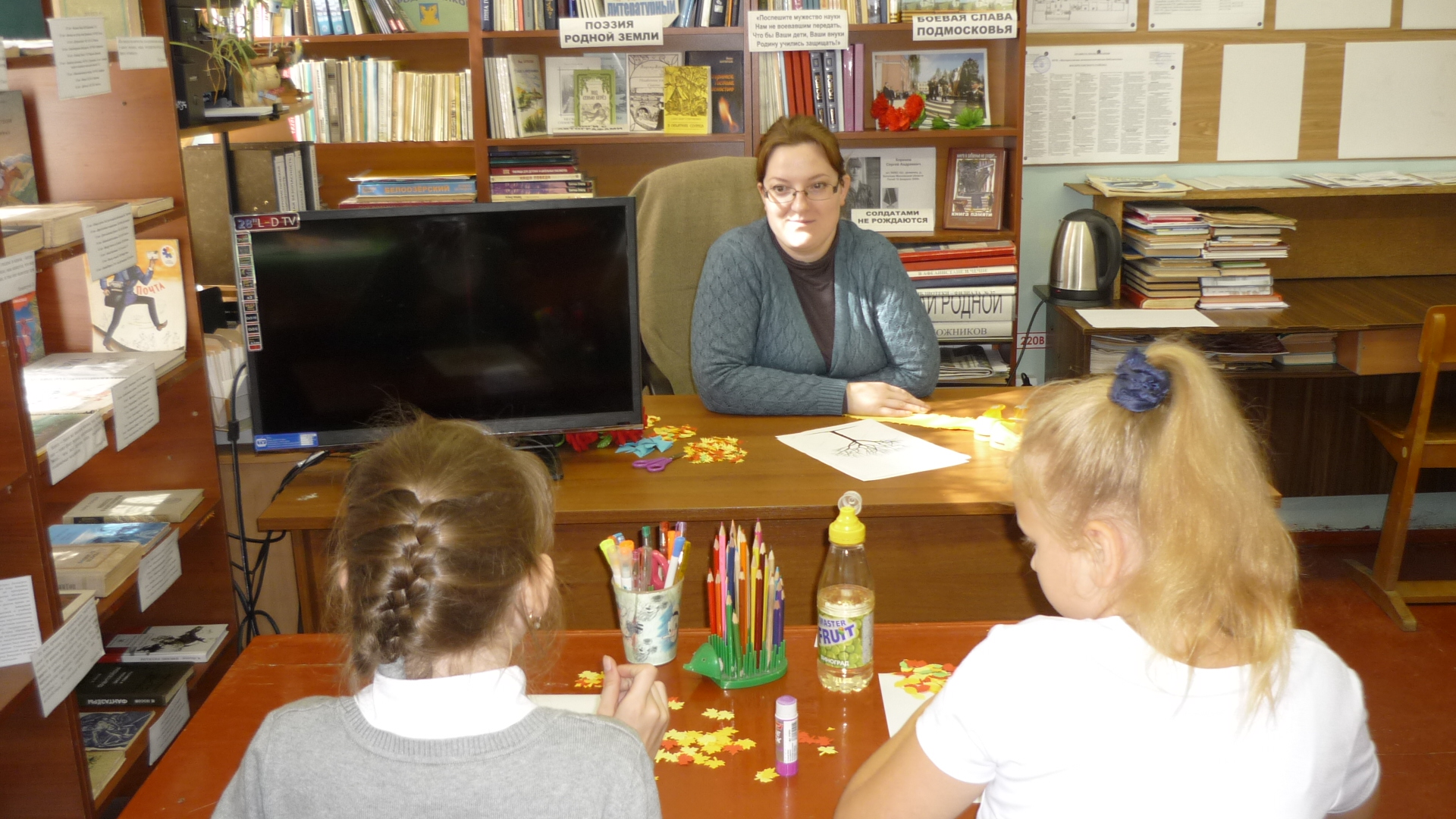 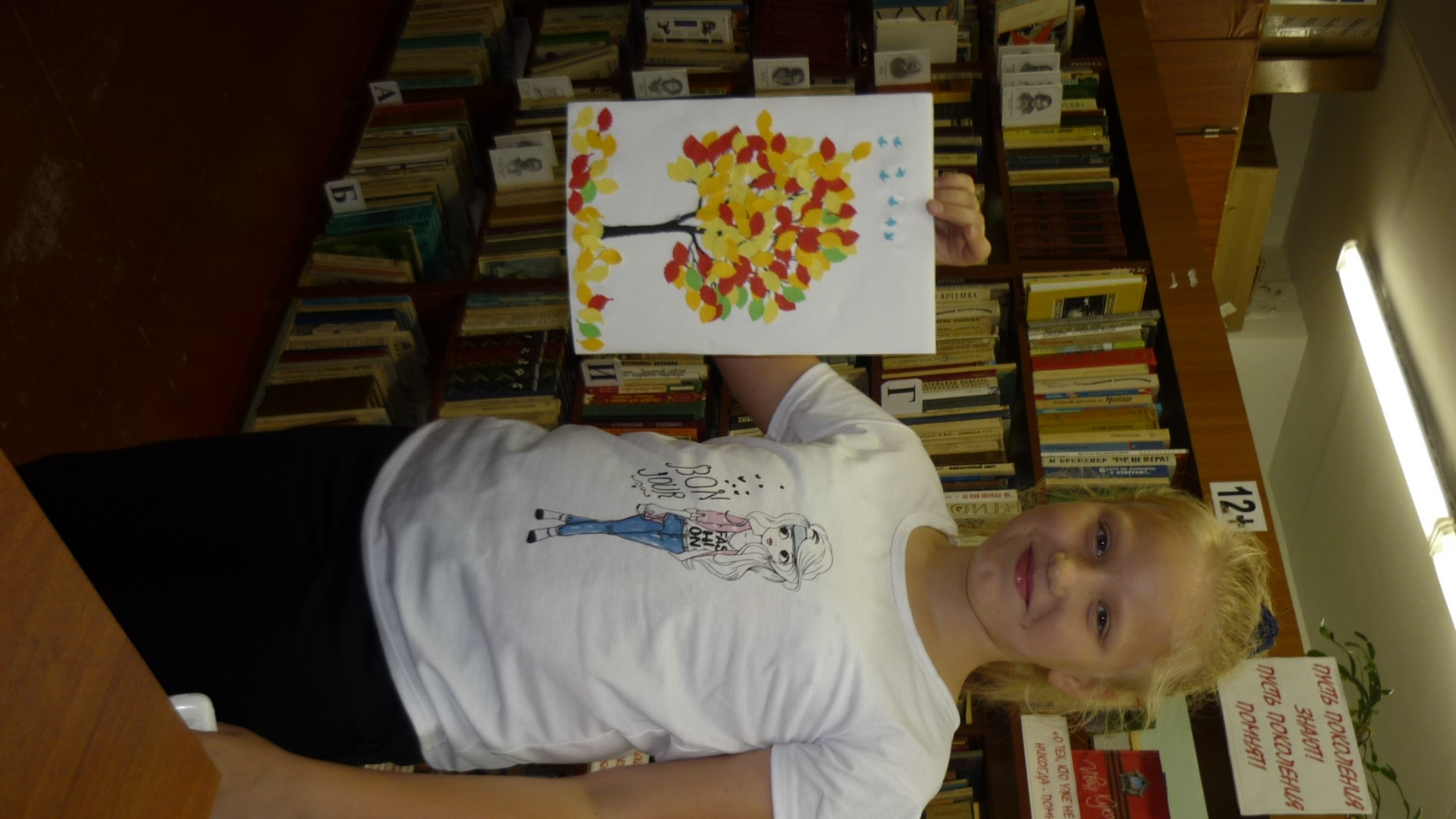 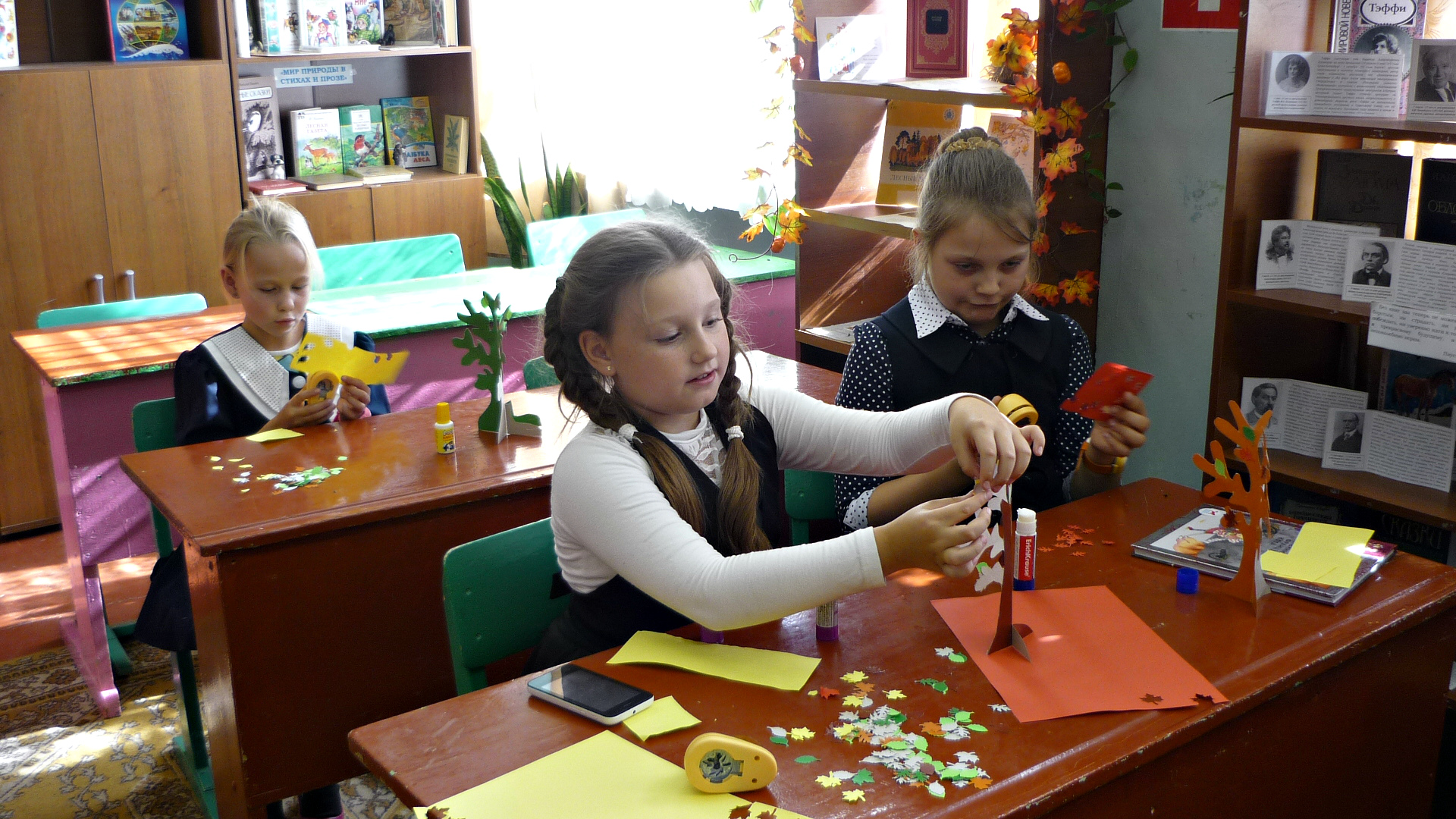 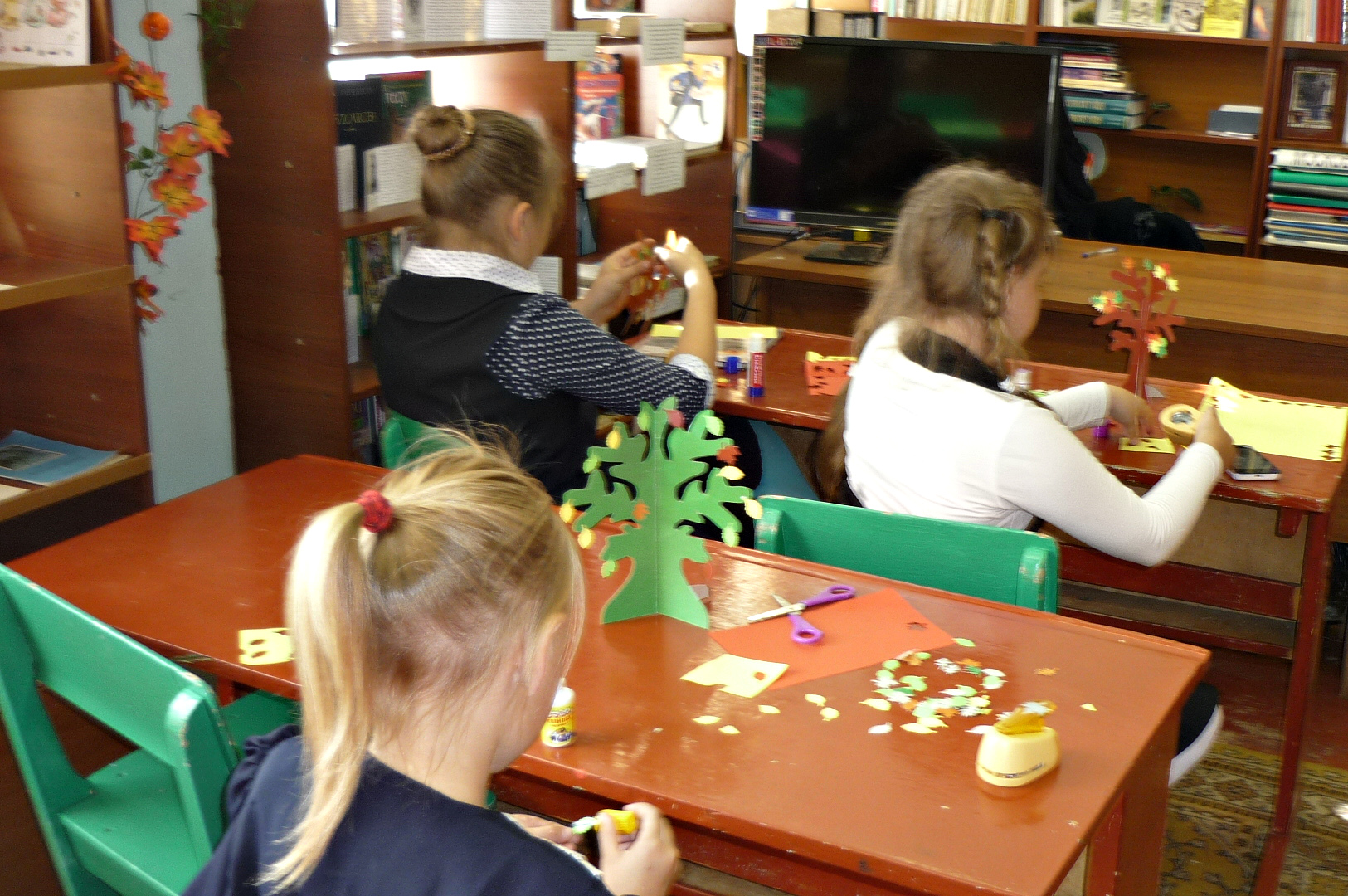 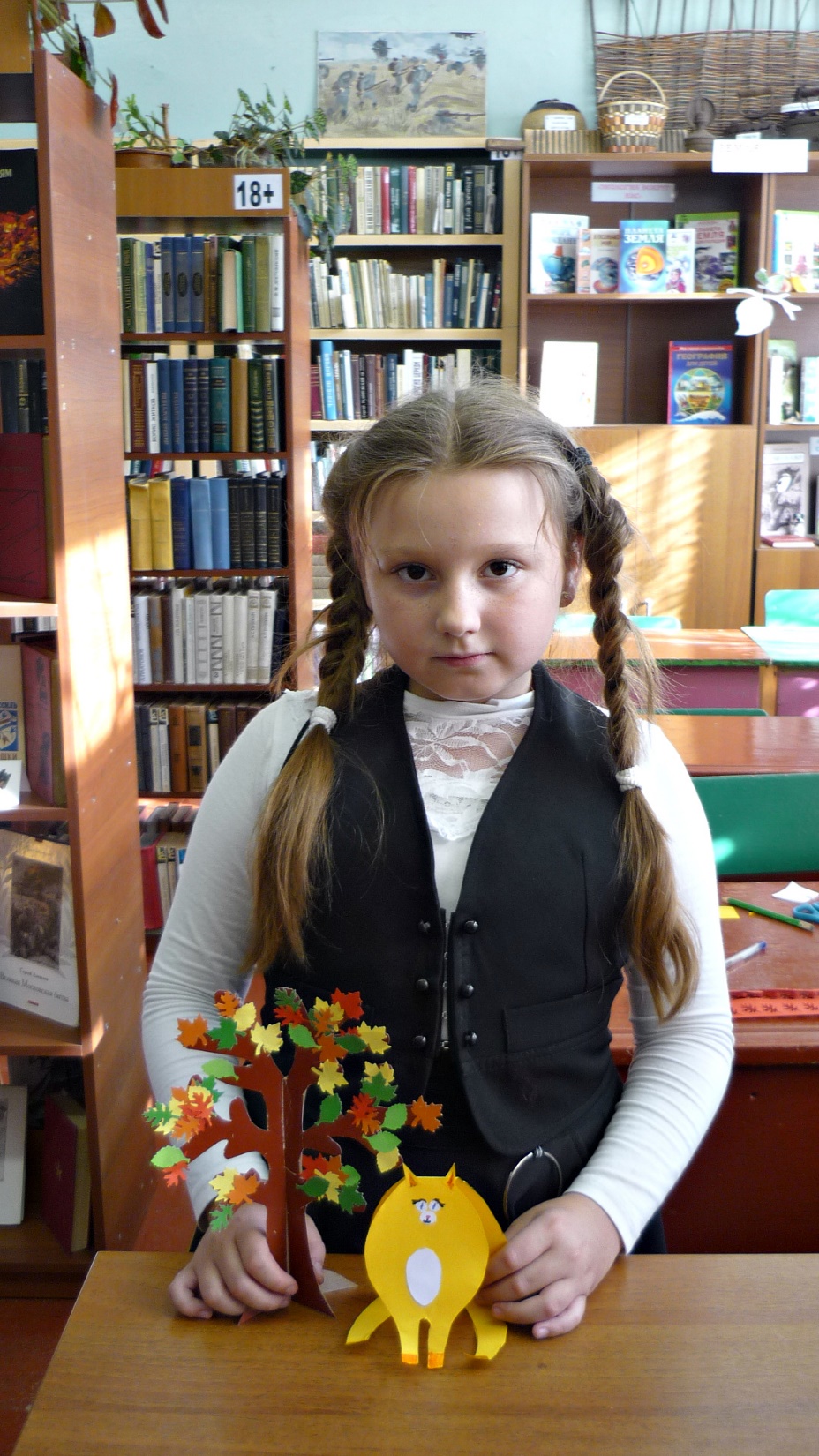 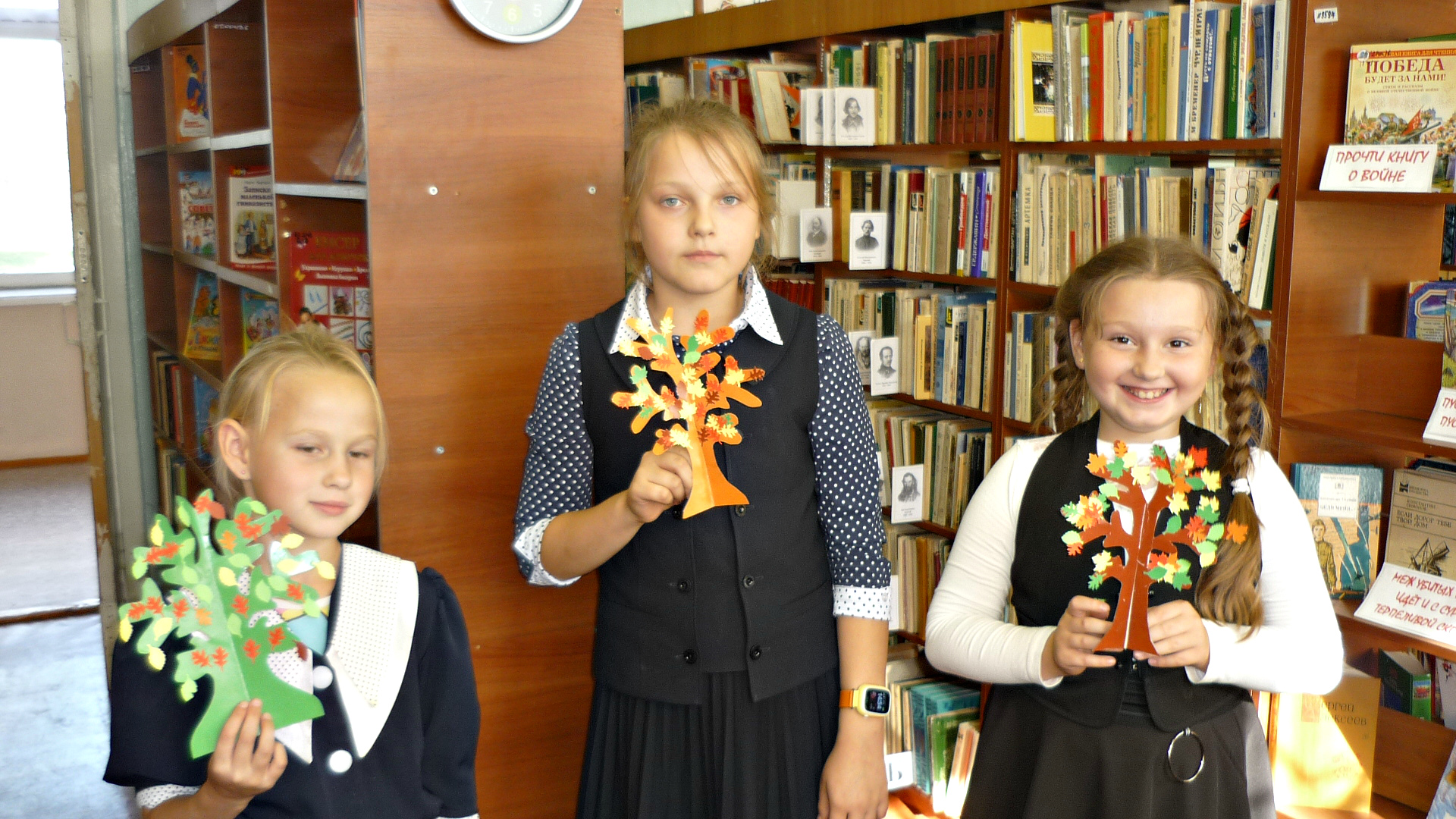 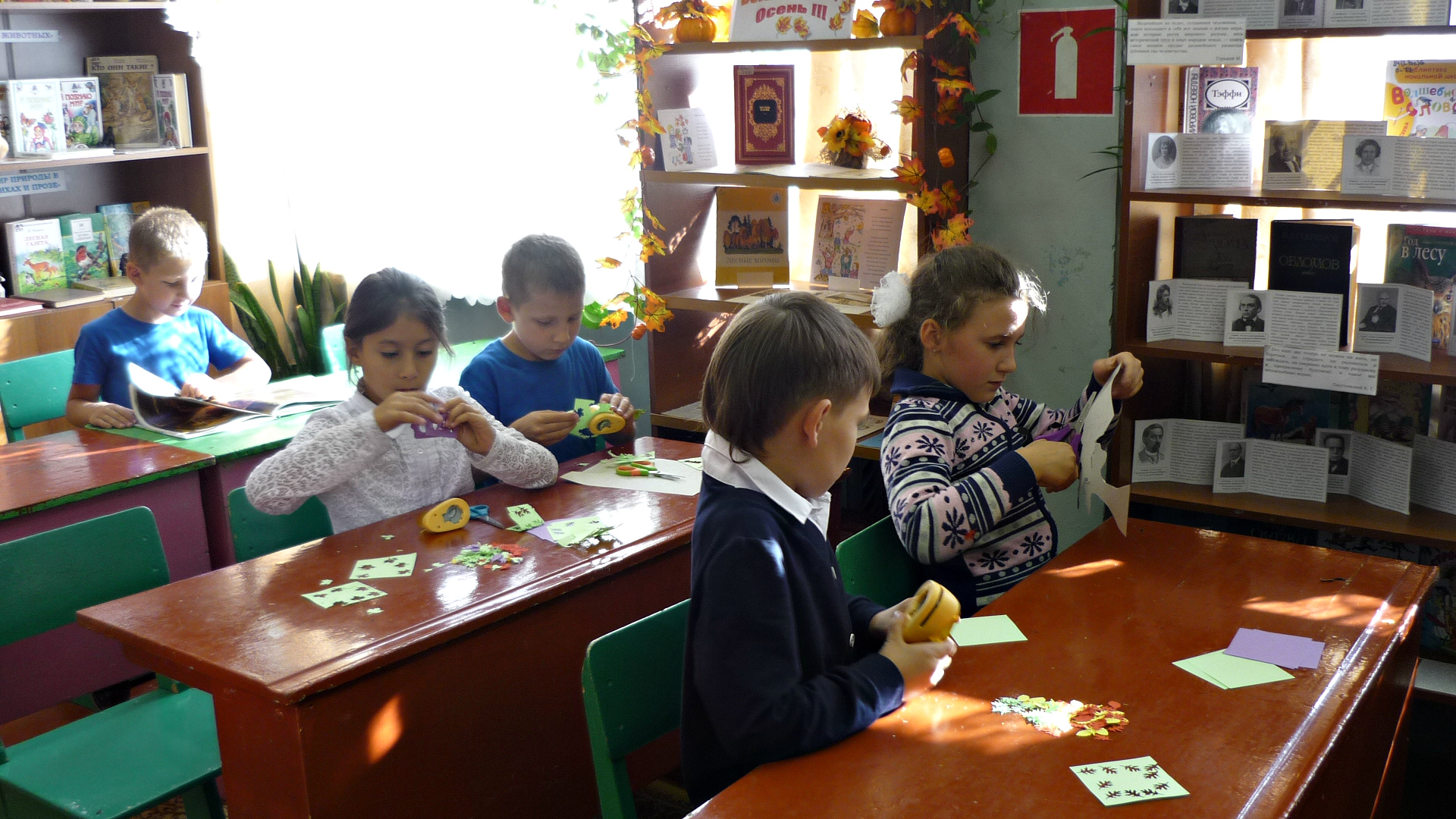 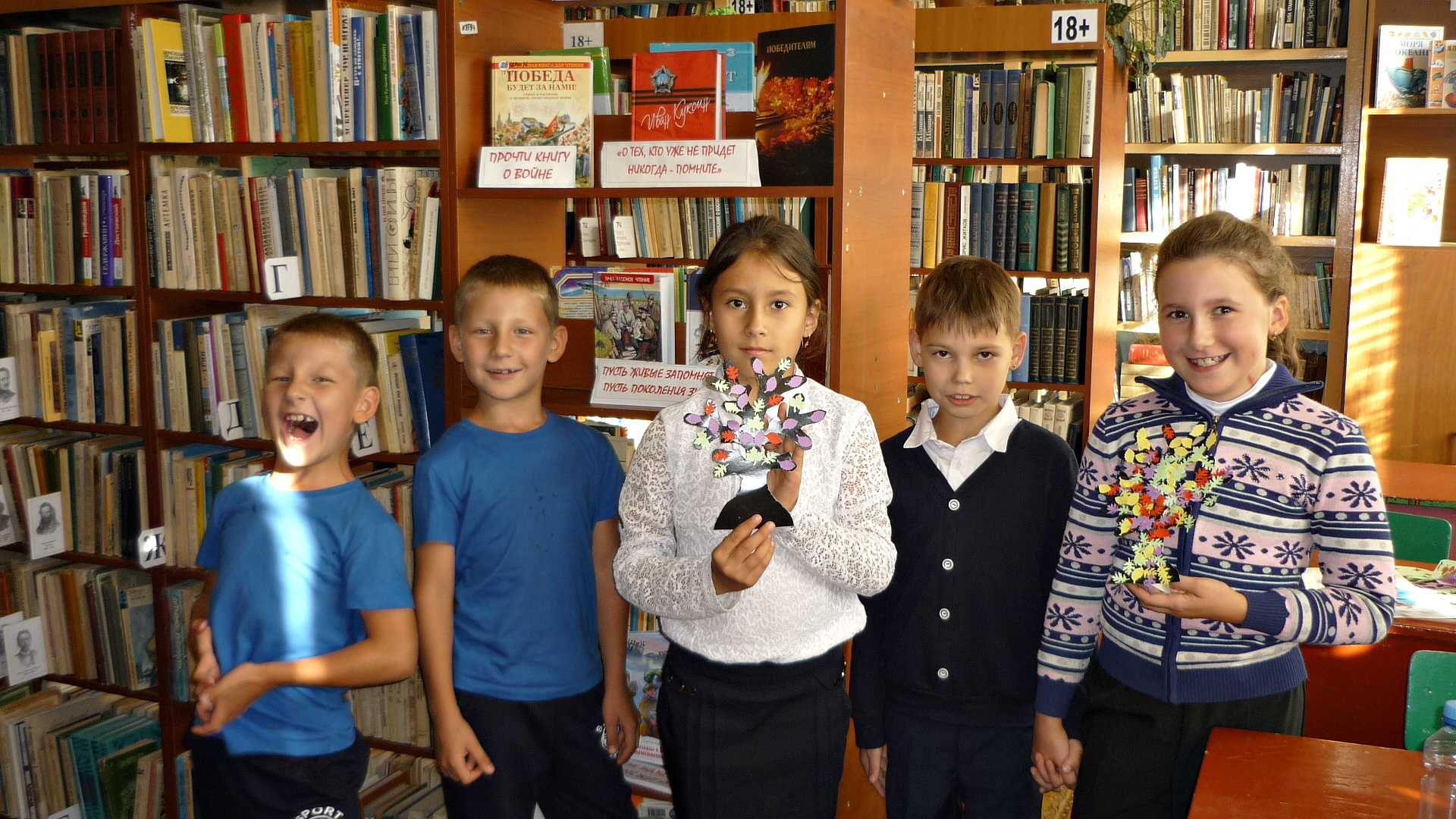 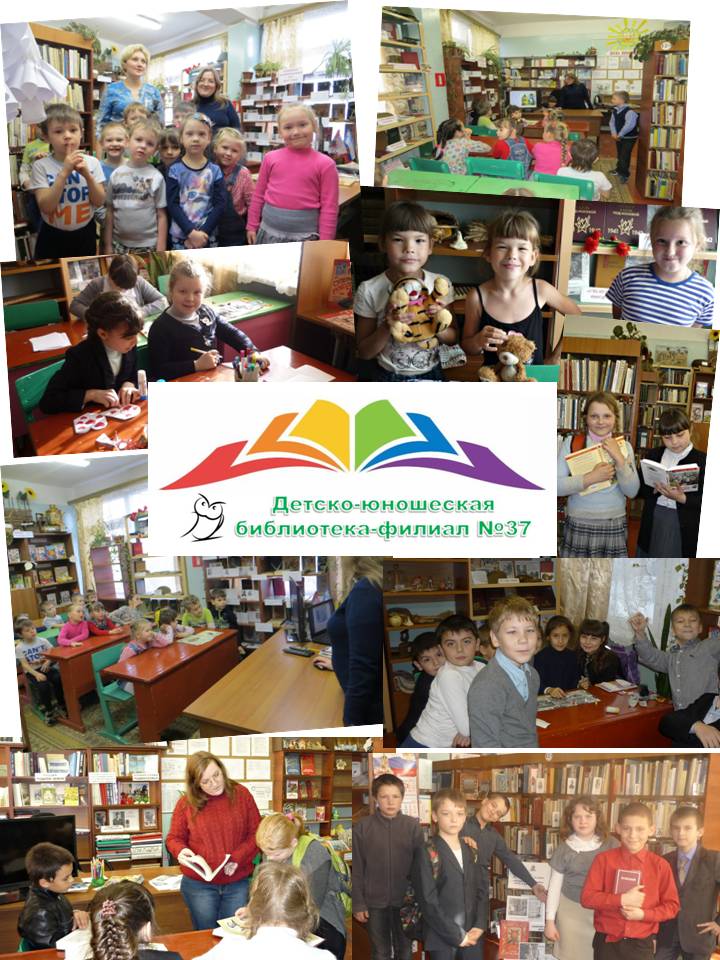 Спасибо 
за внимание